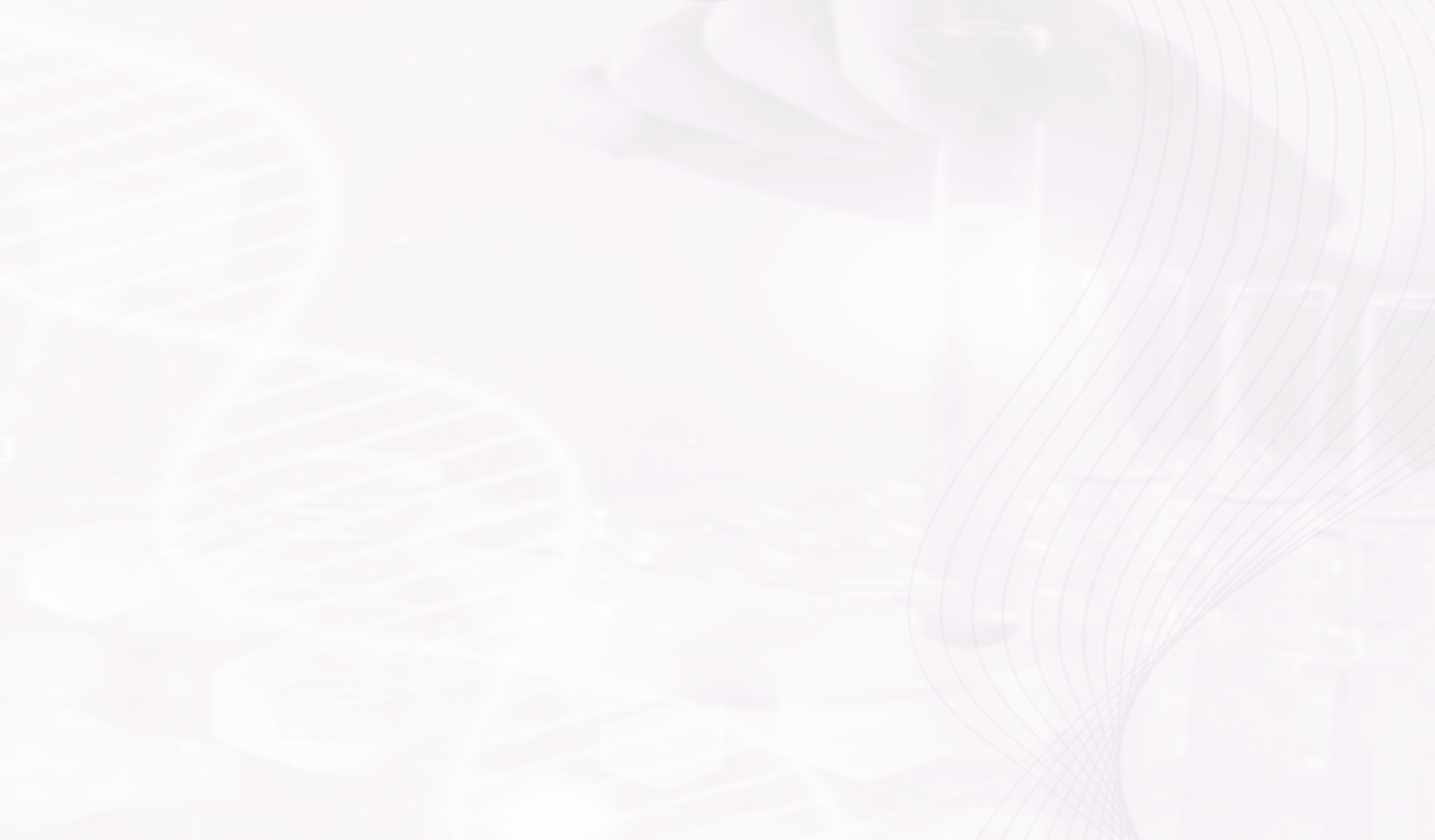 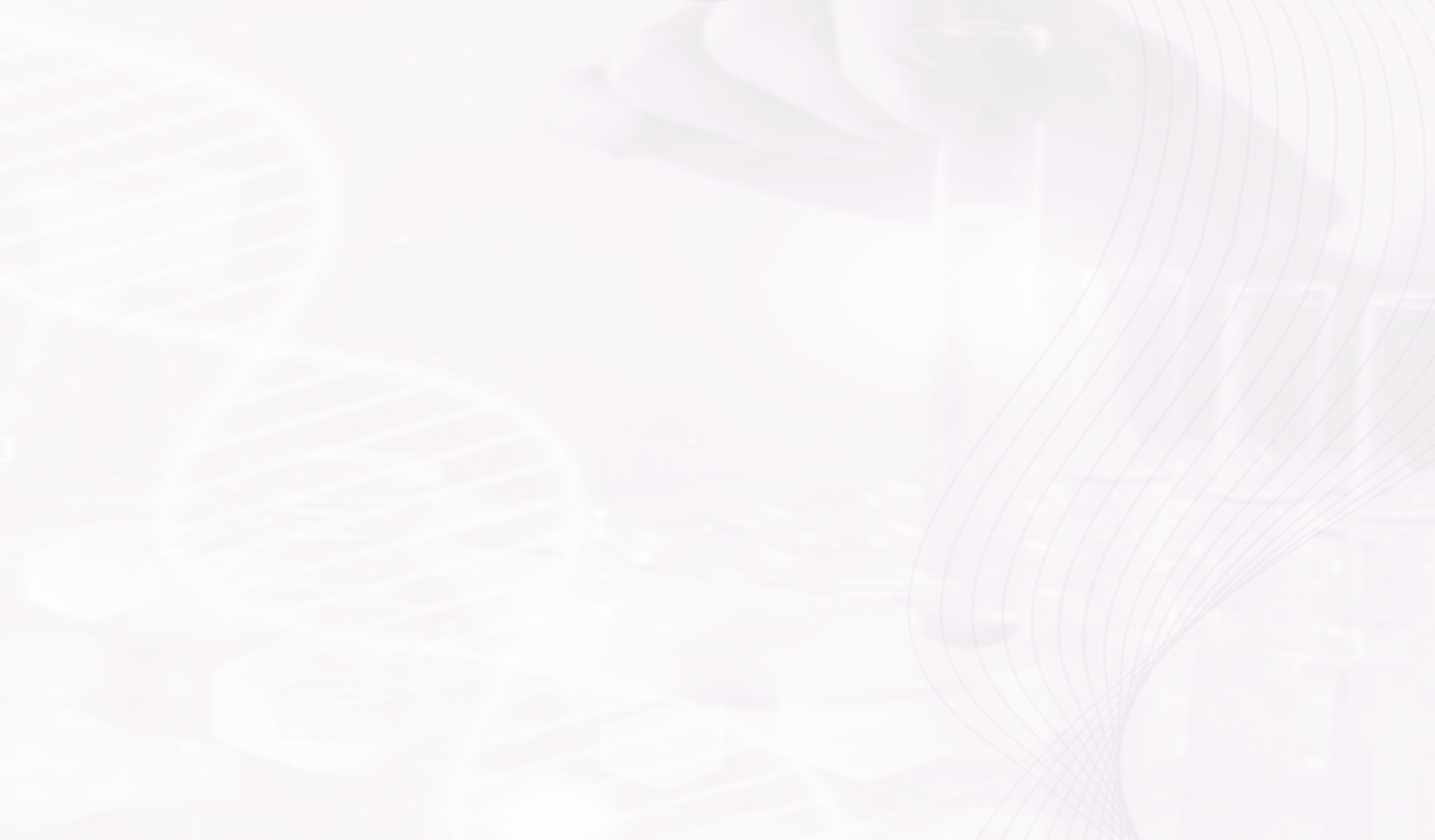 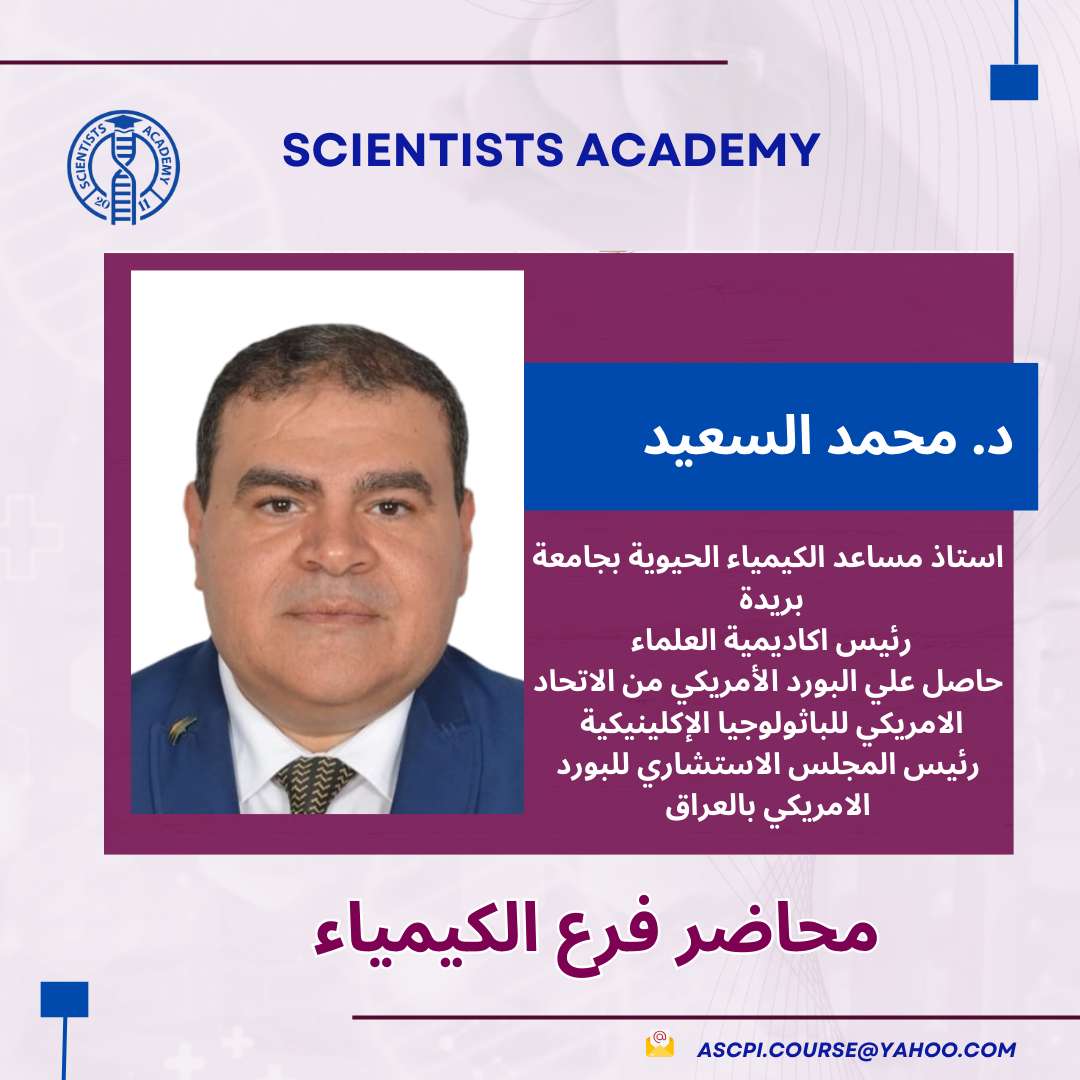 [Speaker Notes: Dr Saeed]
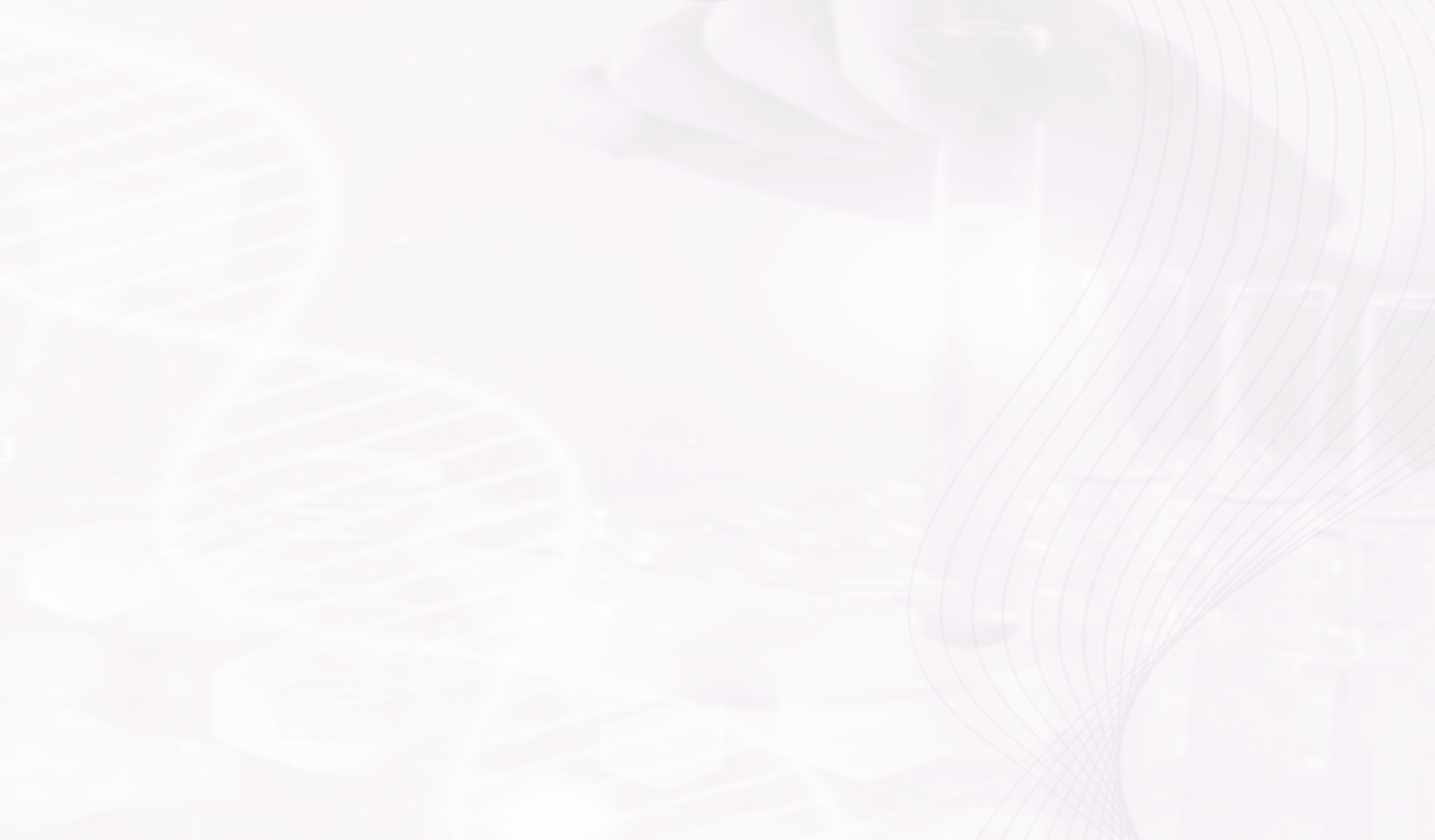 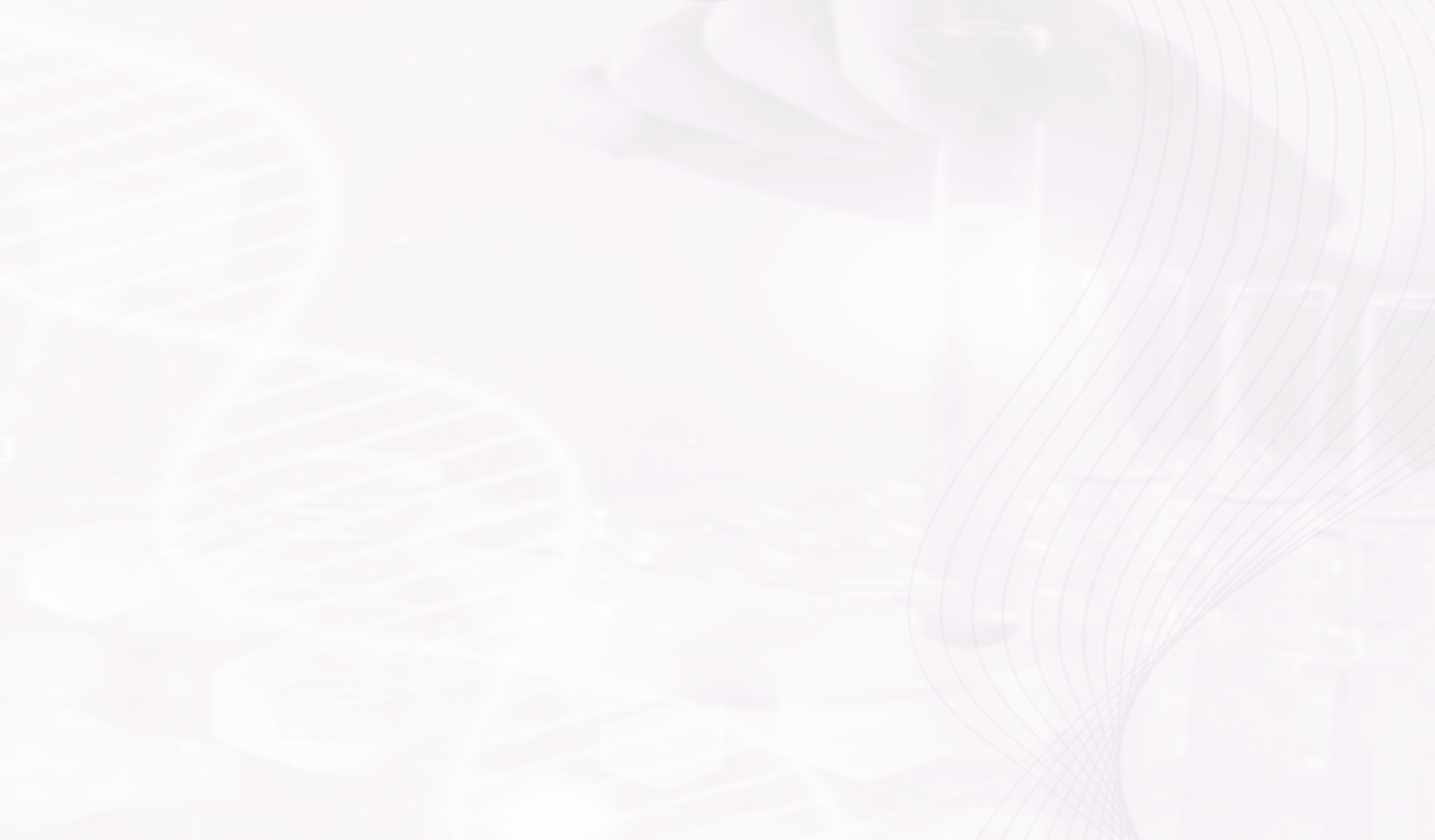 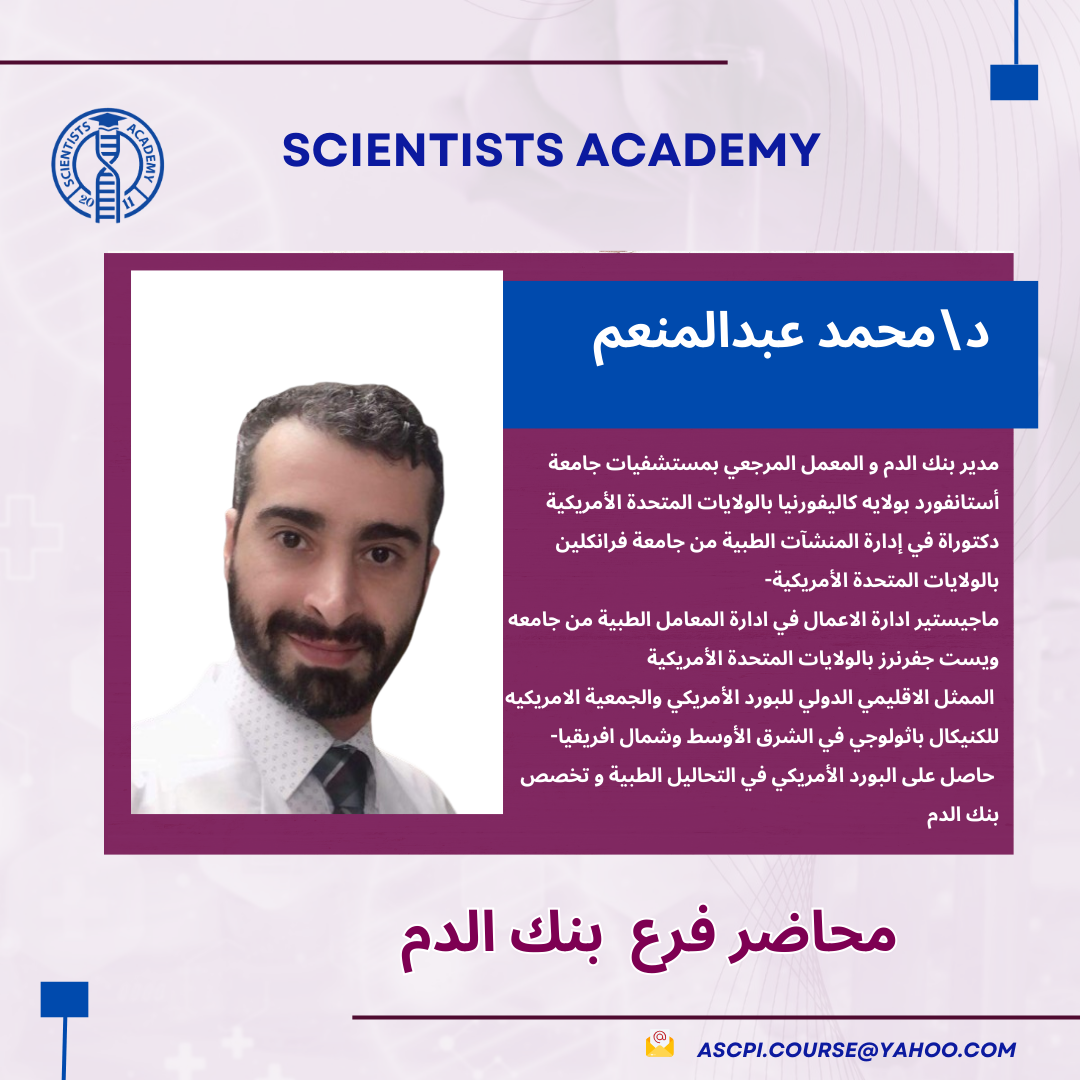 [Speaker Notes: Dr Saeed]
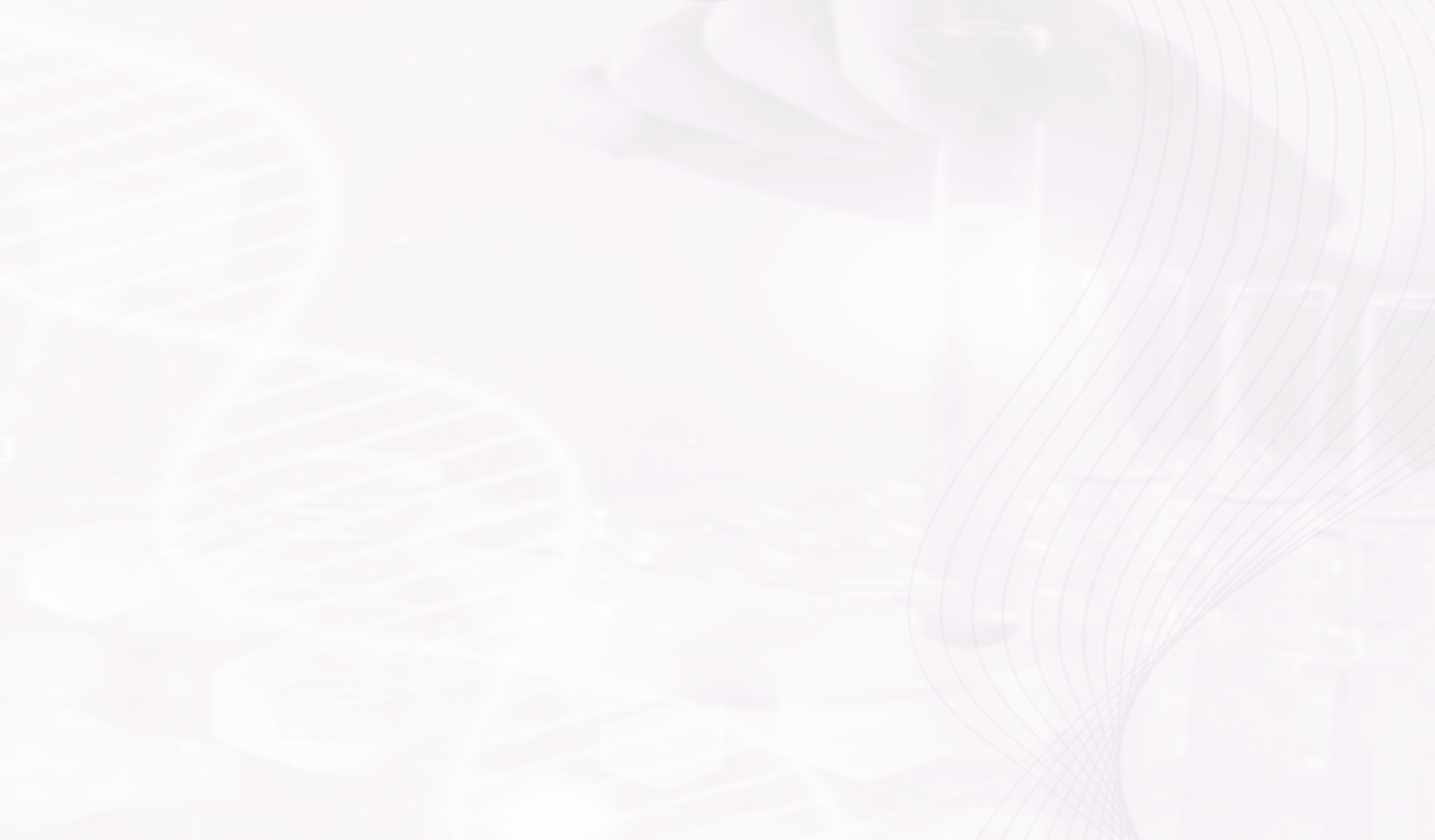 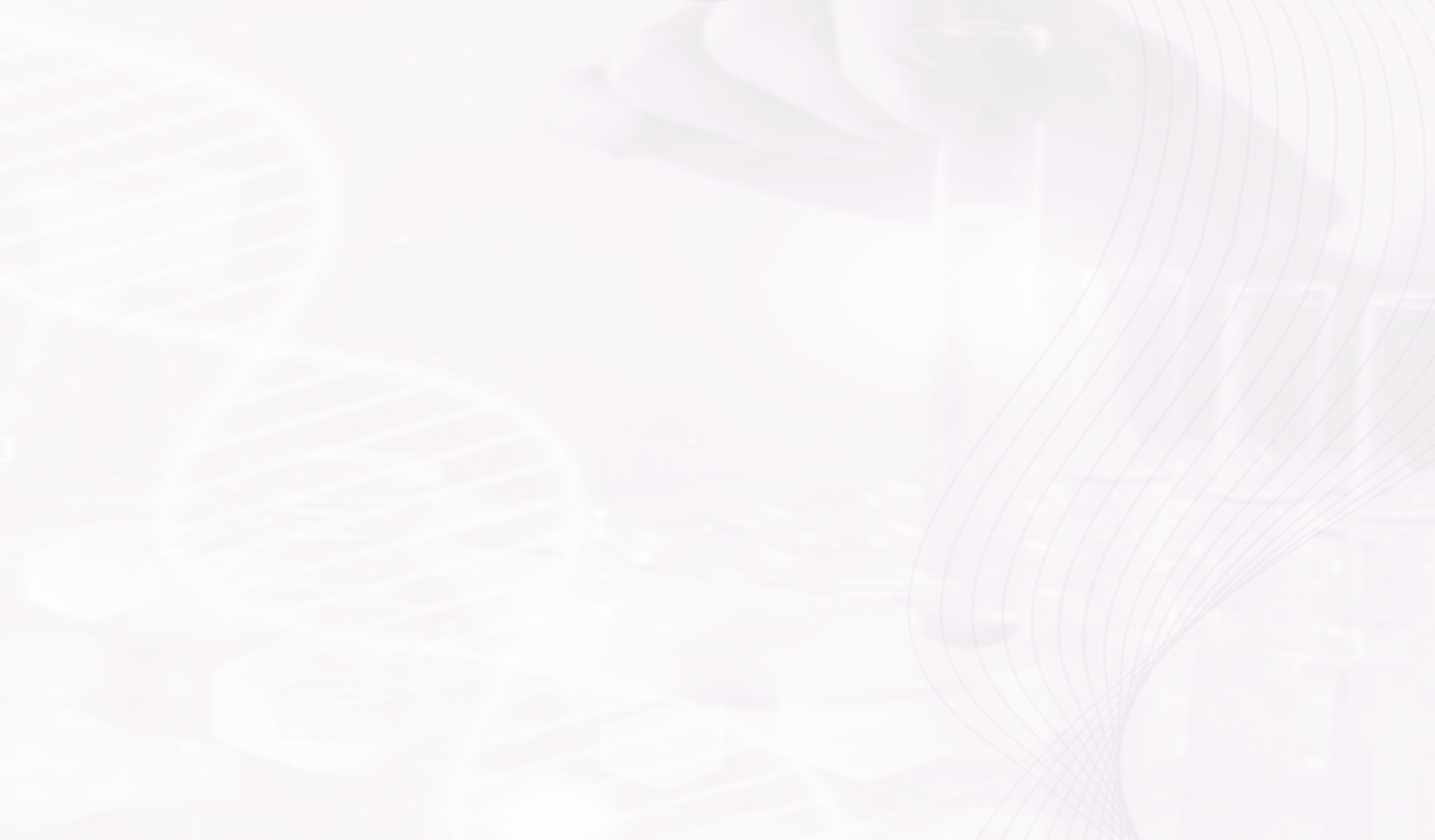 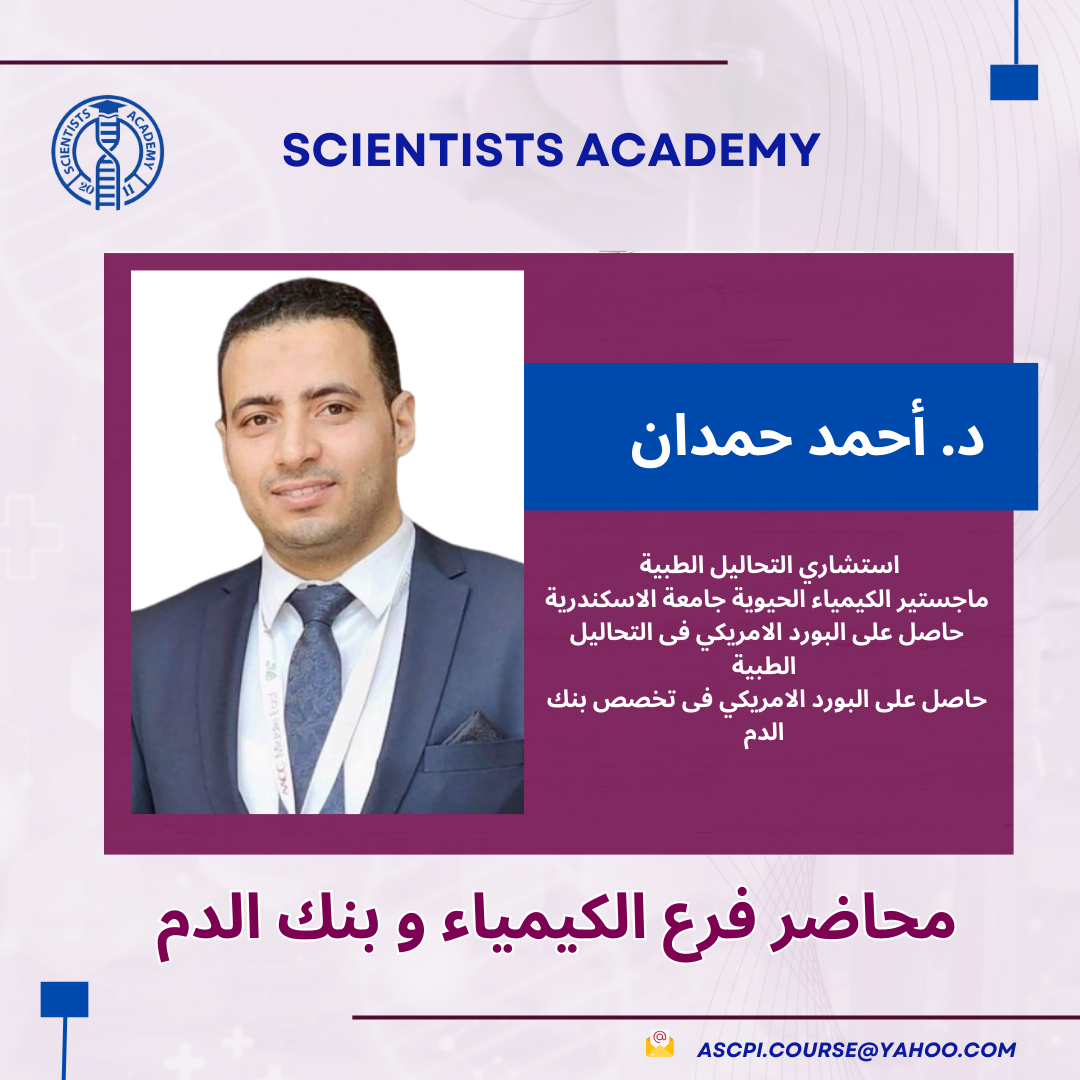 [Speaker Notes: Dr Saeed]
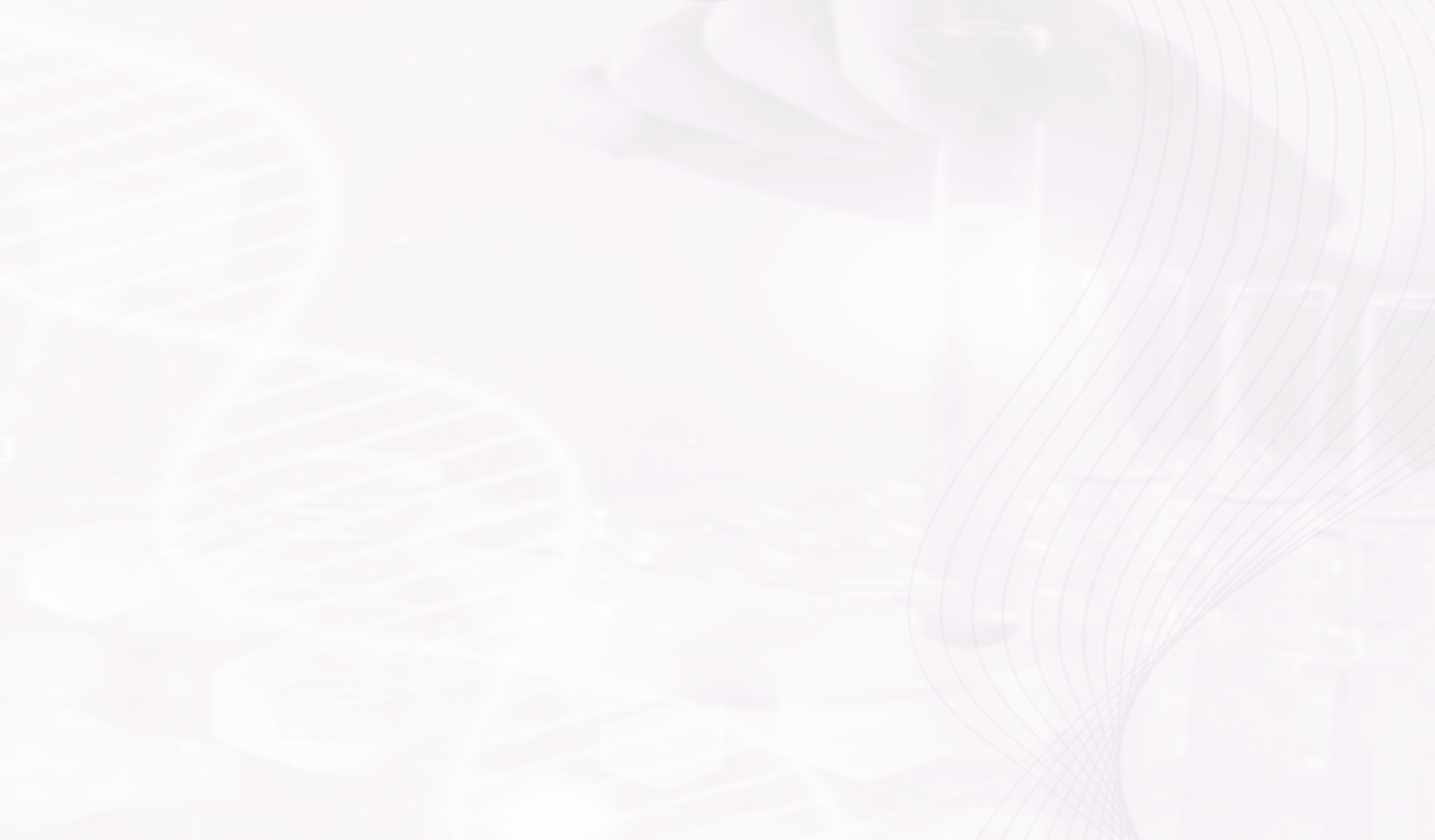 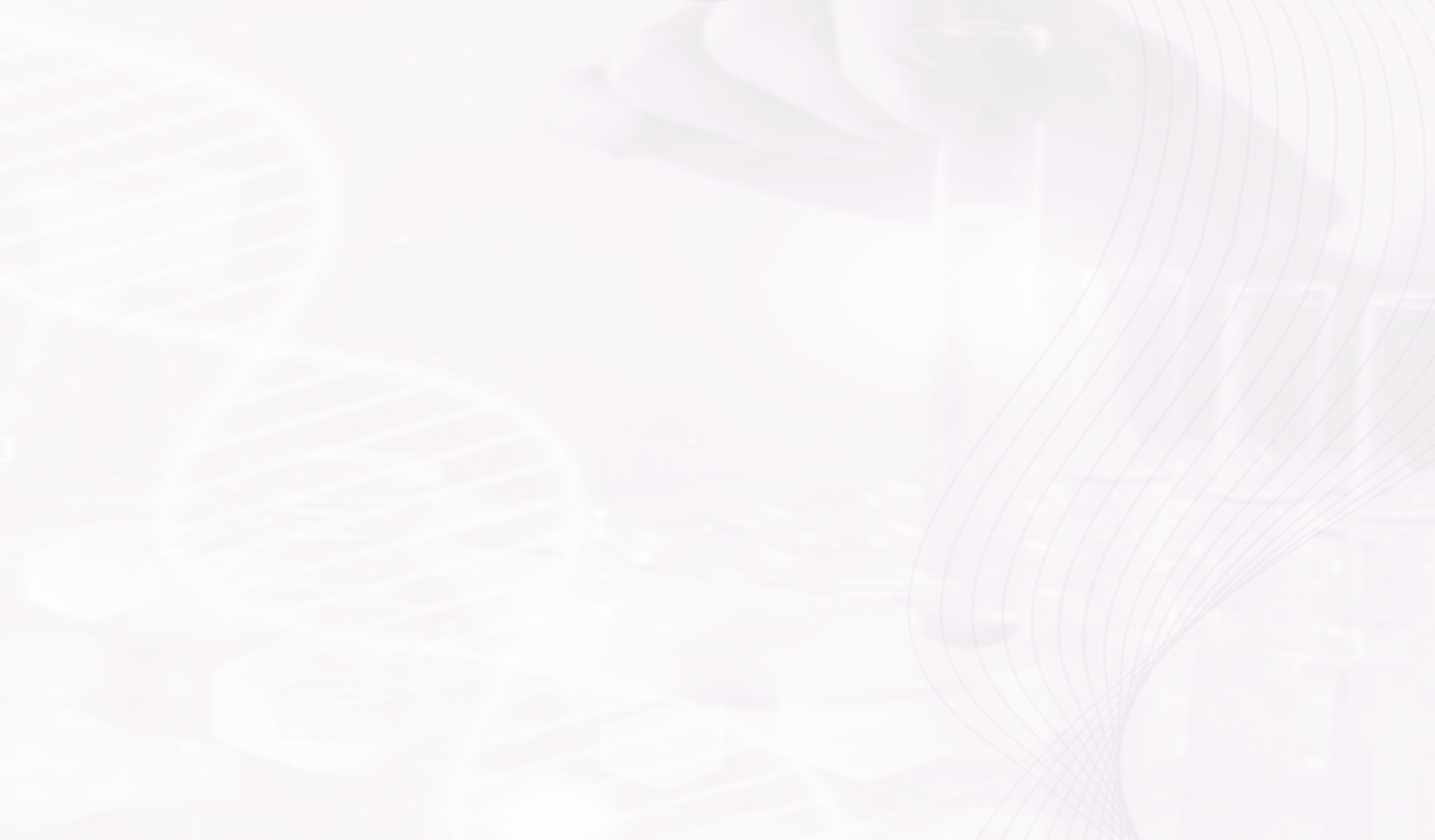 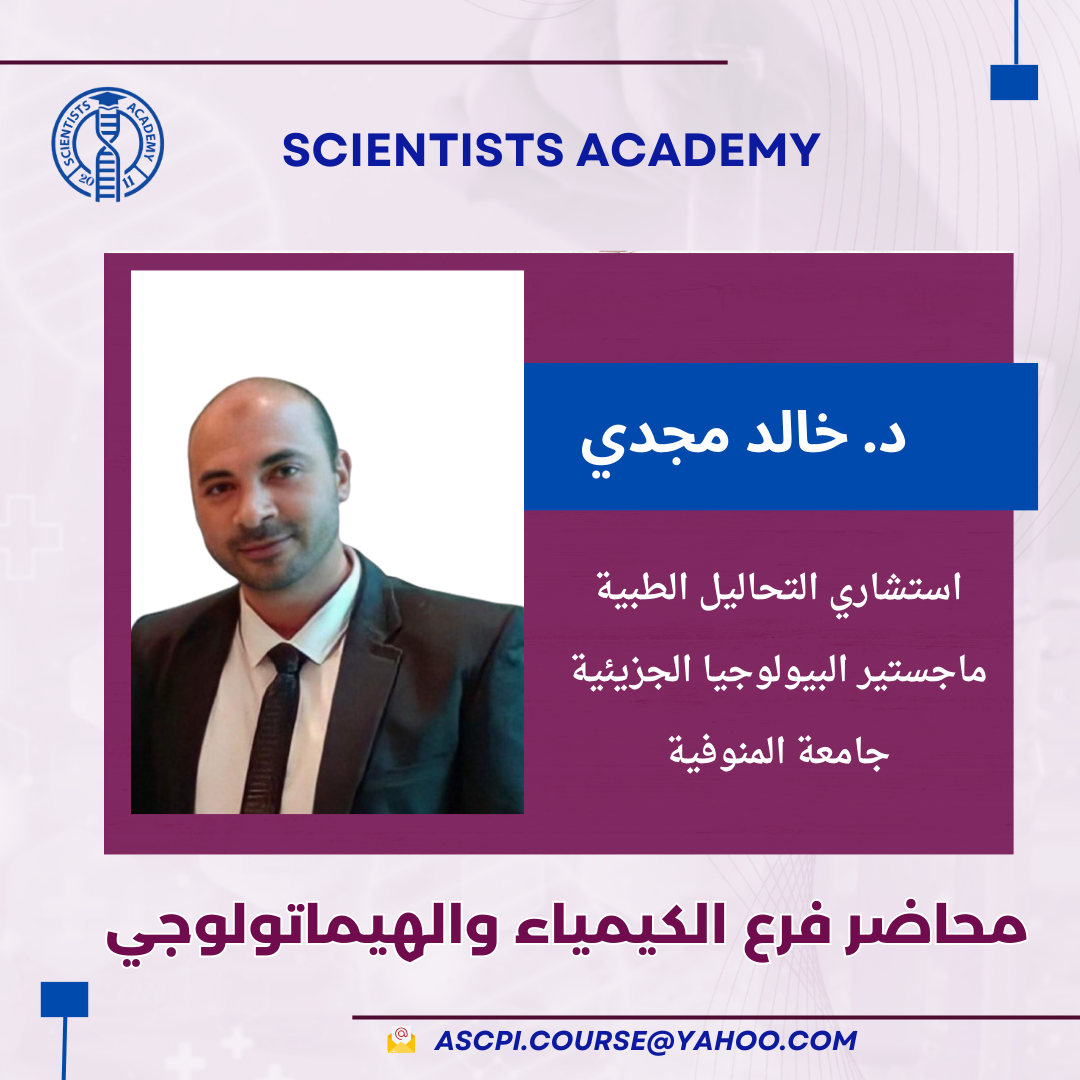 [Speaker Notes: Dr Saeed]
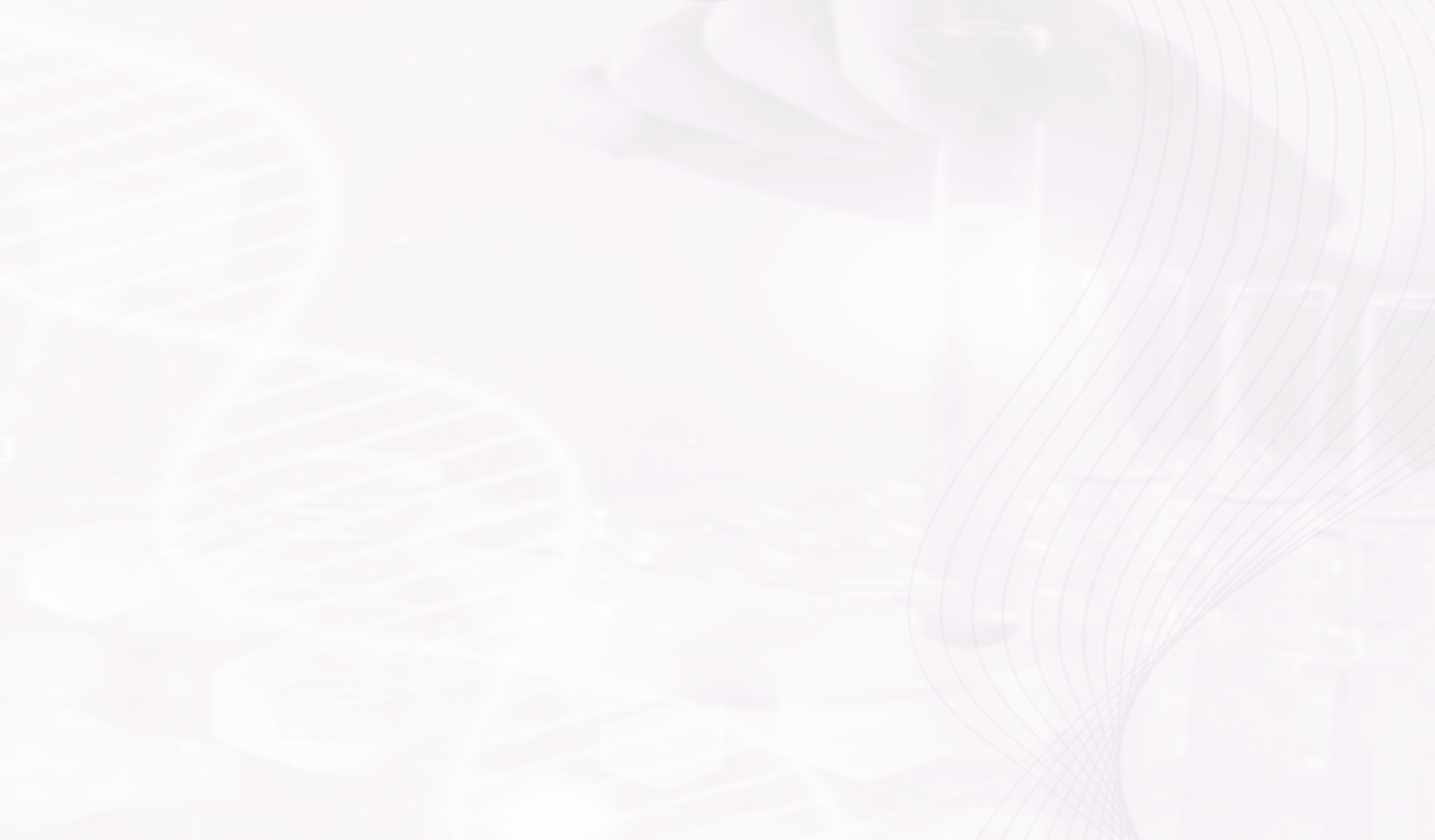 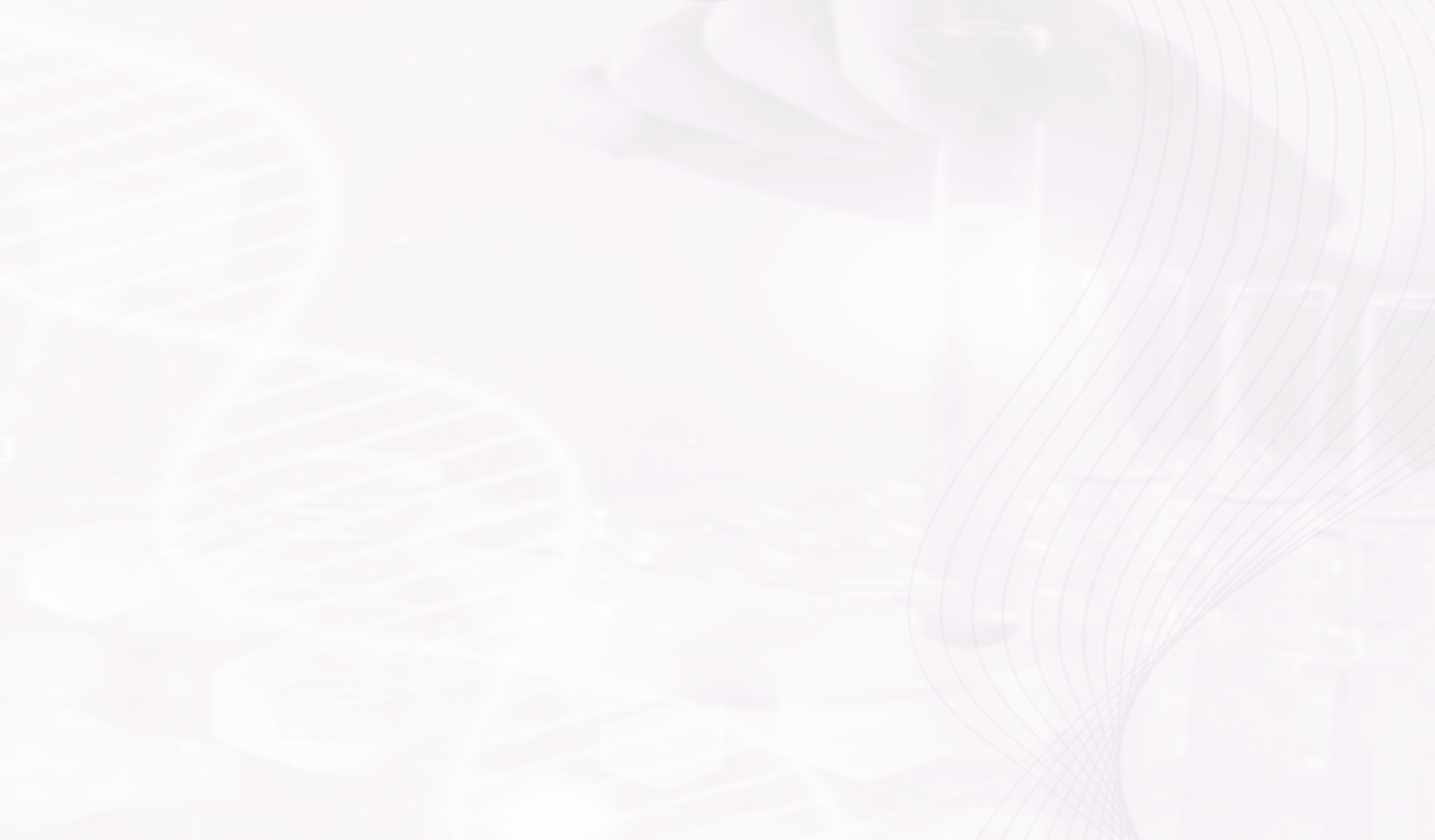 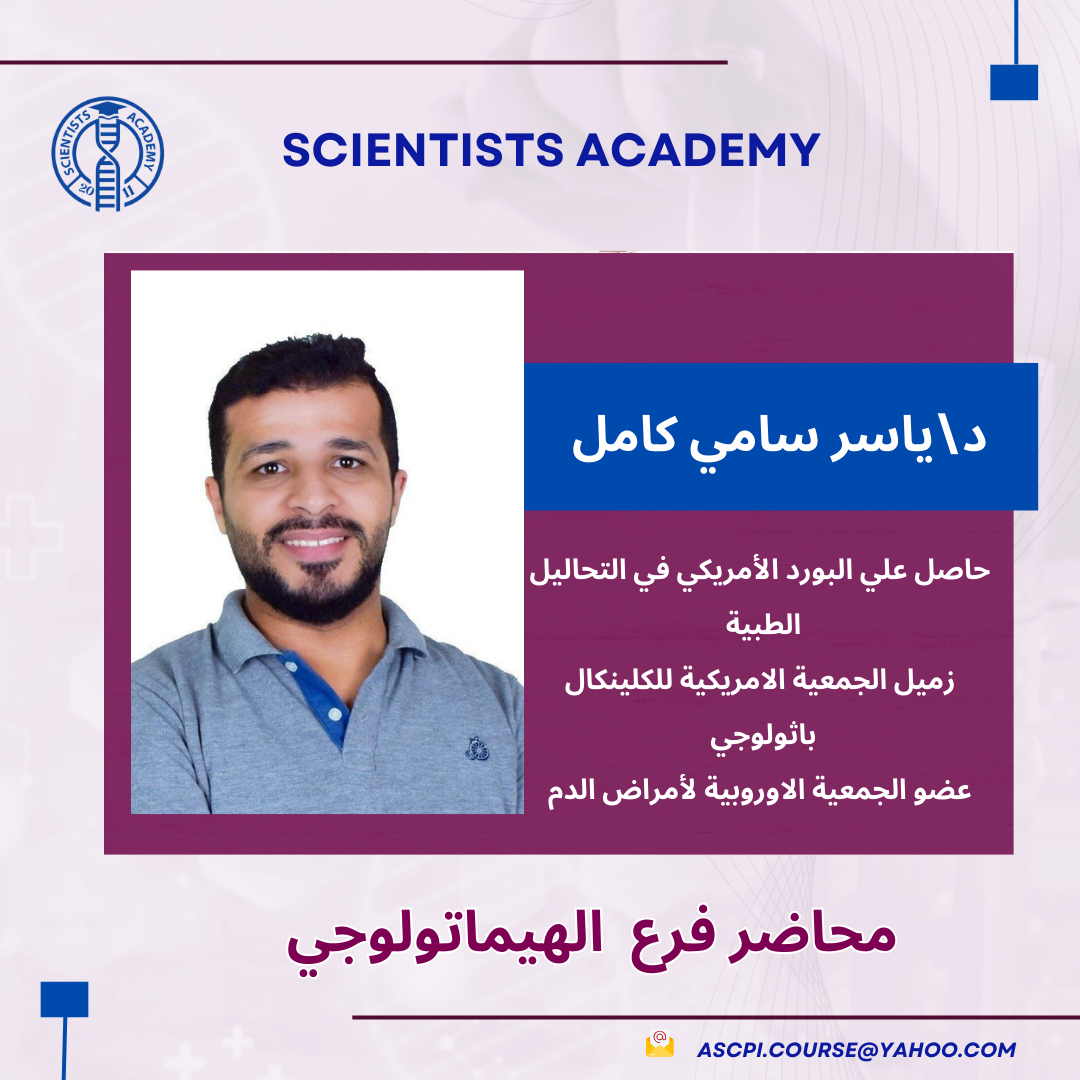 [Speaker Notes: Dr Saeed]
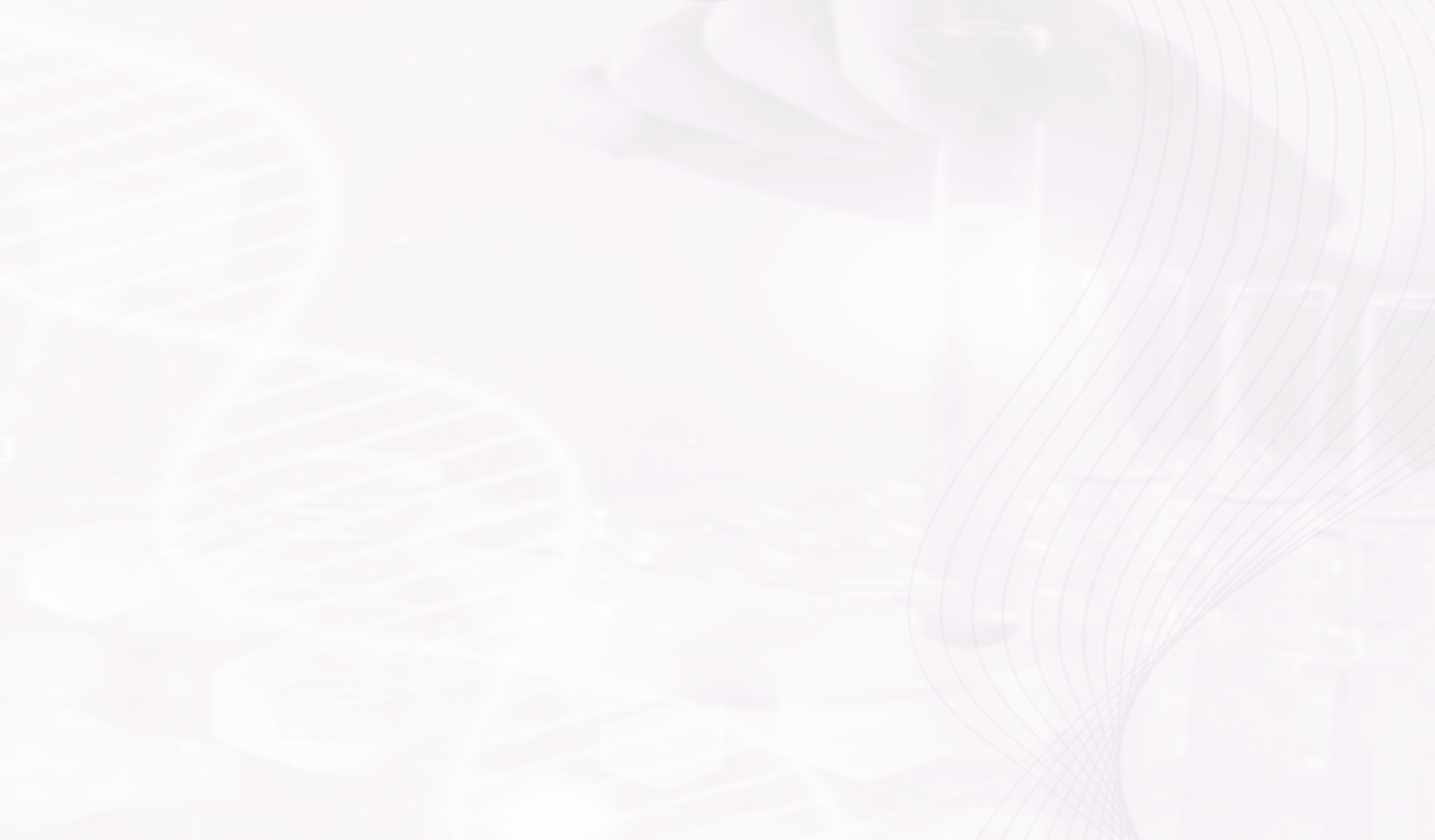 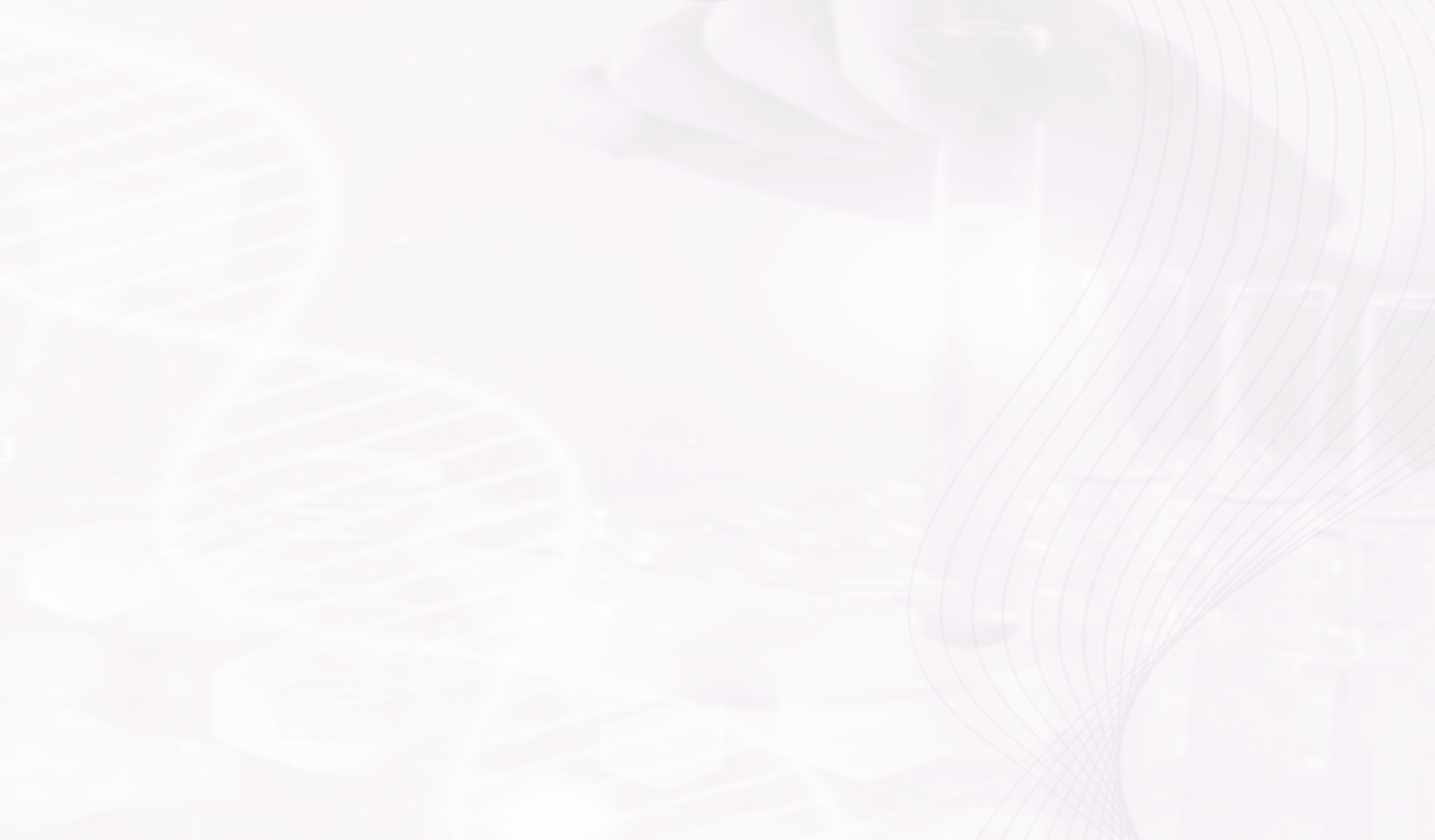 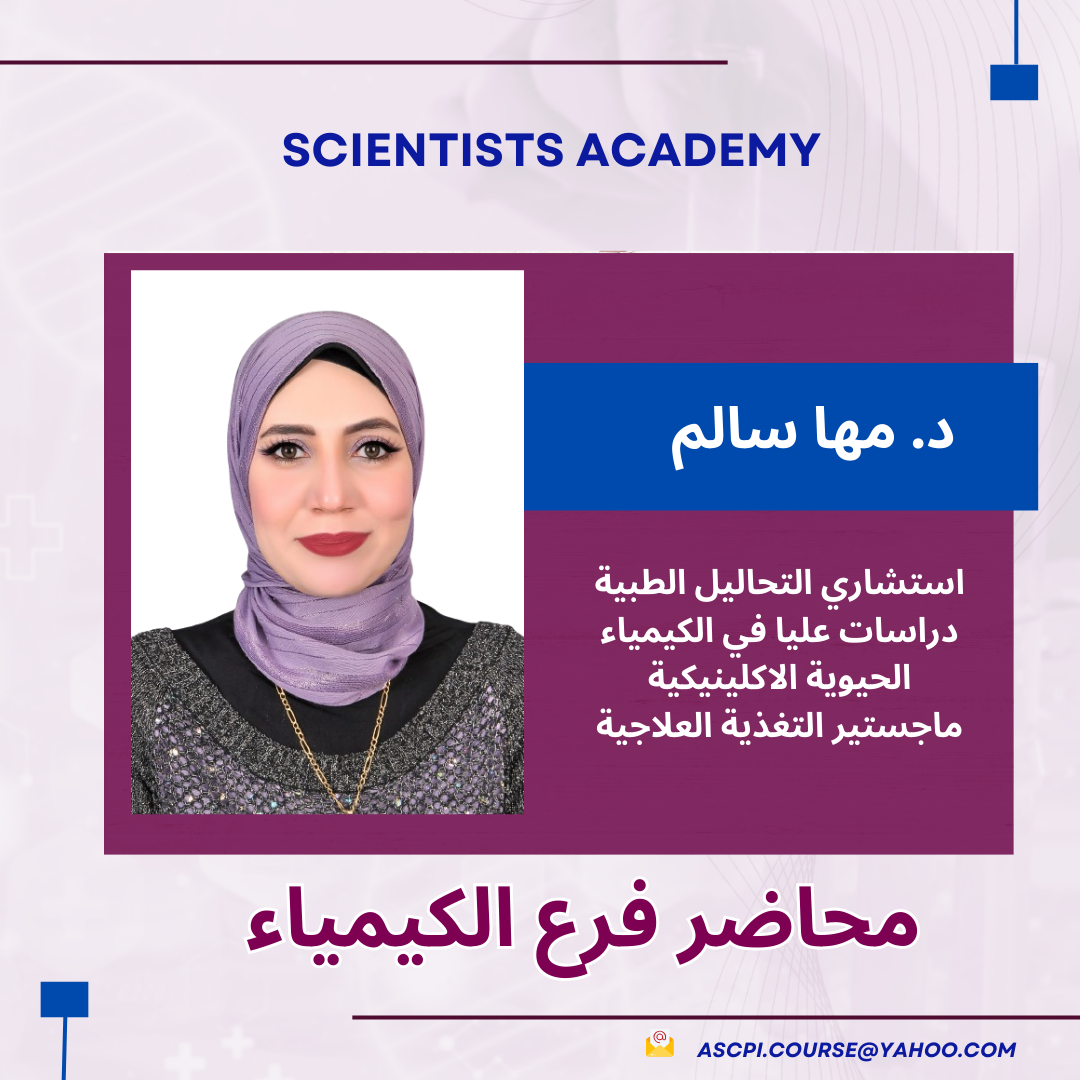 [Speaker Notes: Dr Saeed]
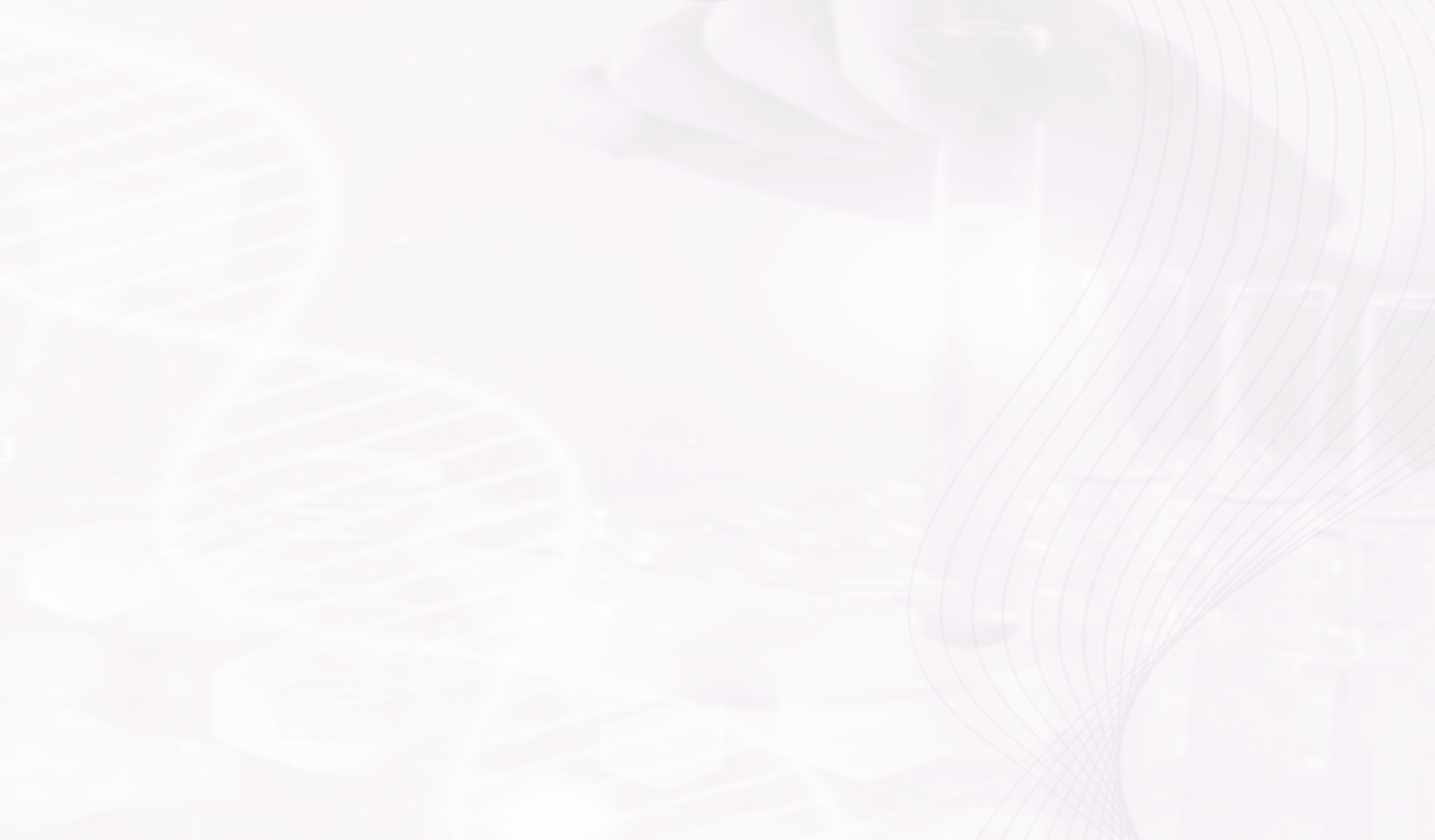 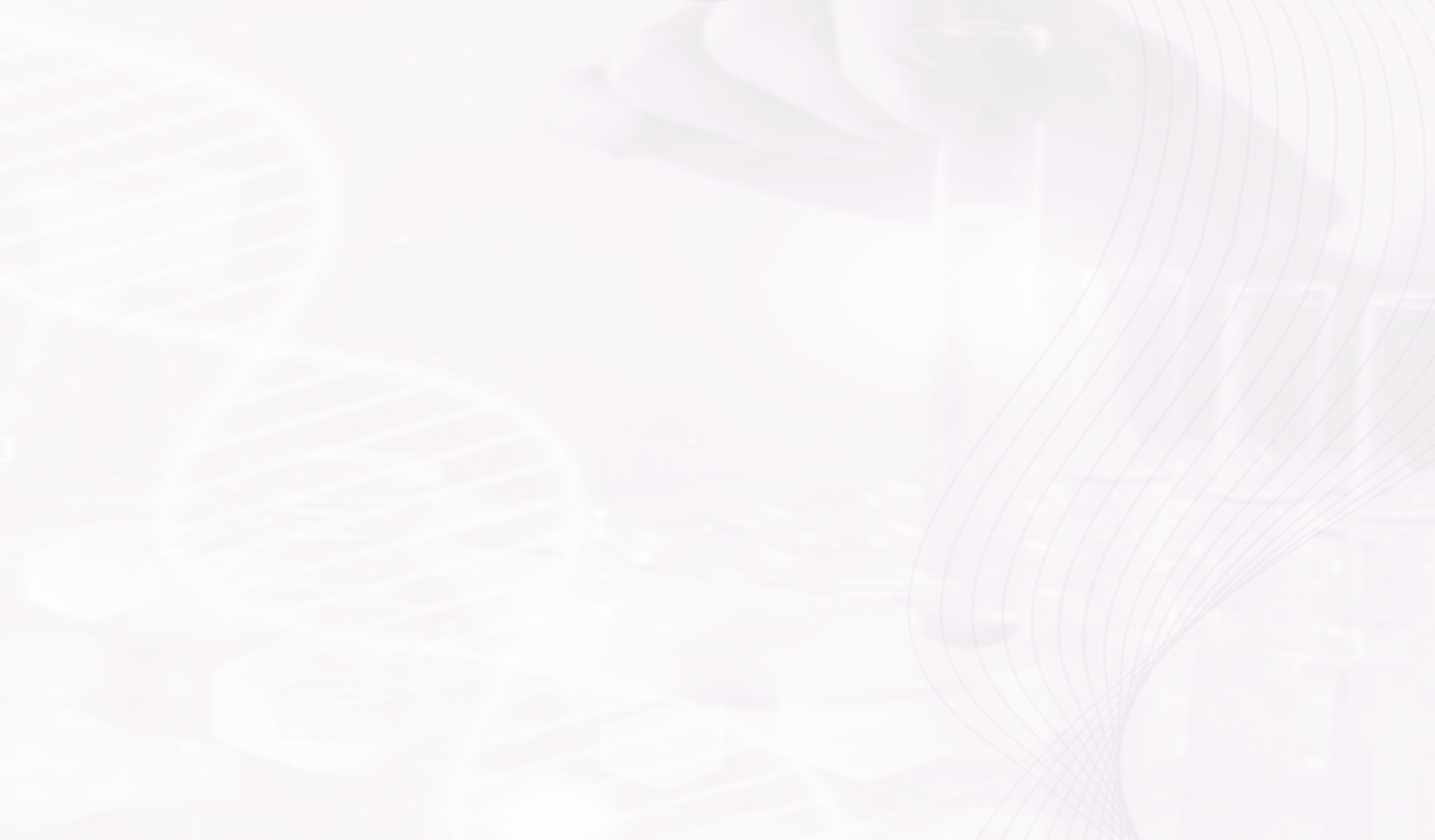 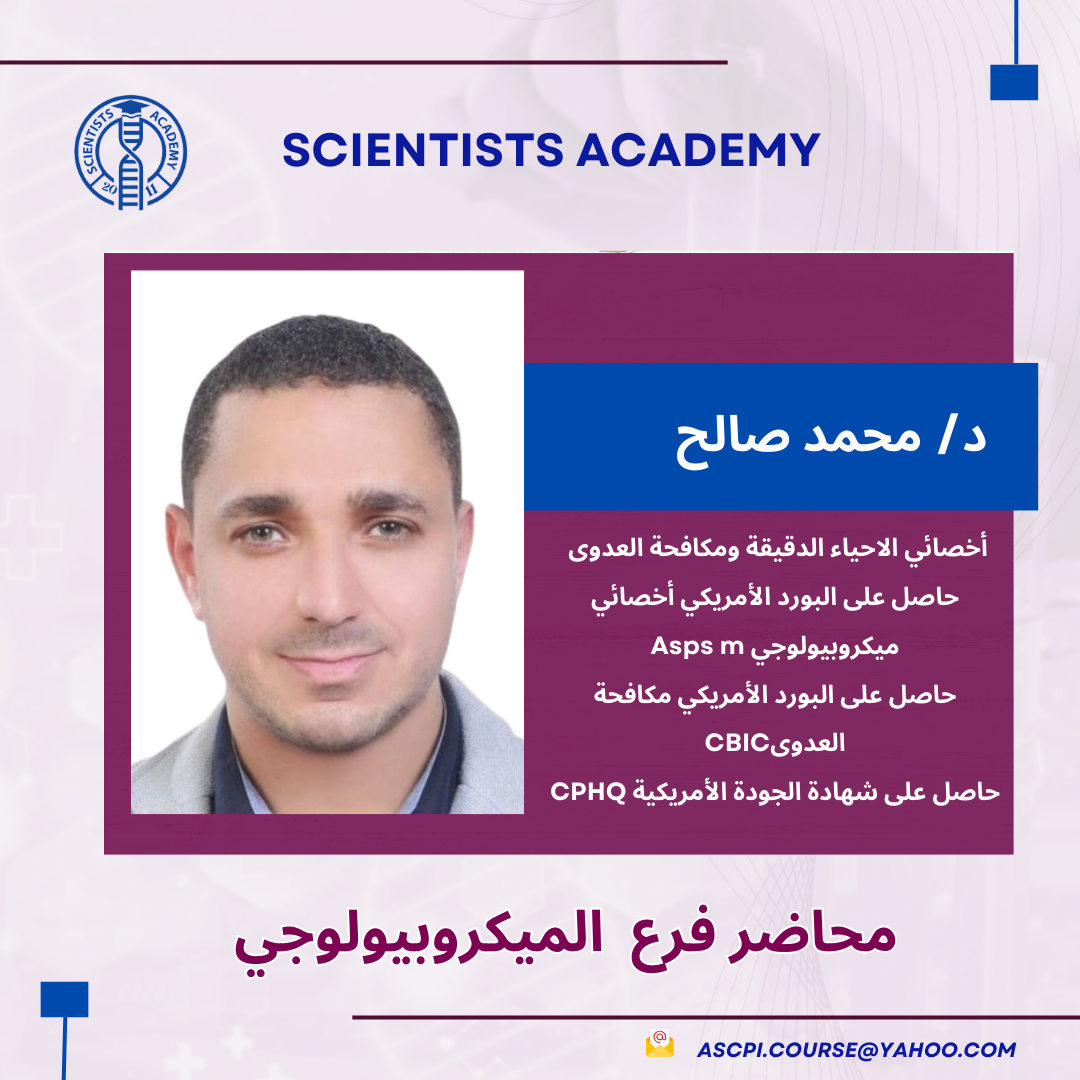 [Speaker Notes: Dr Saeed]
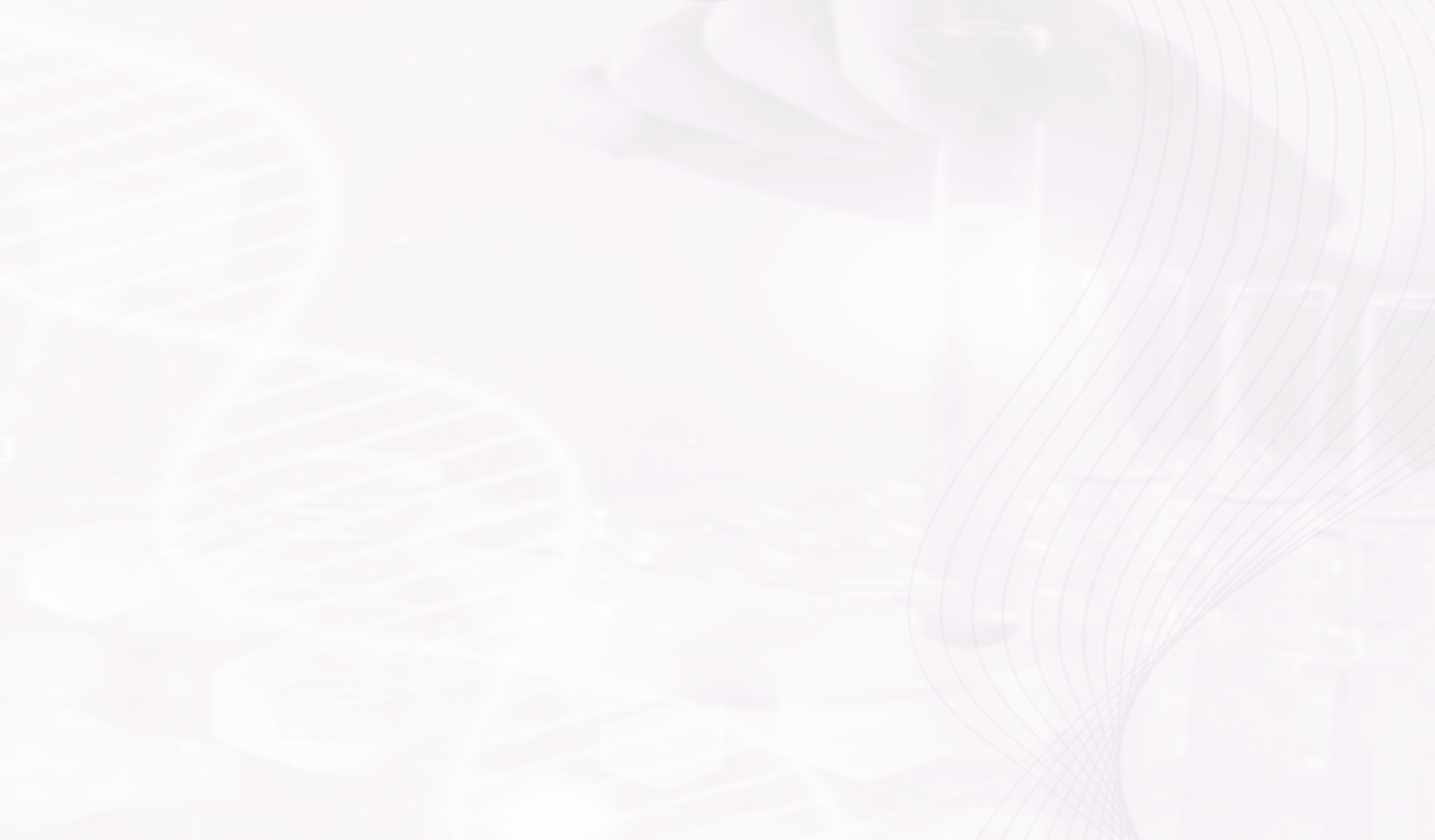 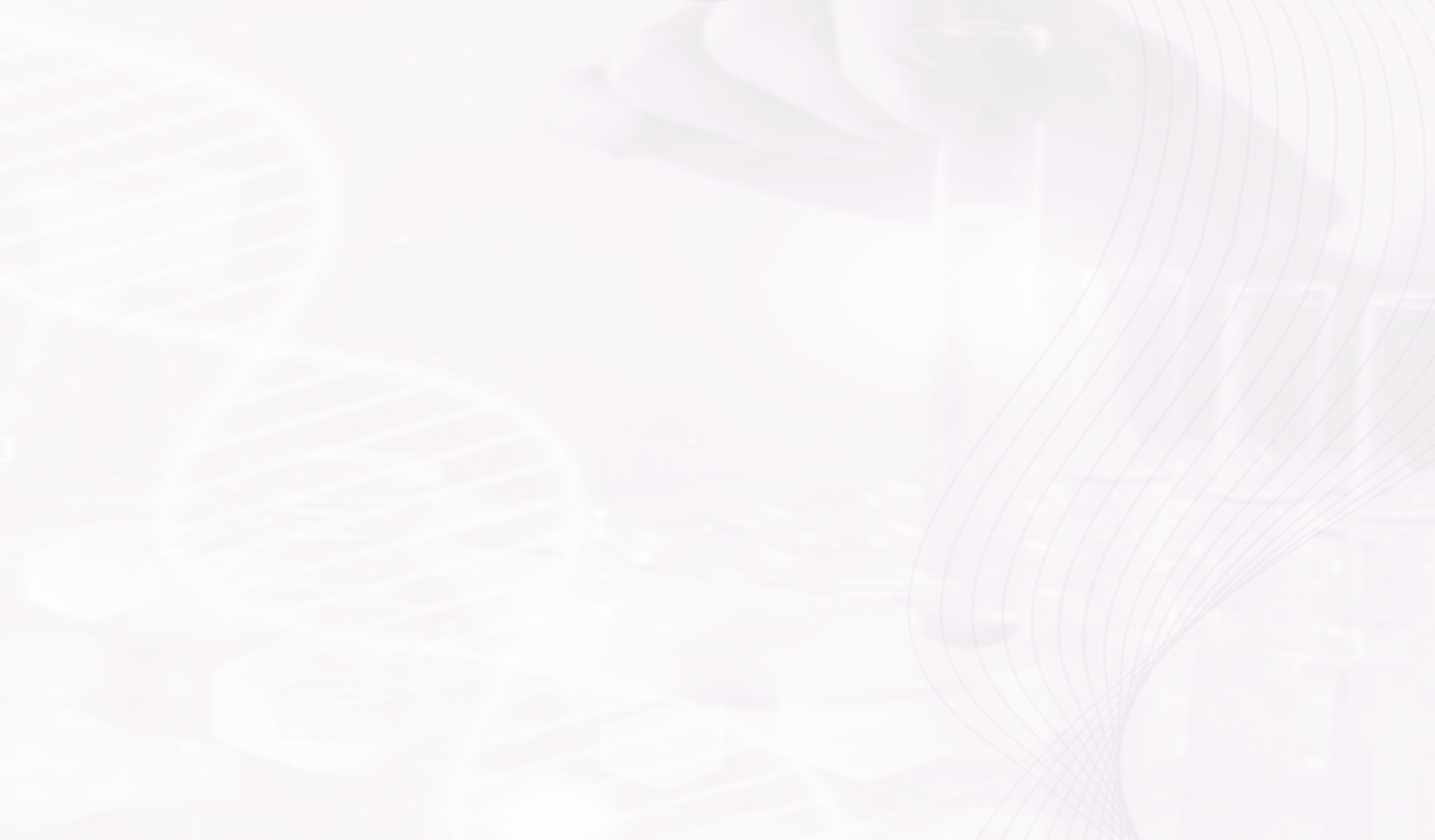 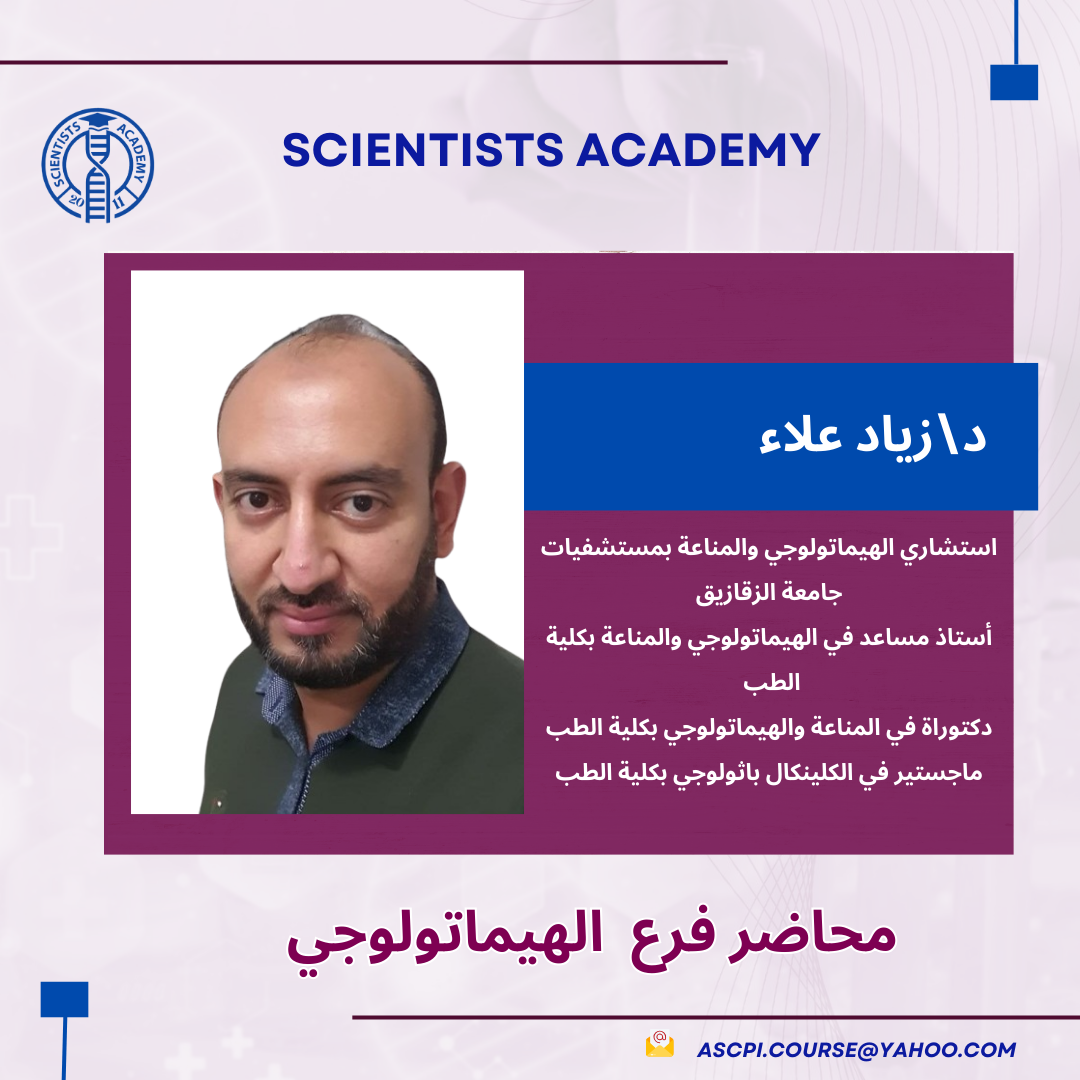 [Speaker Notes: Dr Saeed]
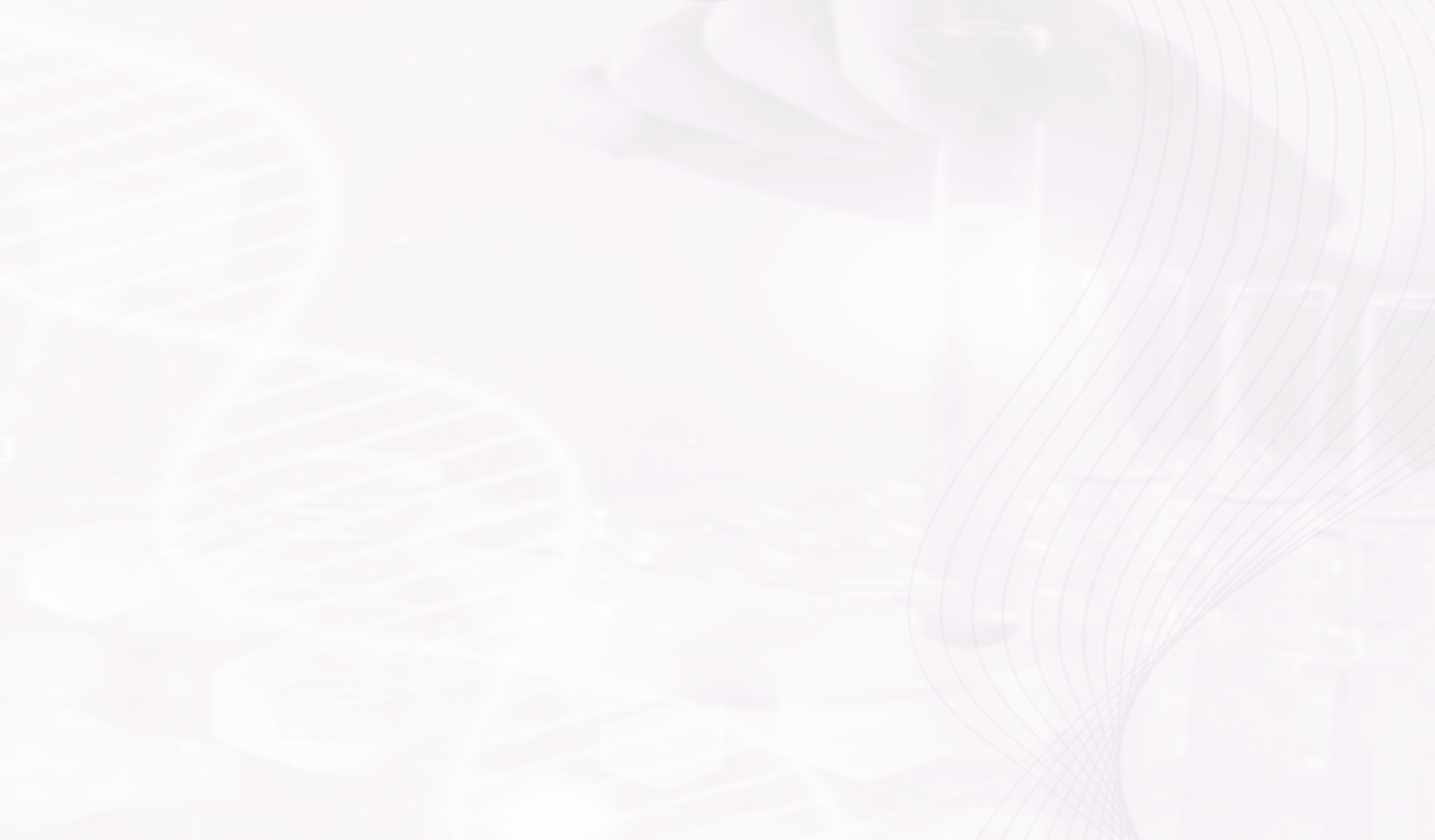 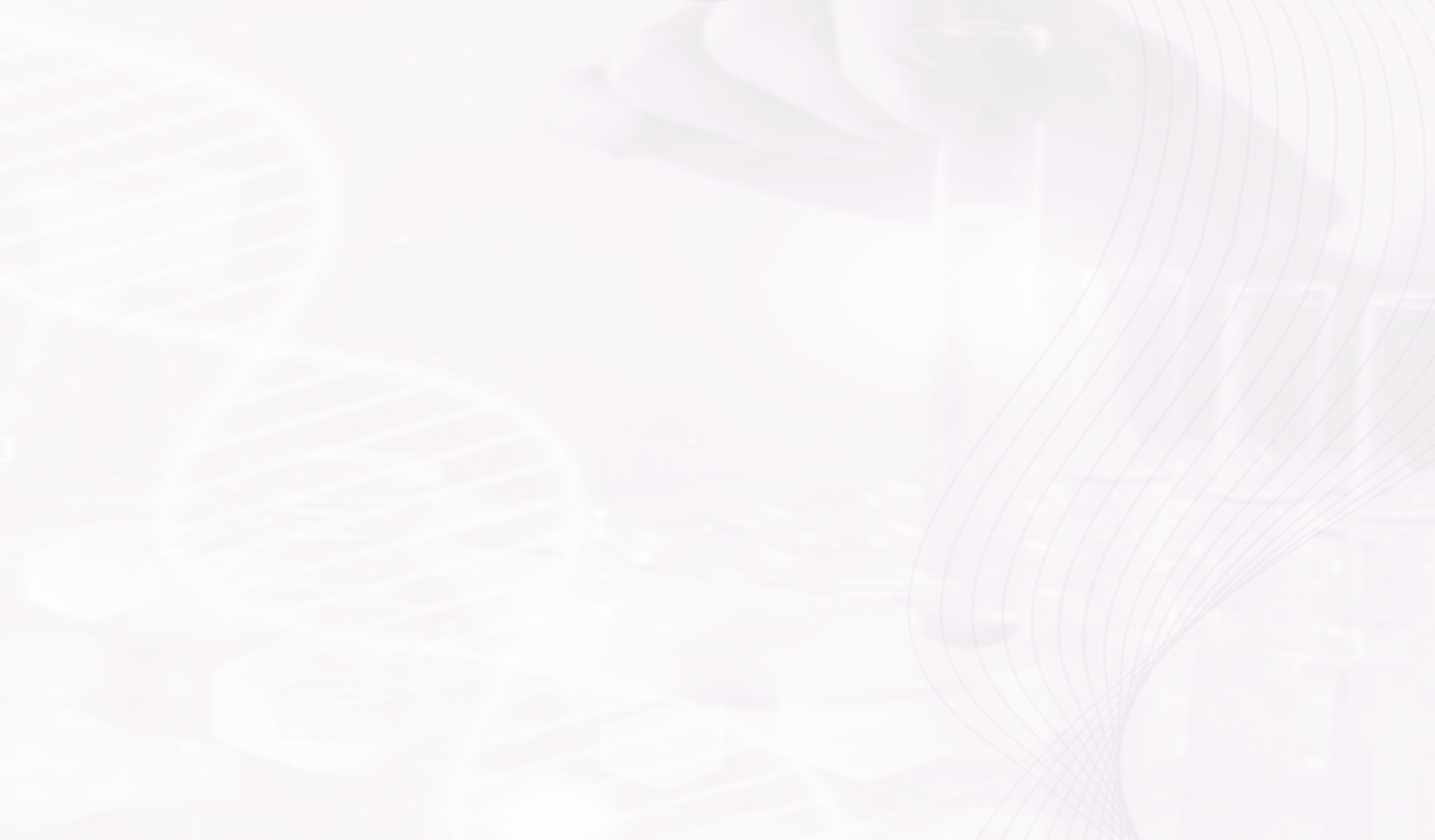 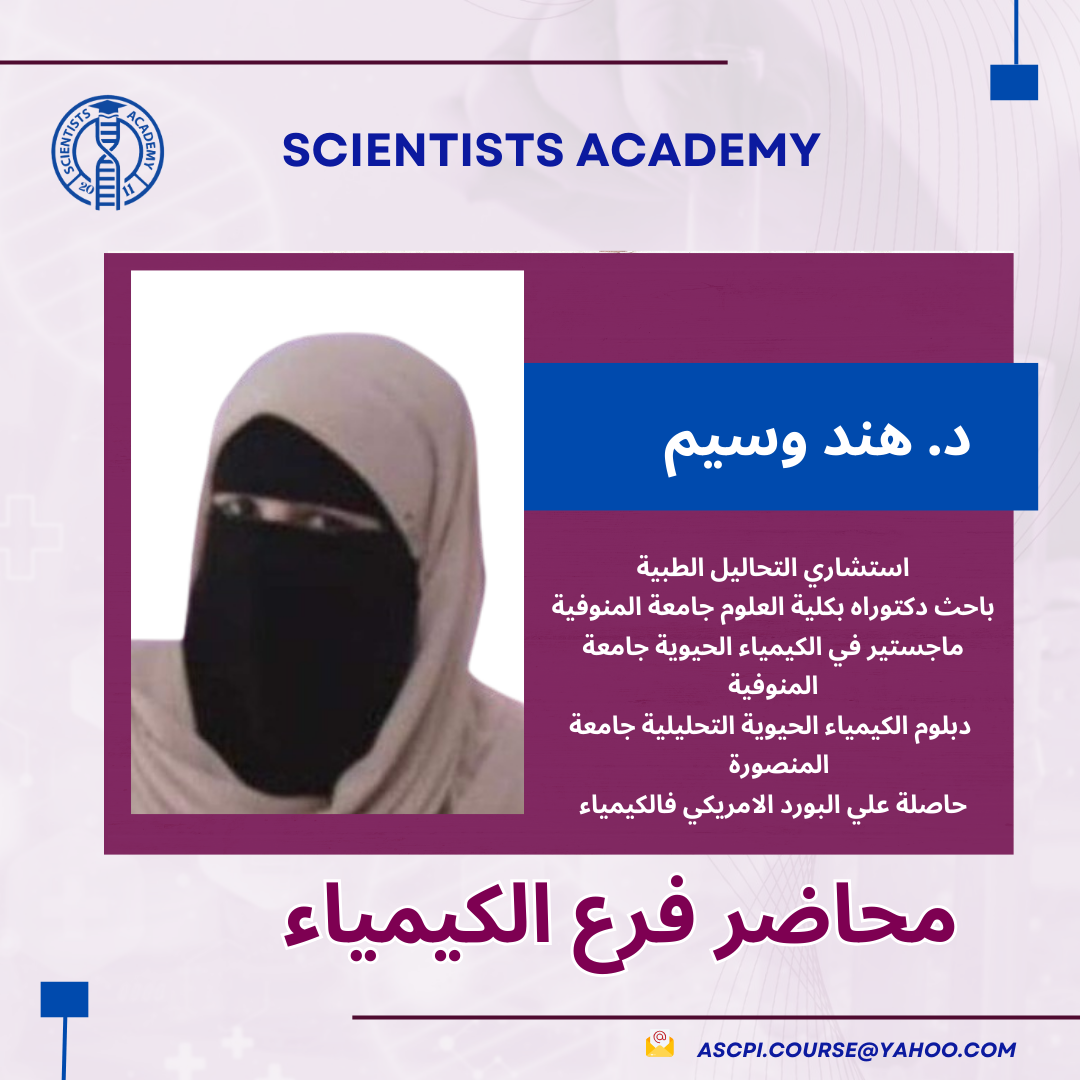 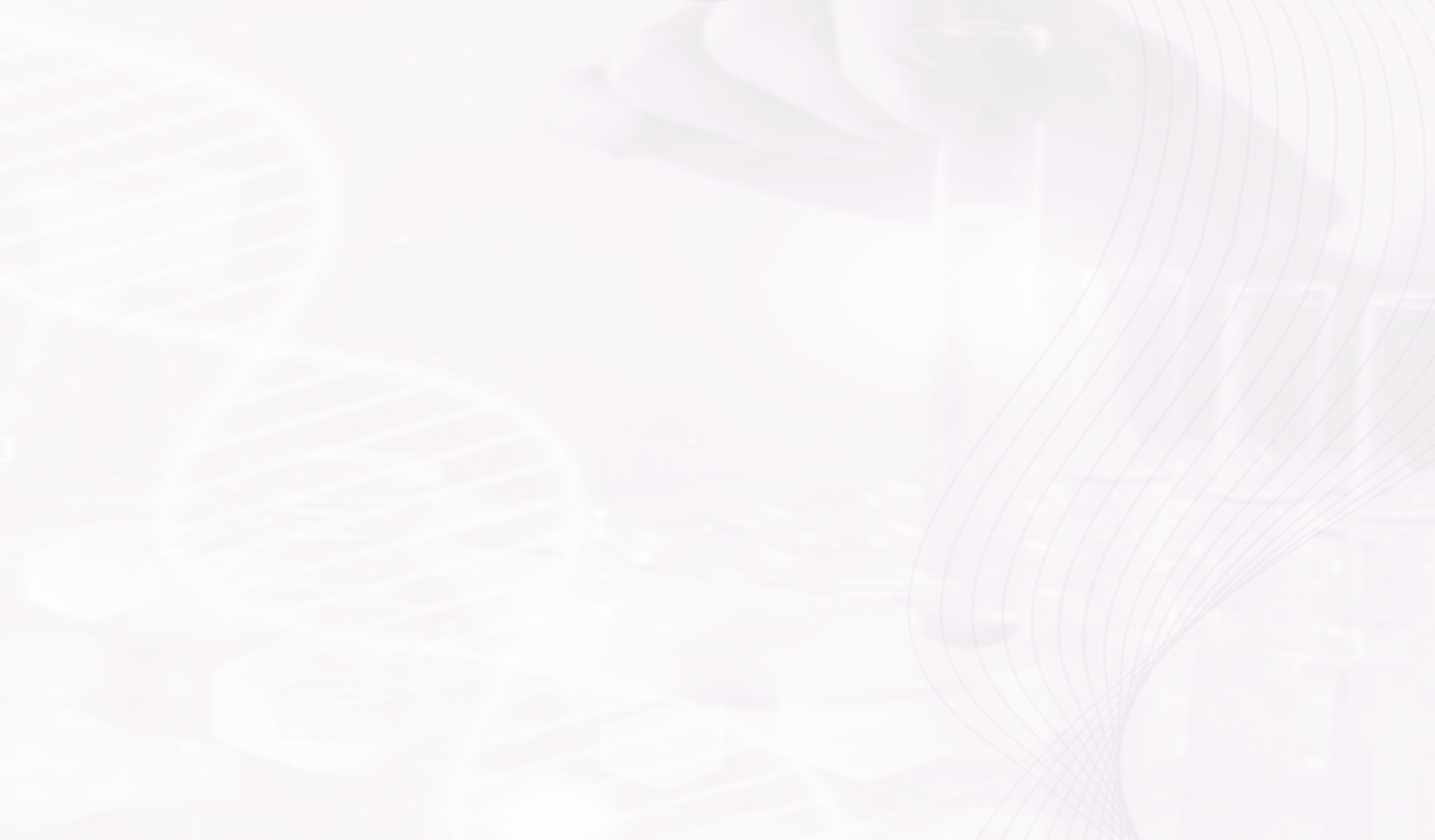 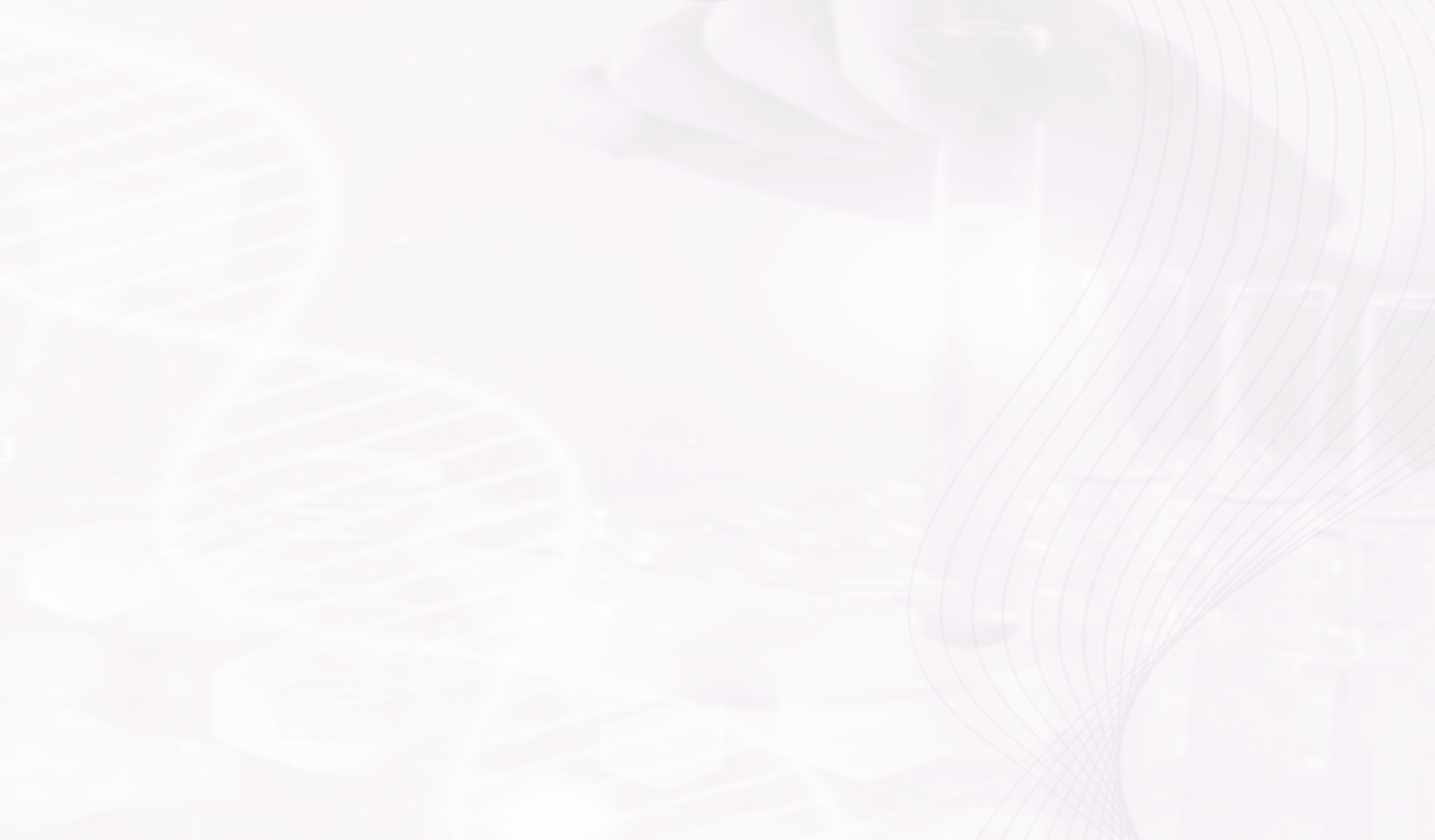 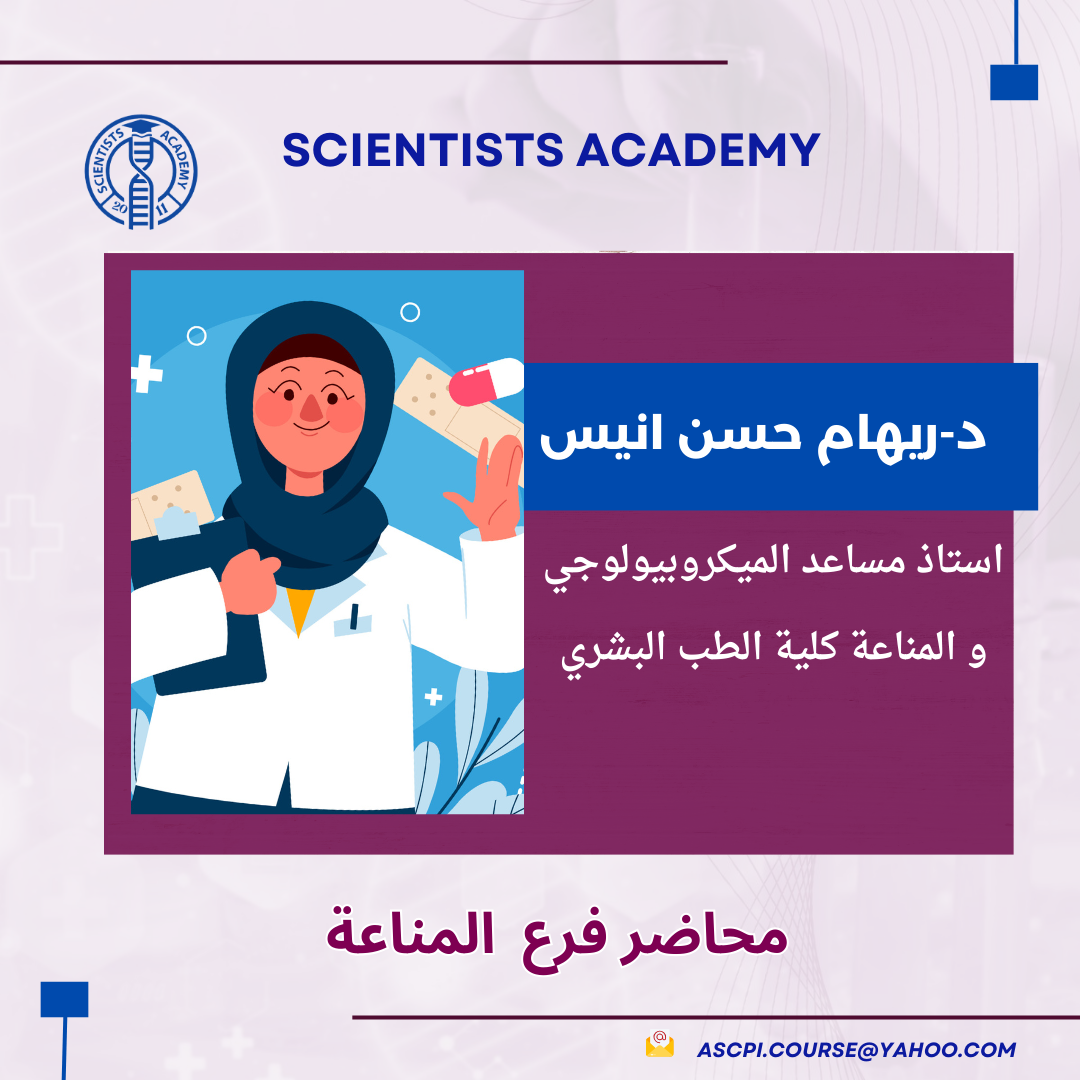 [Speaker Notes: Dr Saeed]
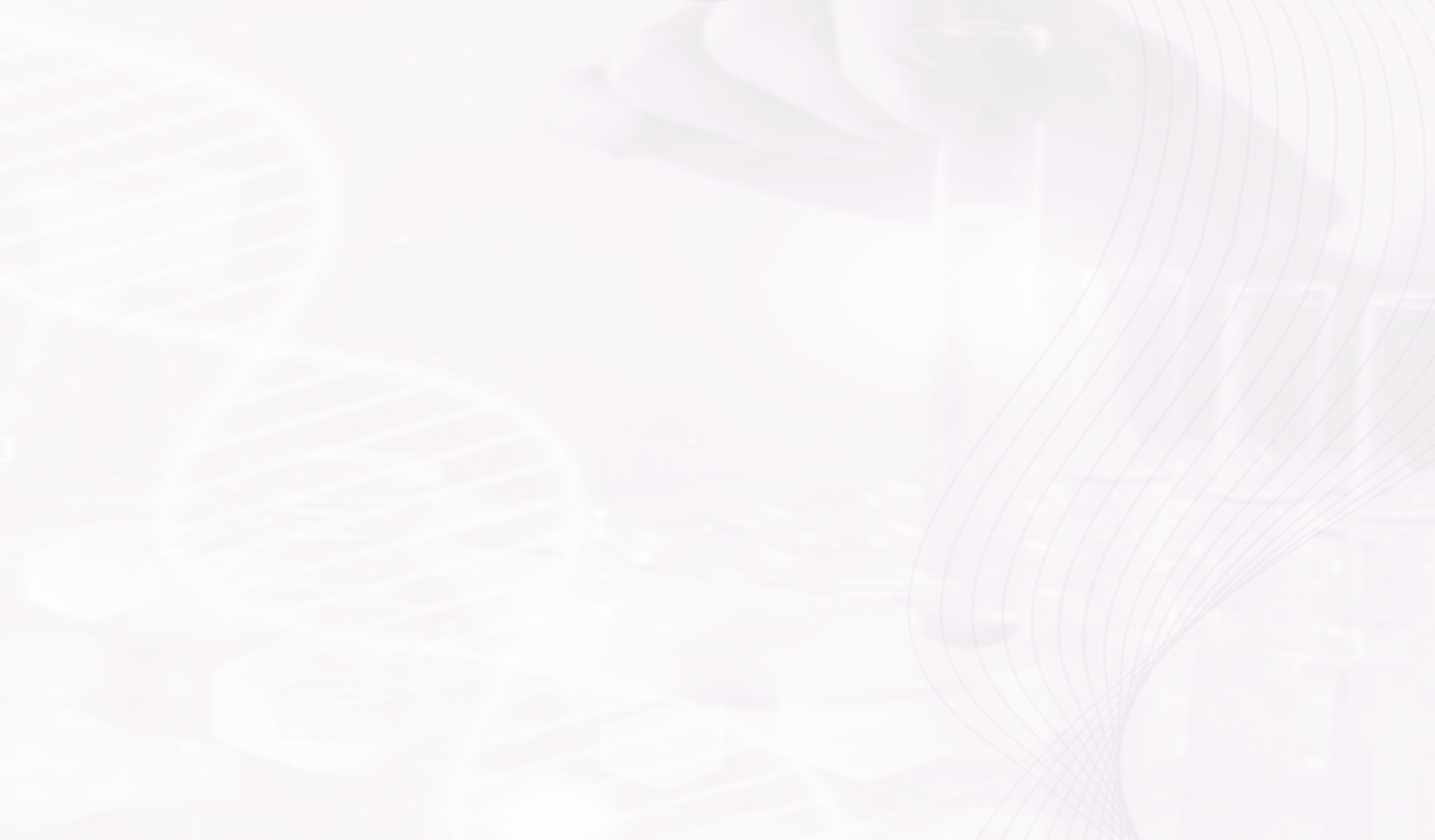 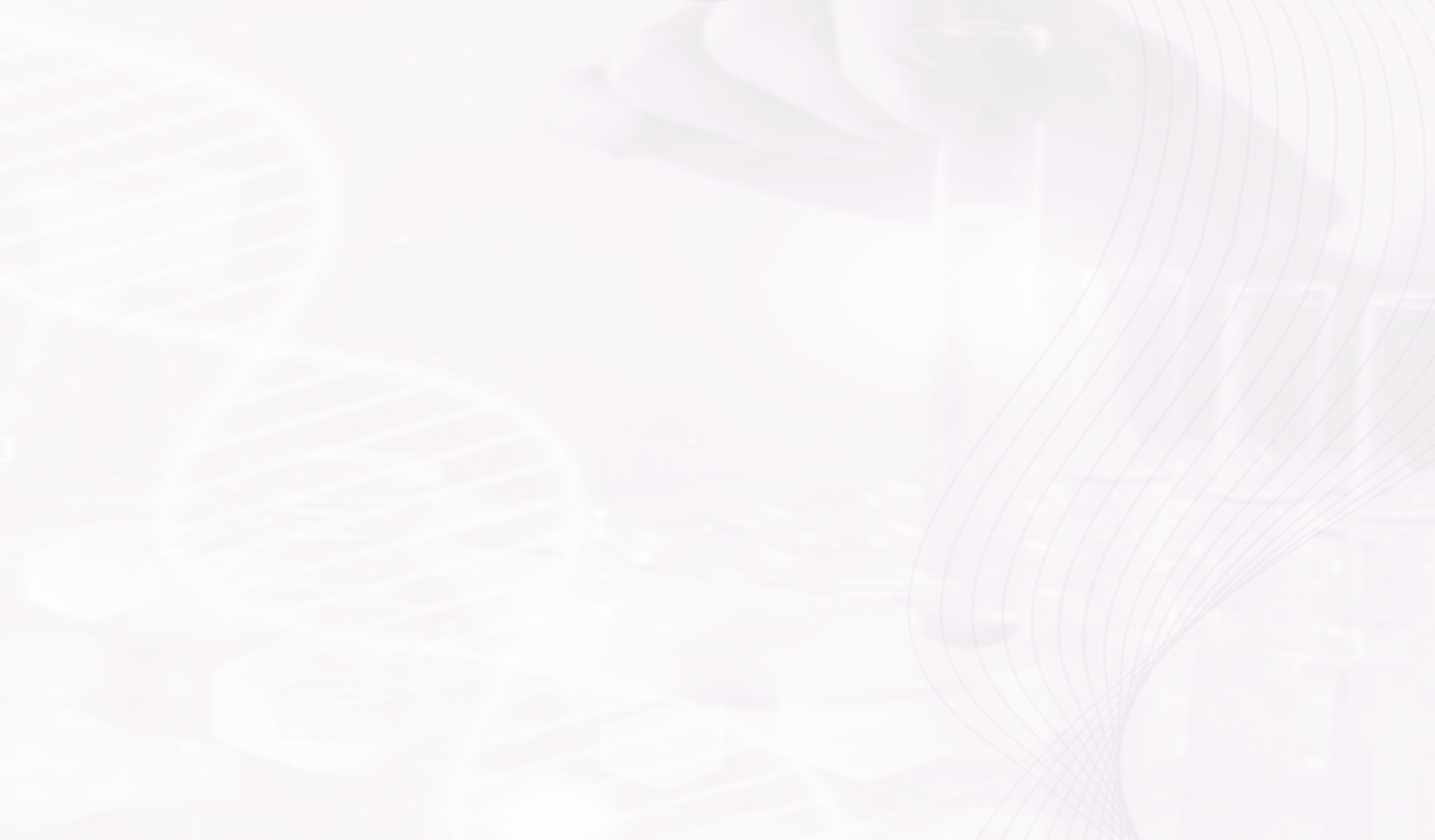 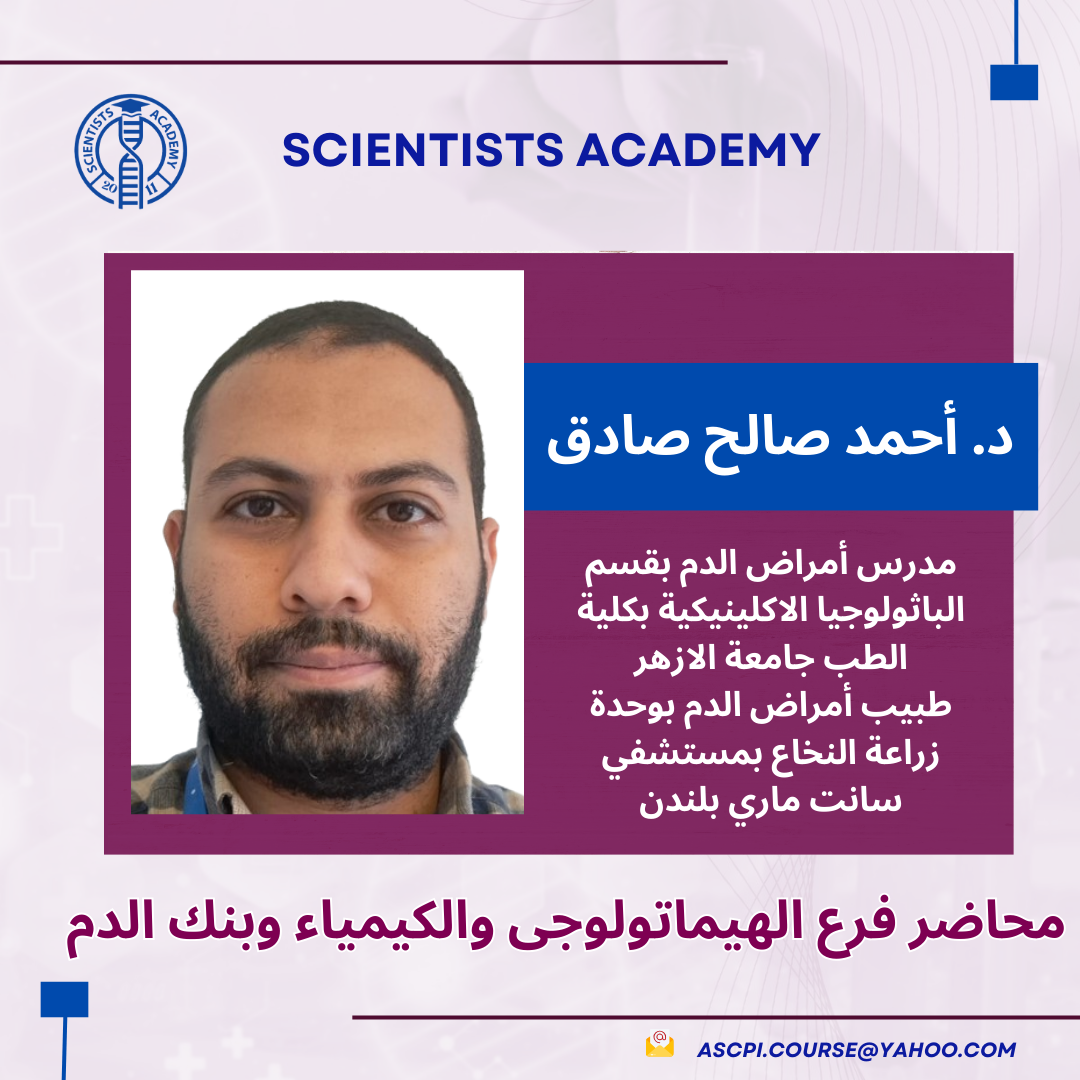 [Speaker Notes: Dr Saeed]
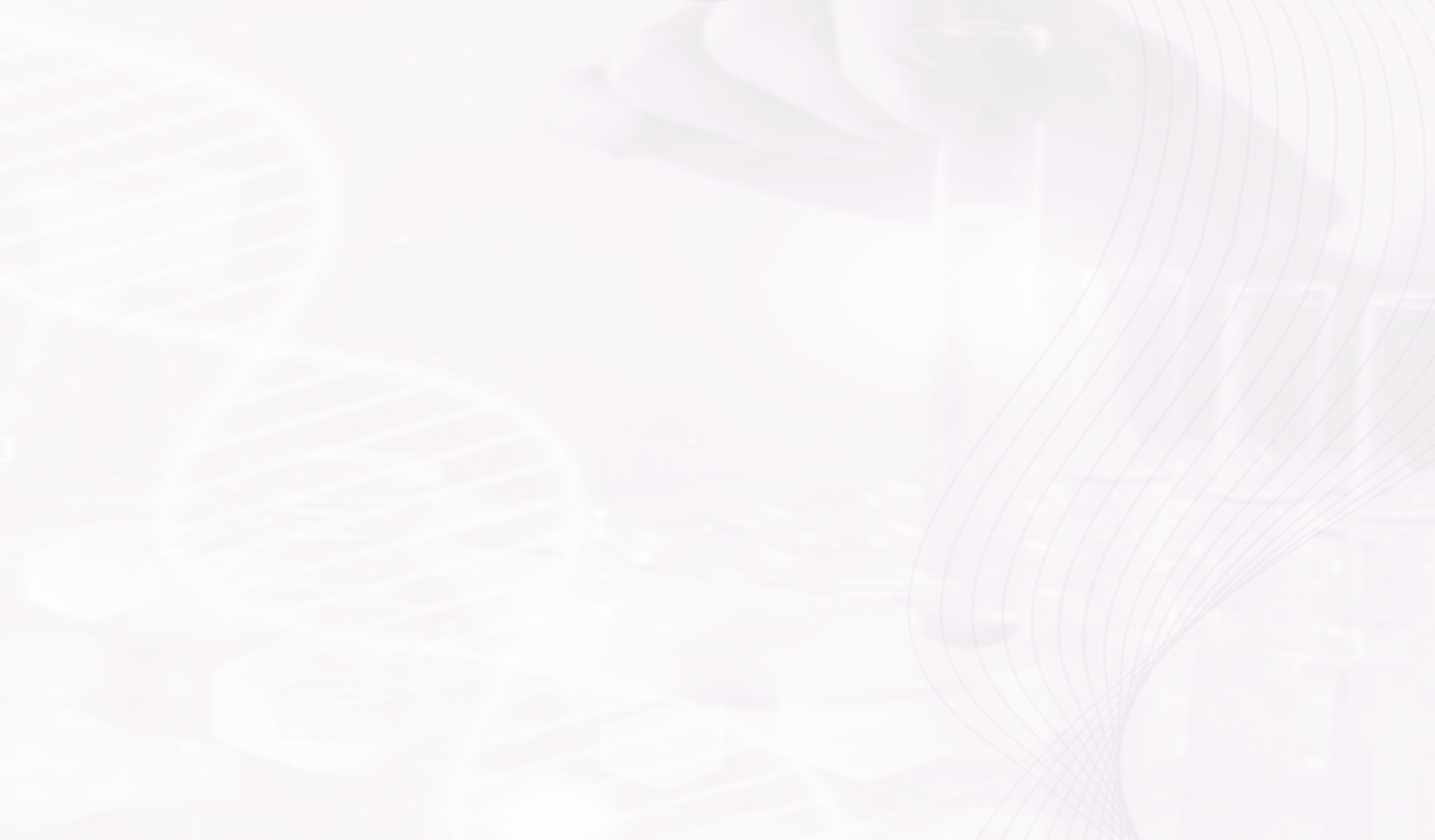 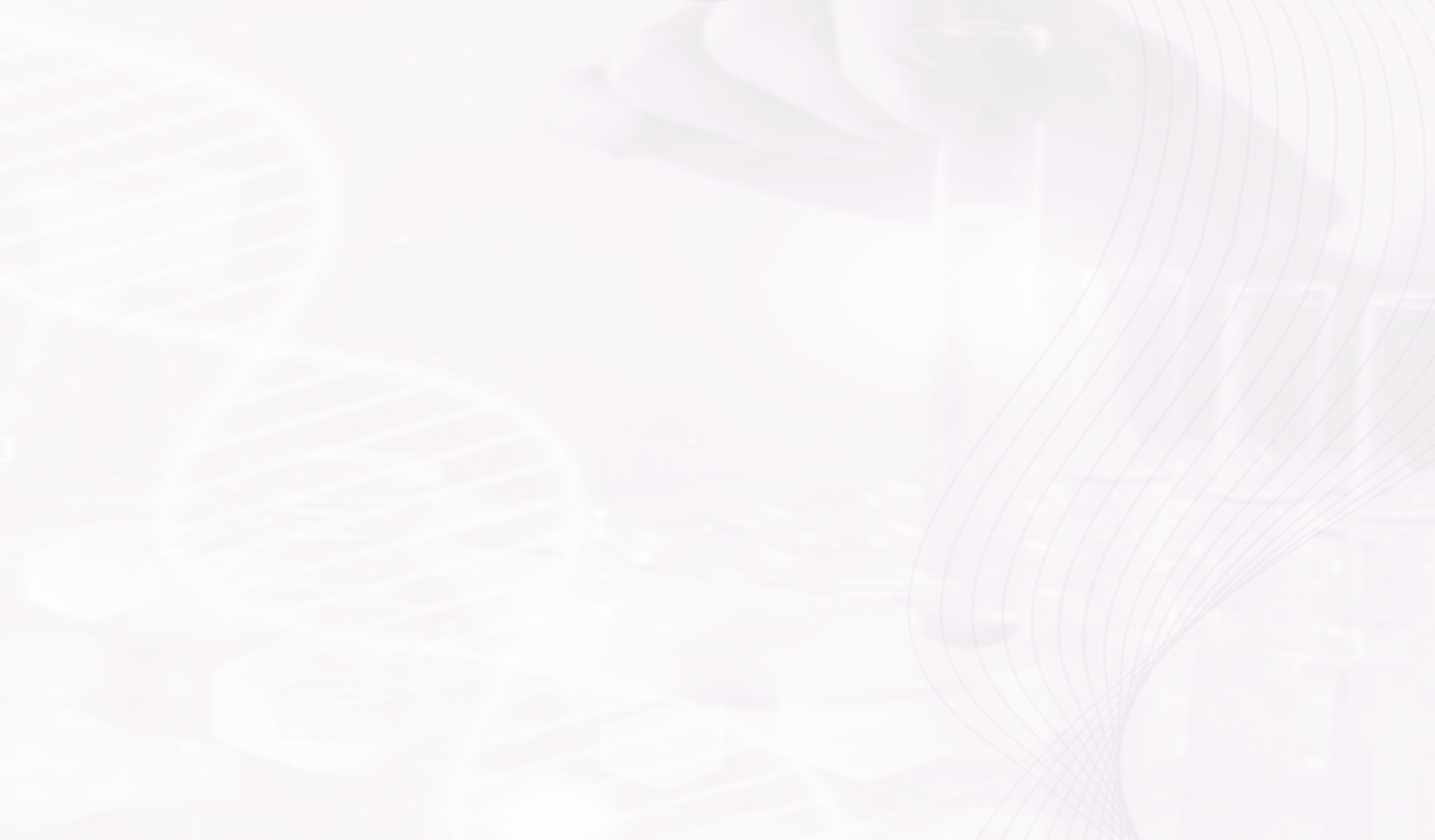 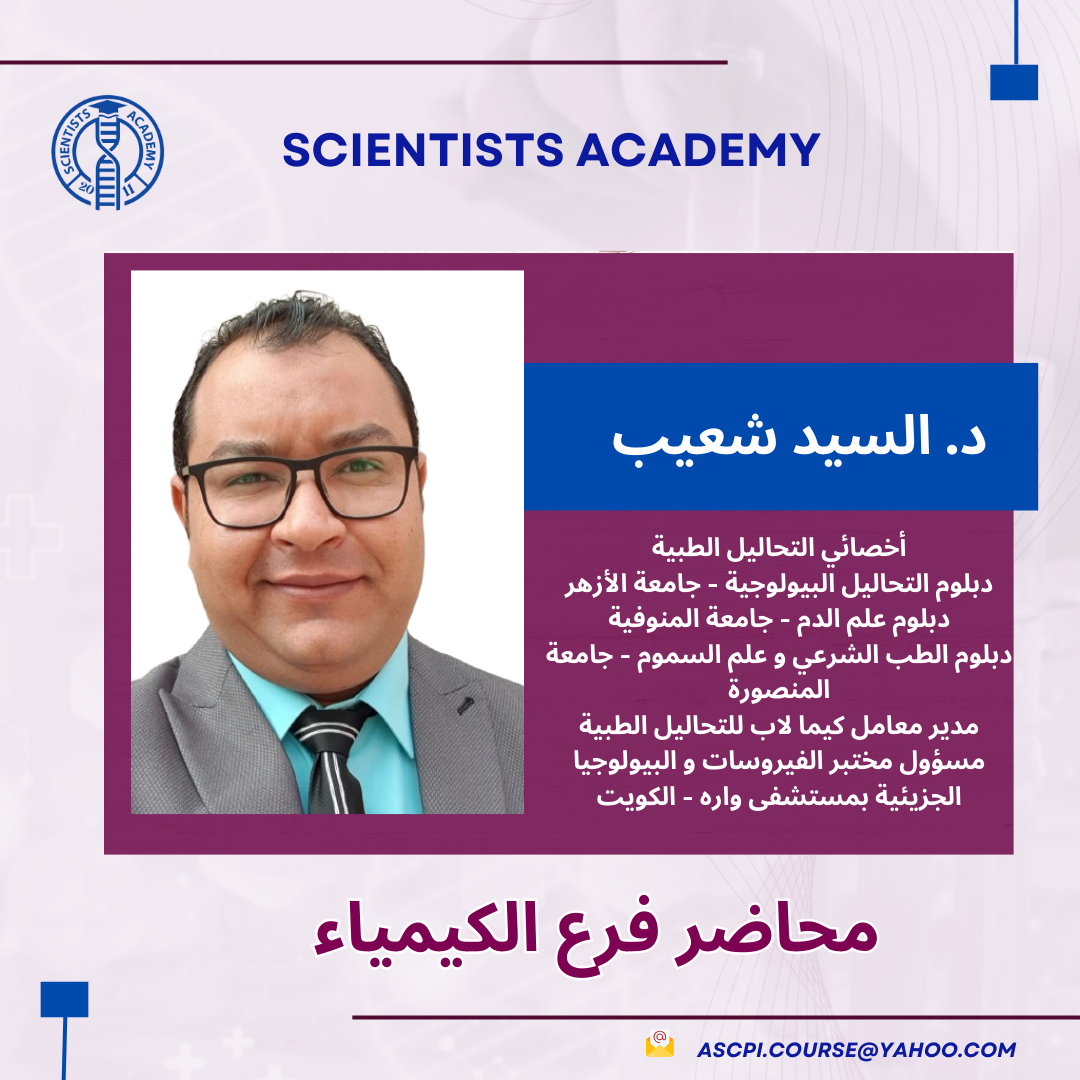 [Speaker Notes: Dr Monem]
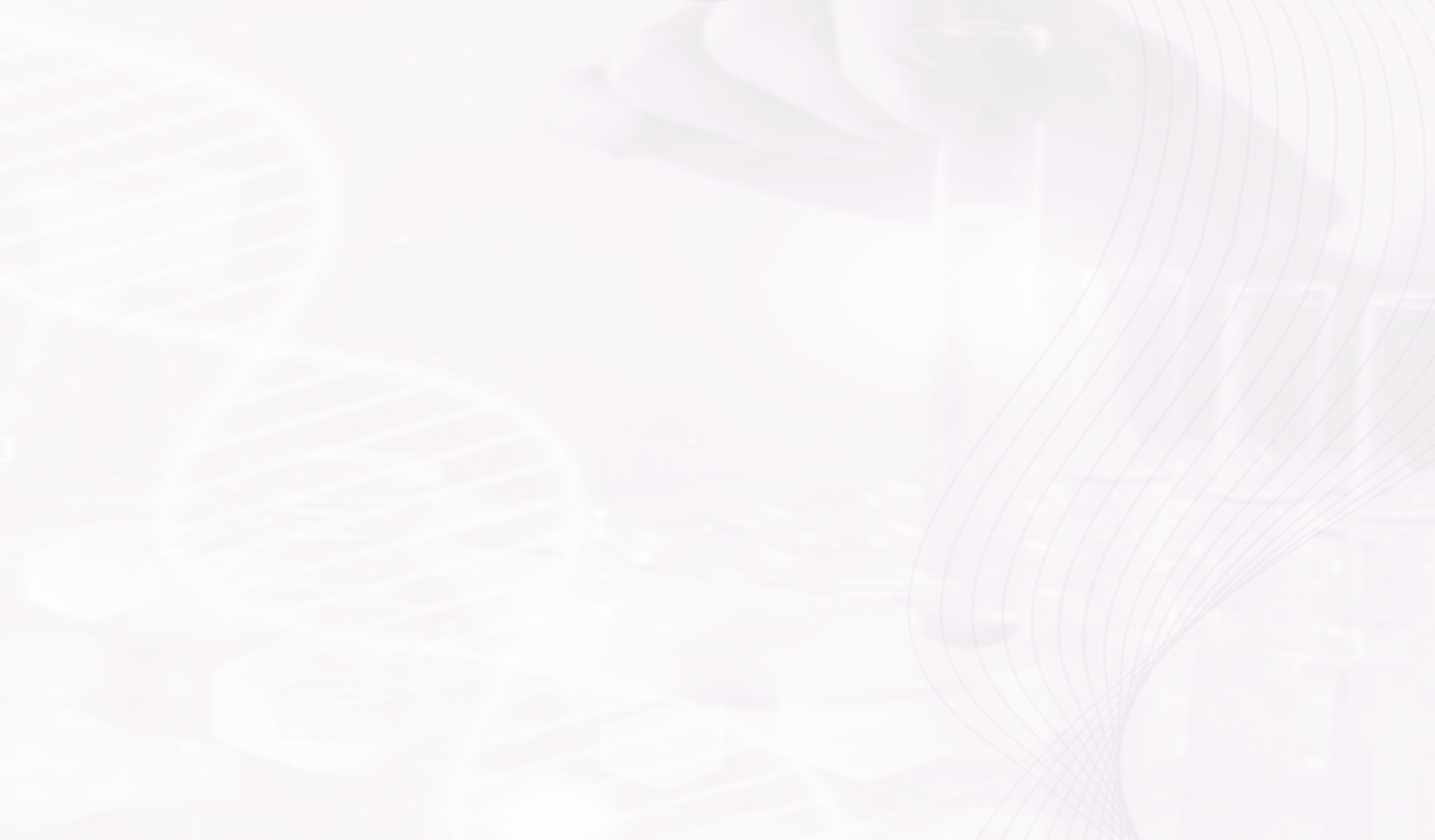 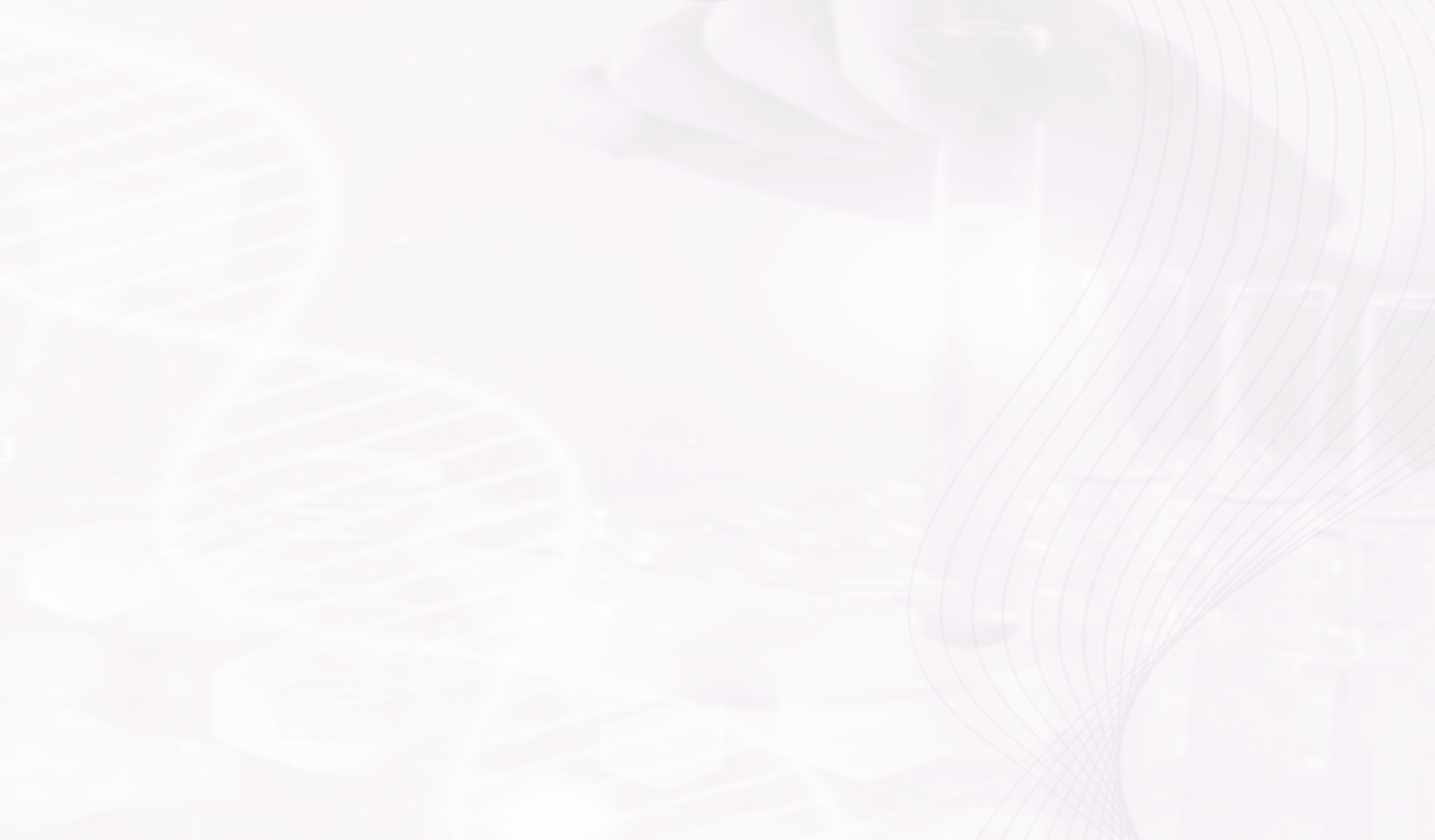 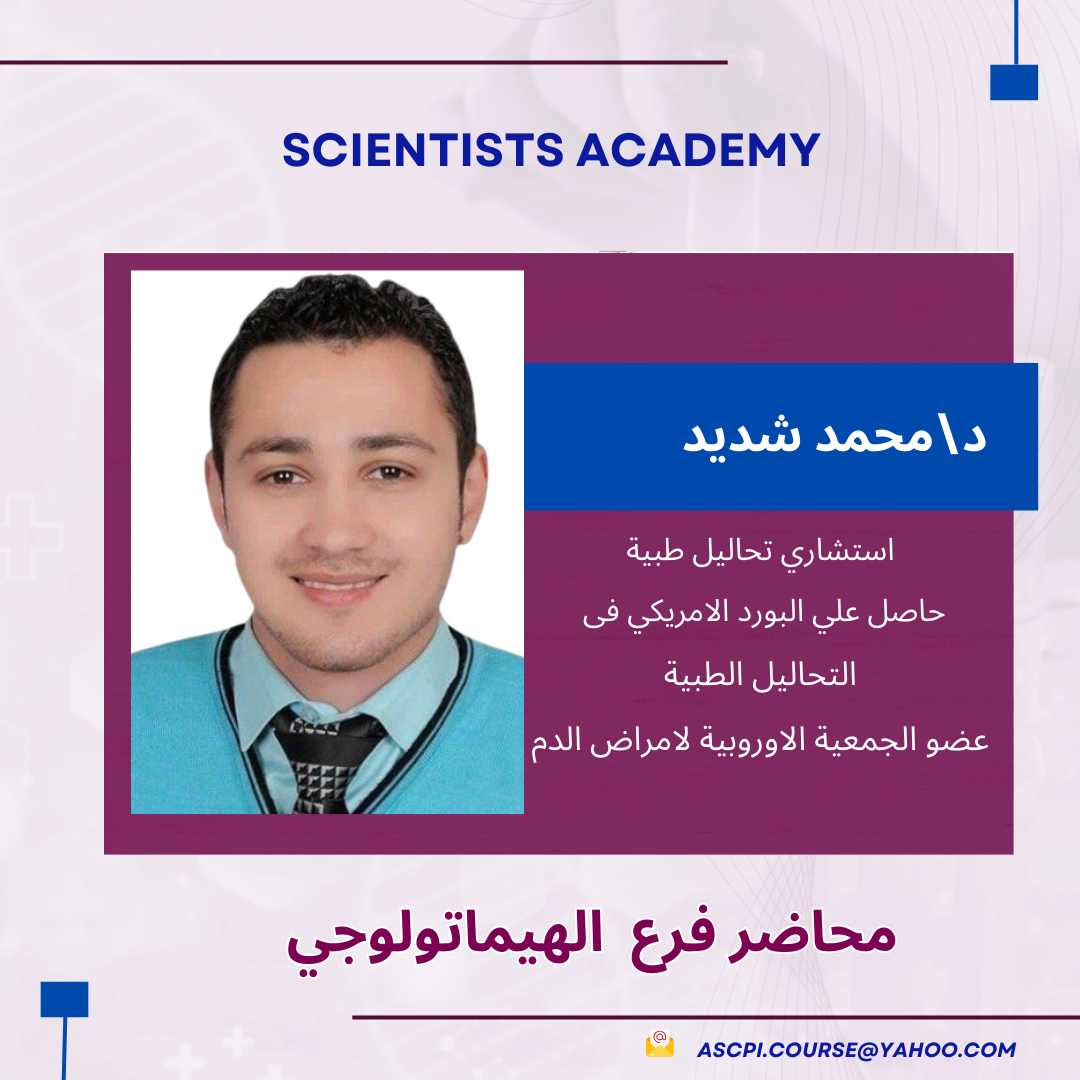 [Speaker Notes: Dr Monem]
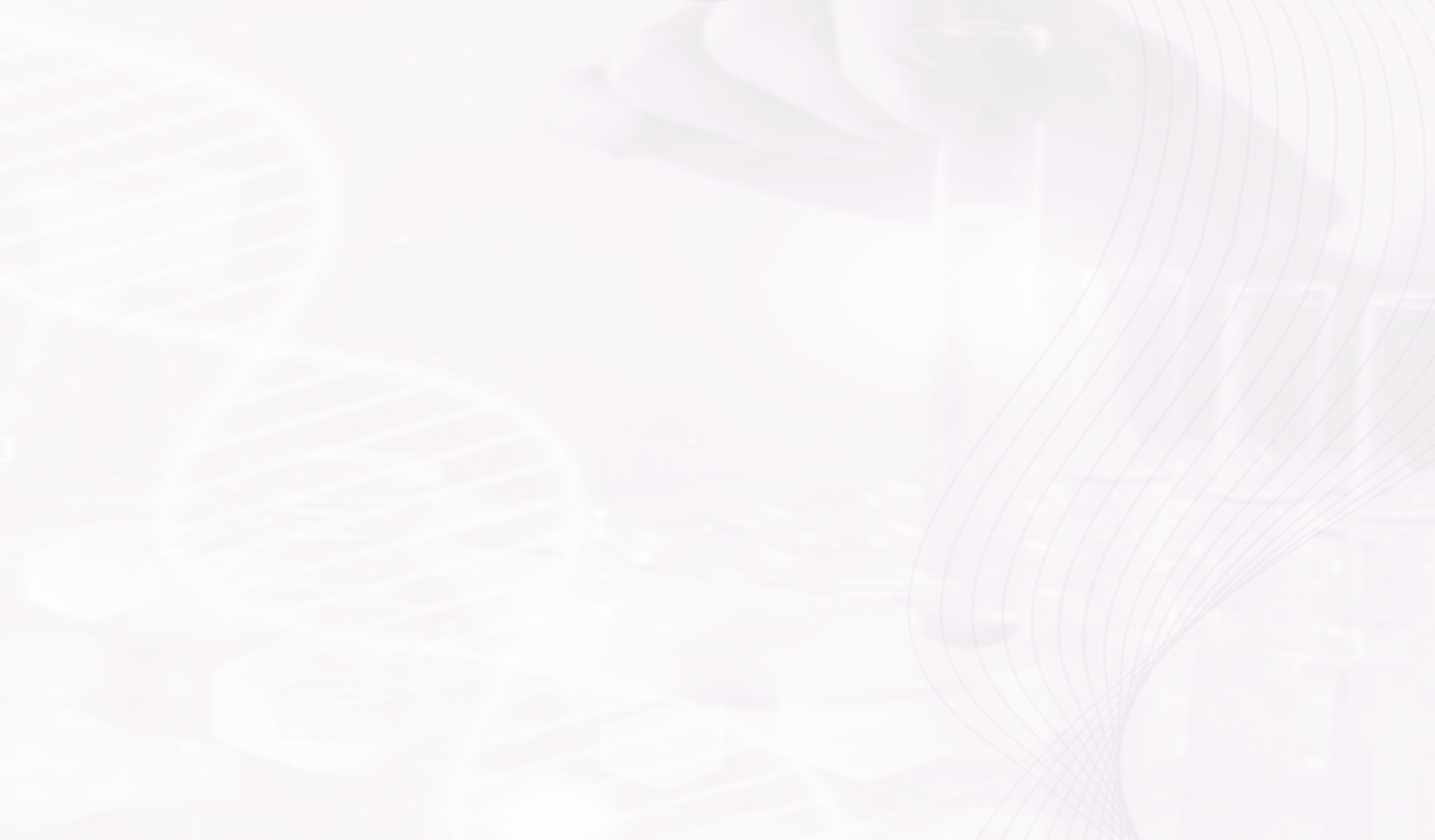 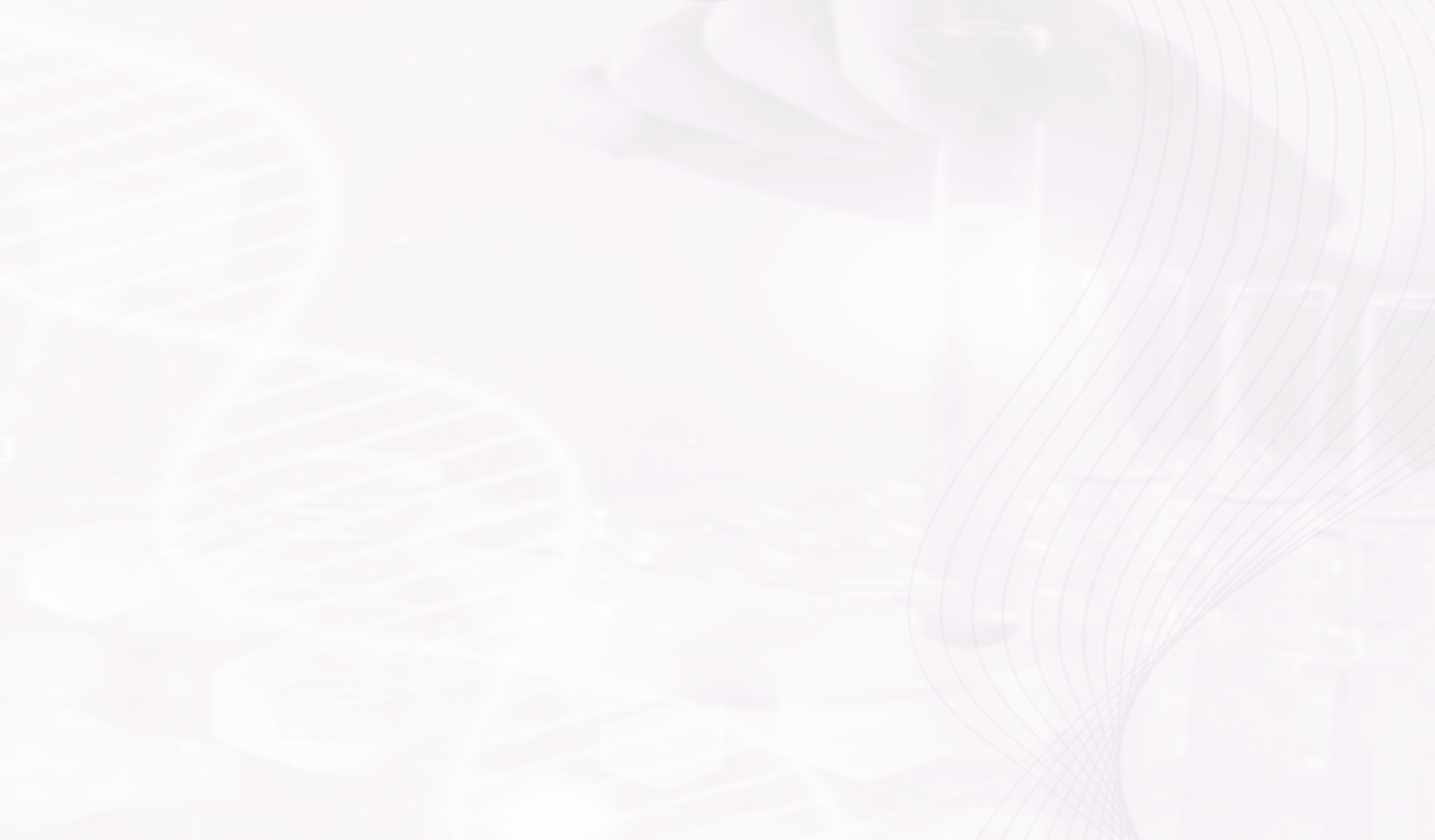 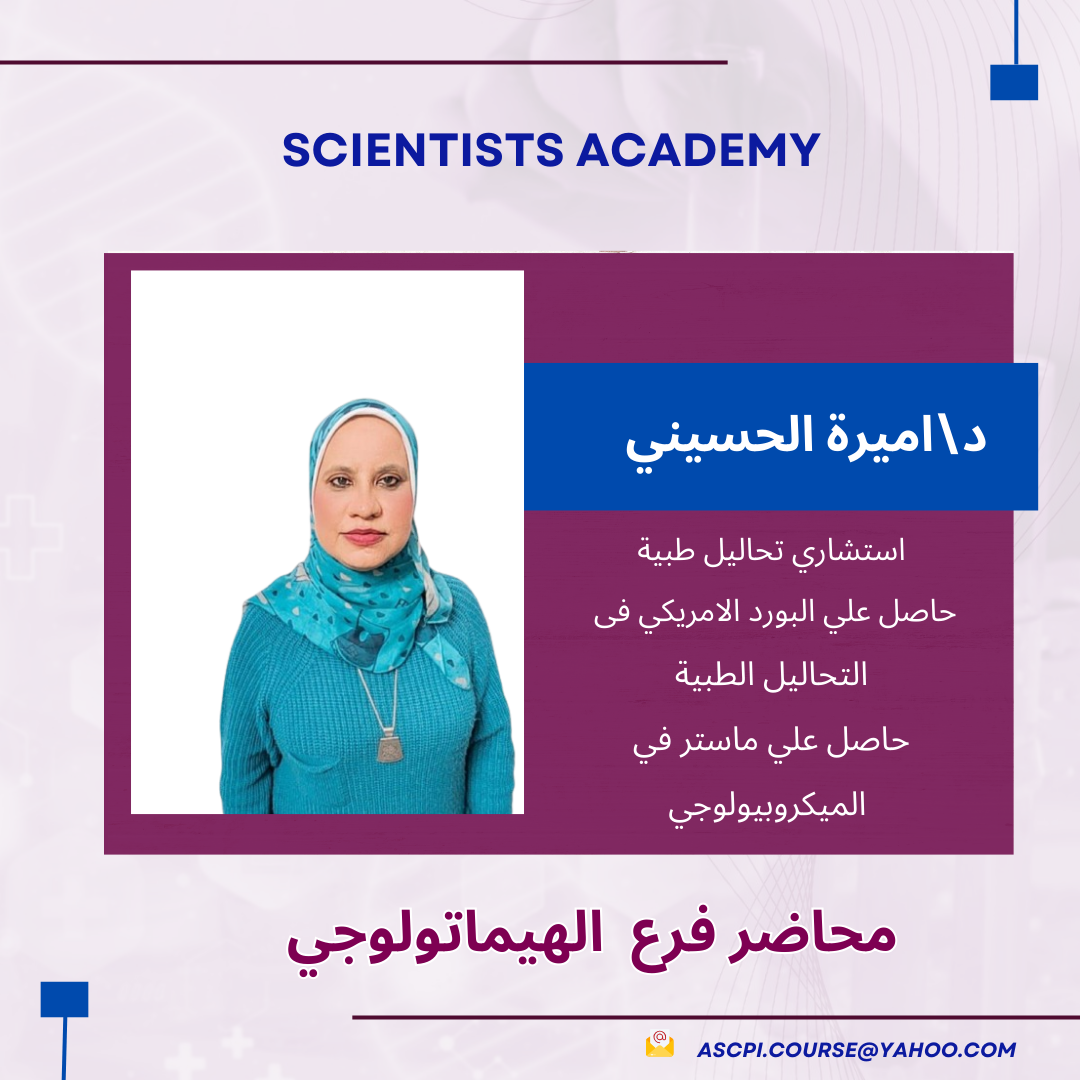 [Speaker Notes: Dr Monem]
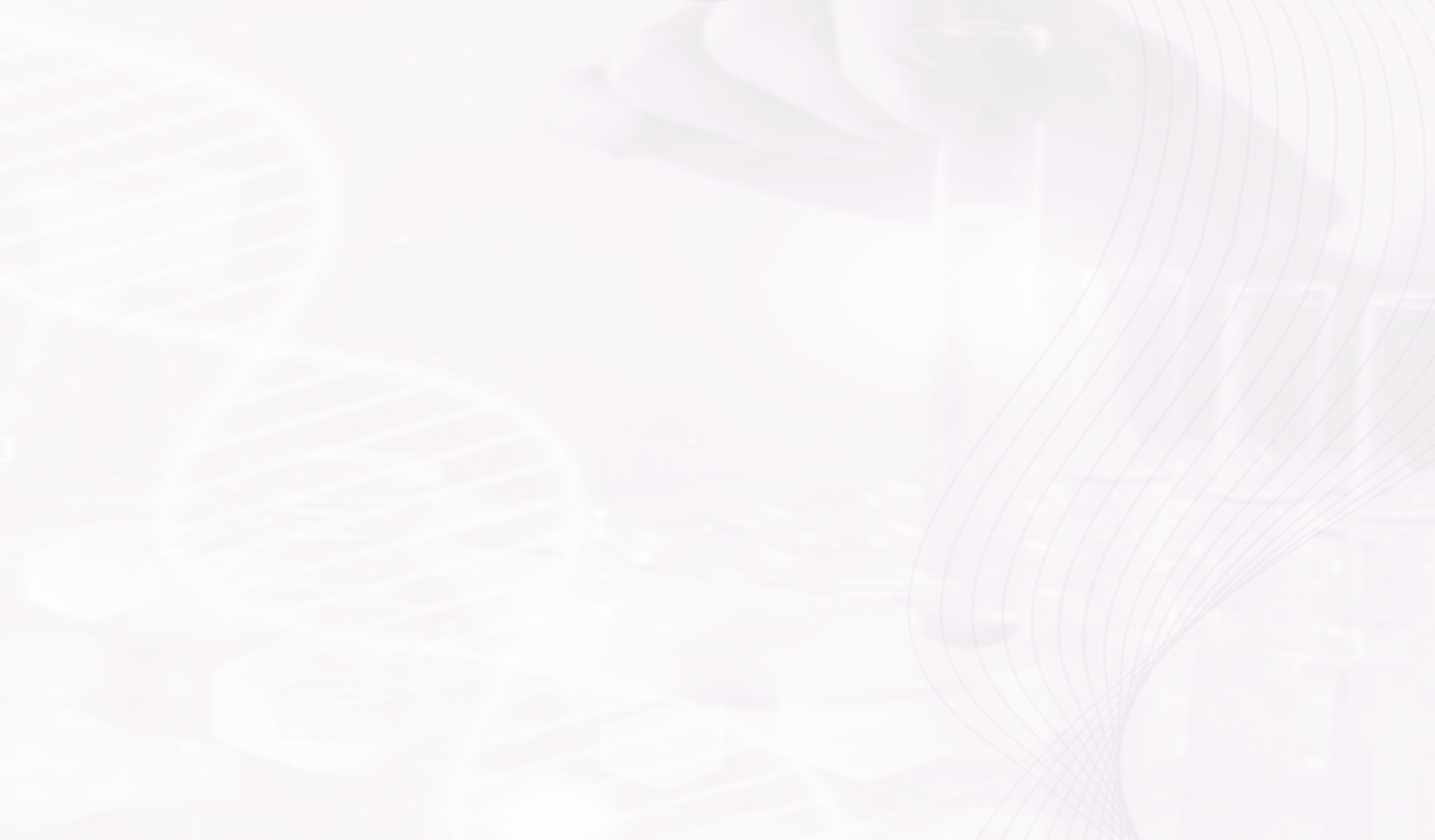 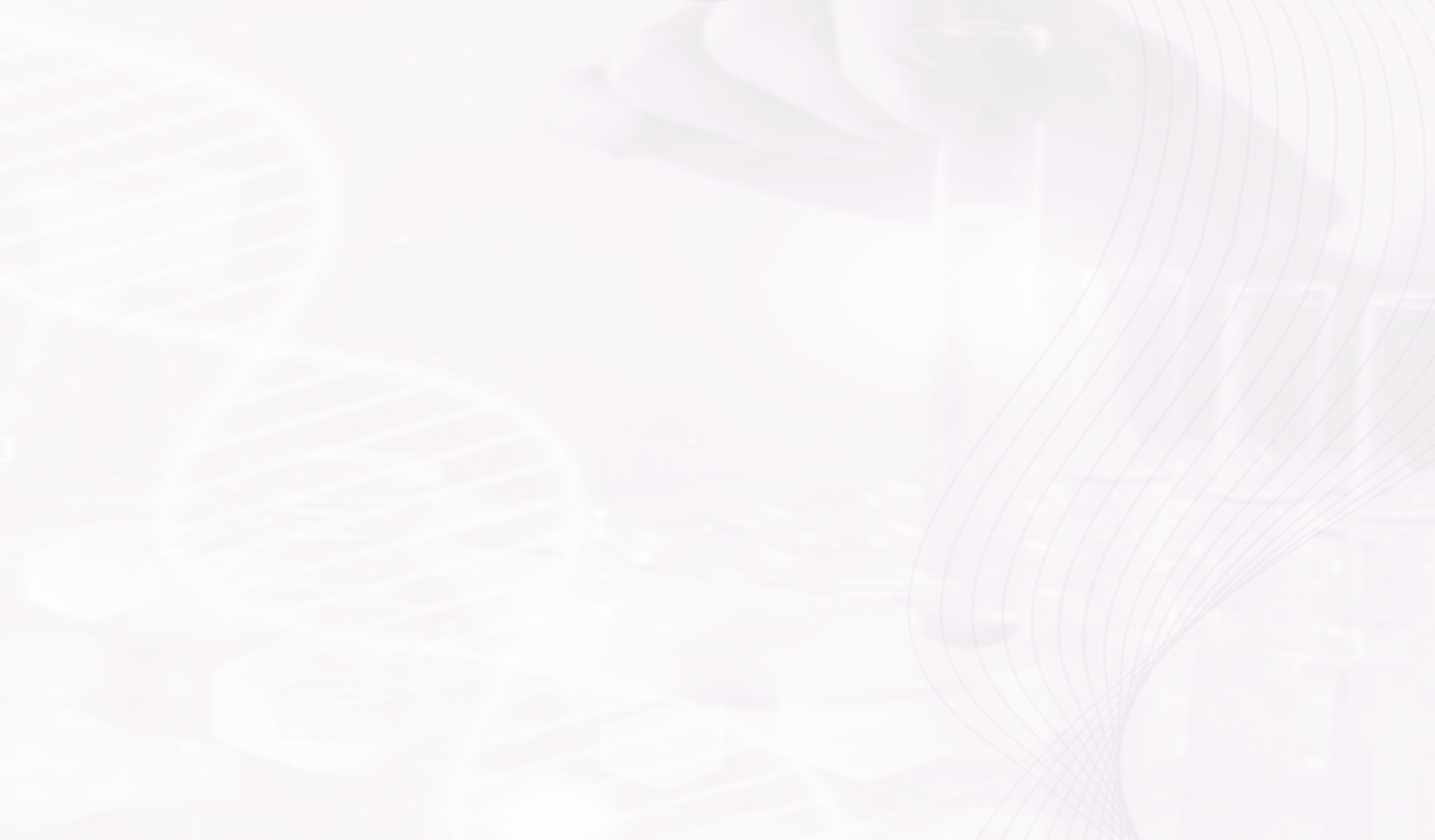 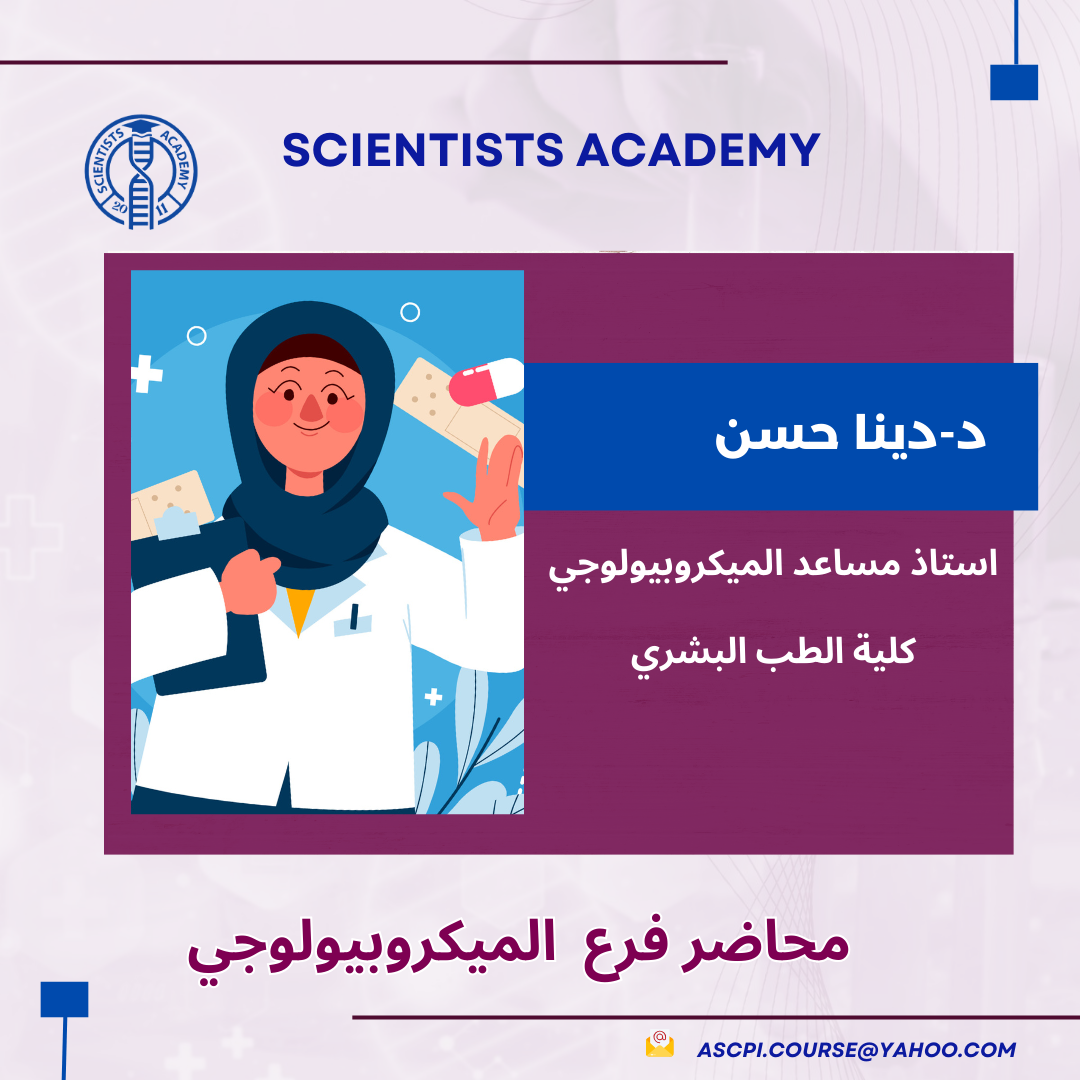 [Speaker Notes: Dr Monem]
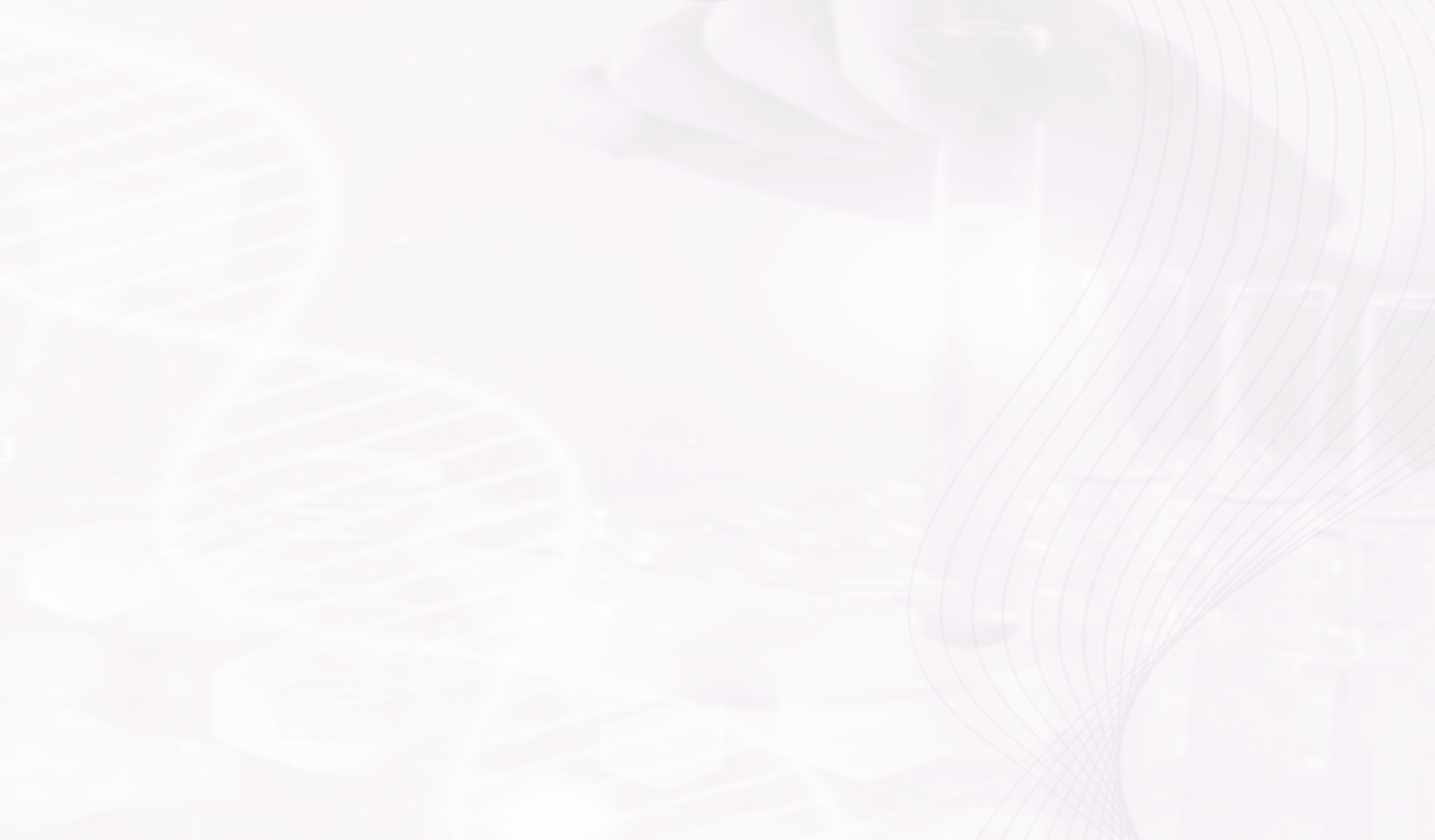 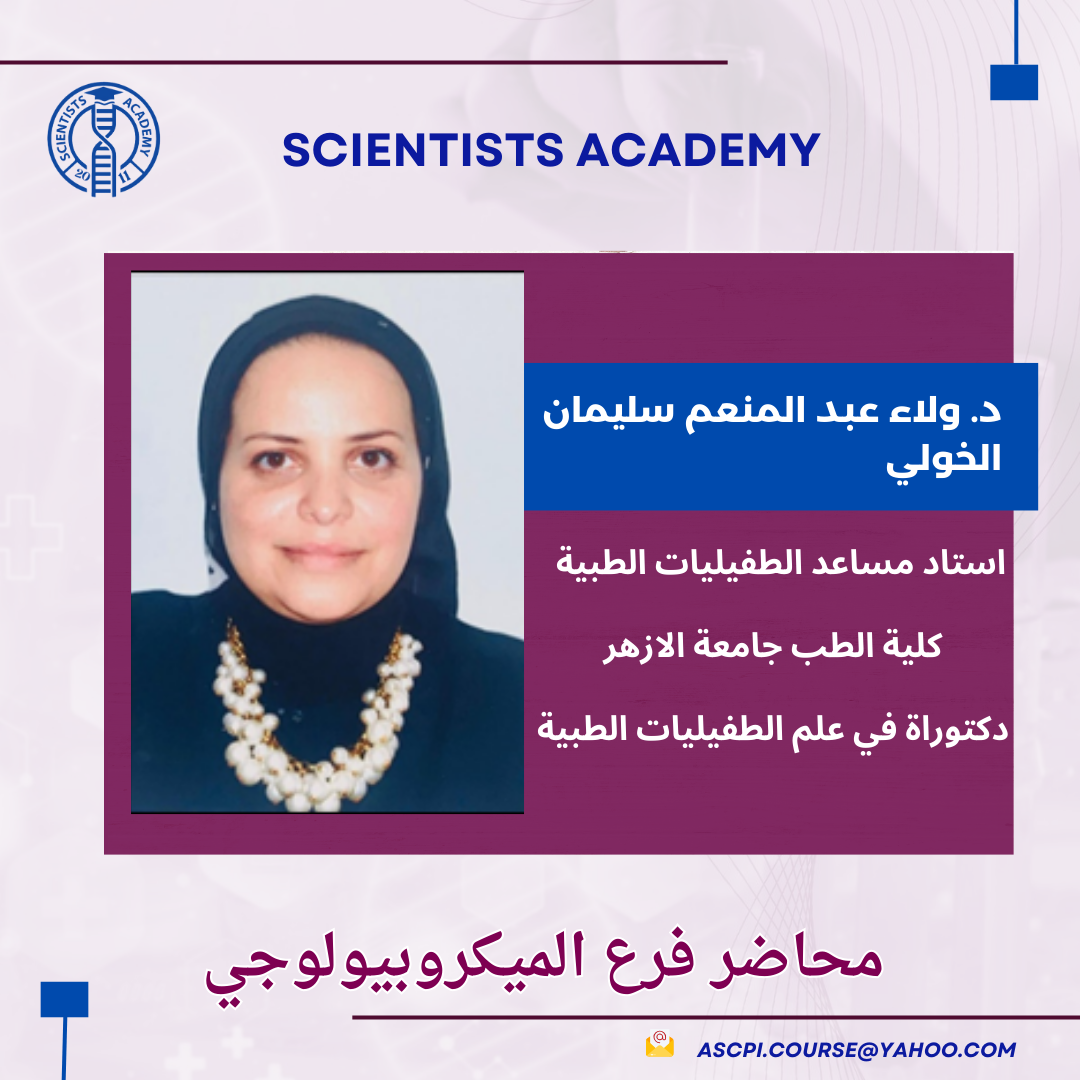 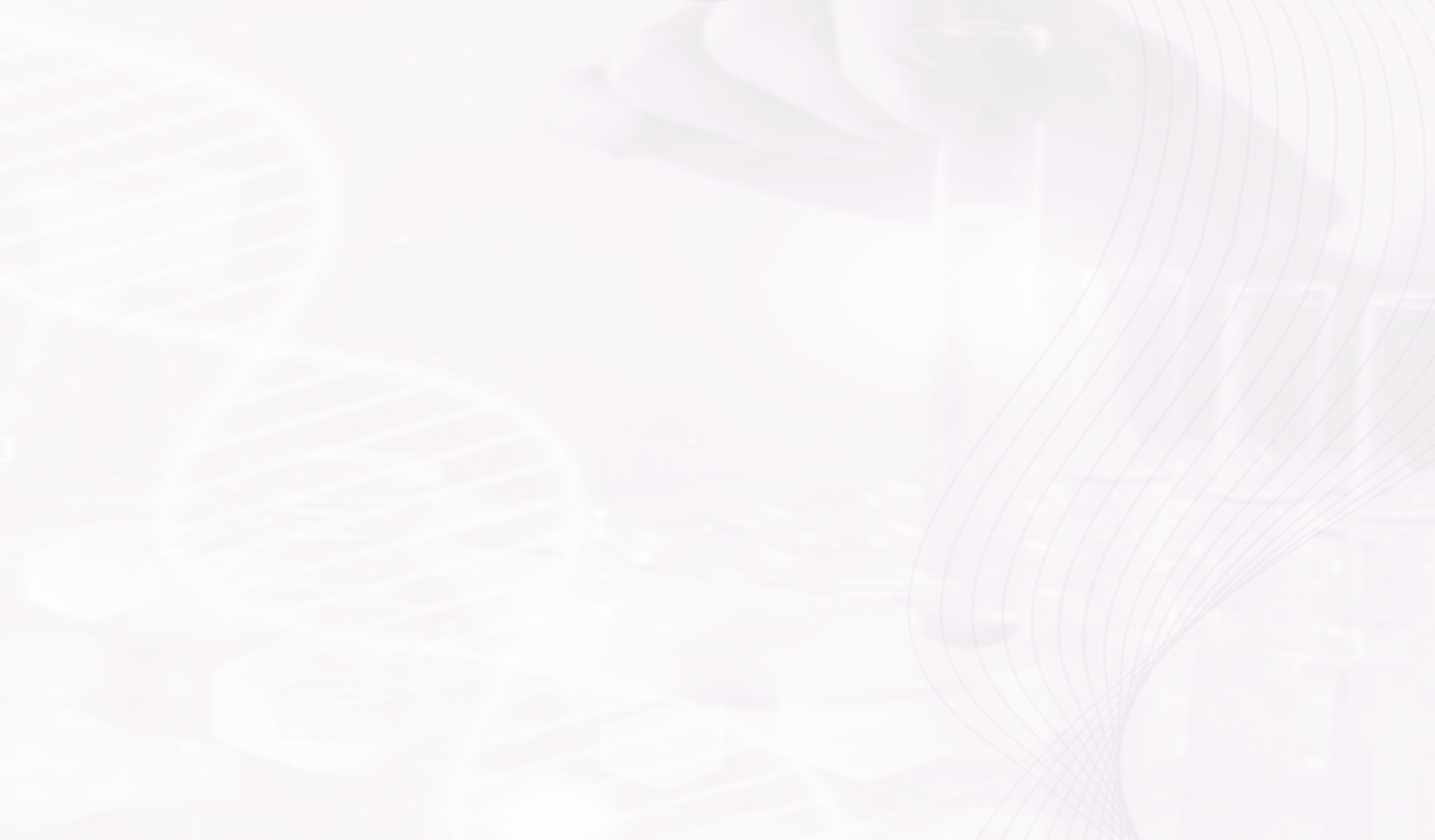 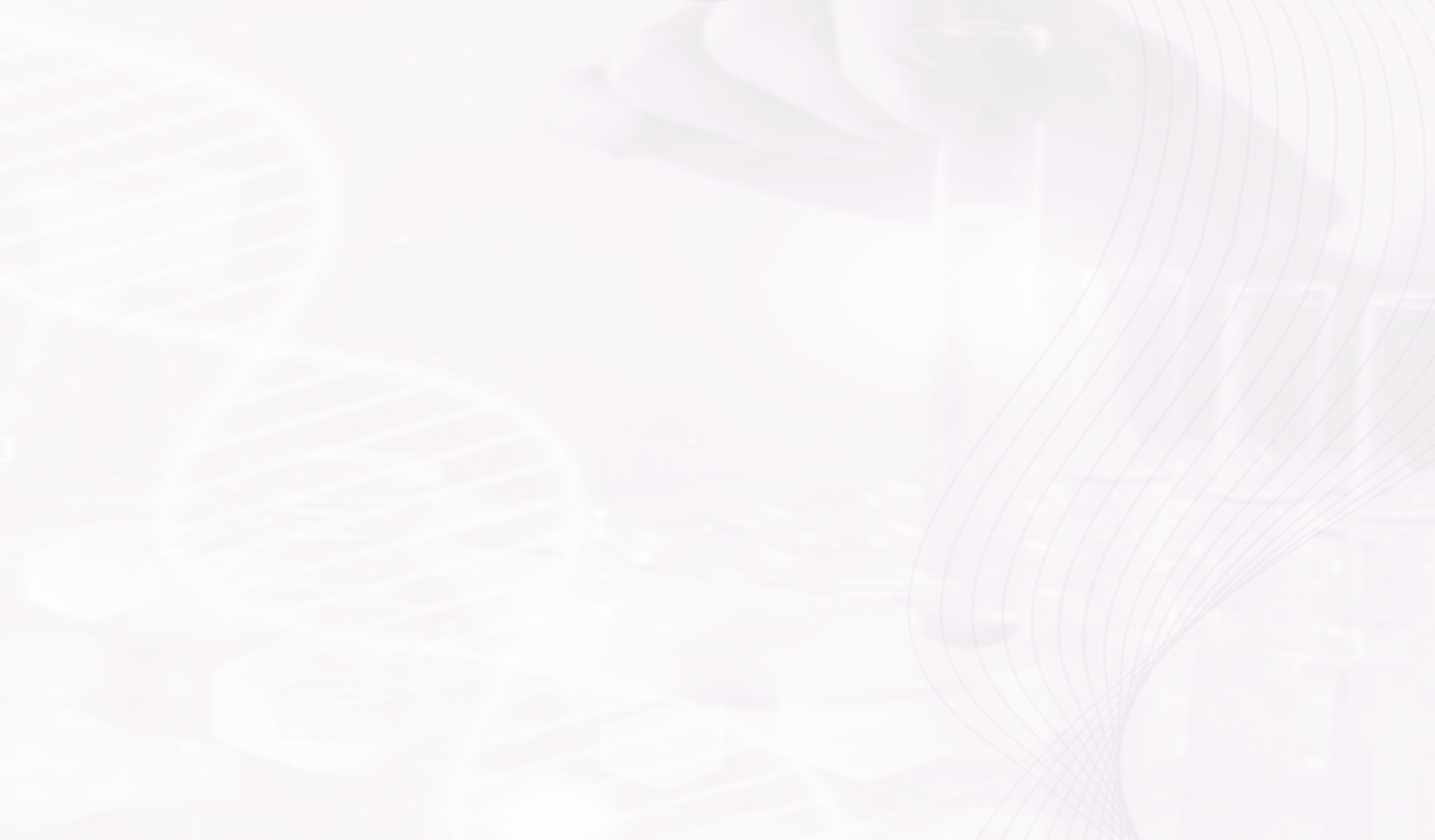 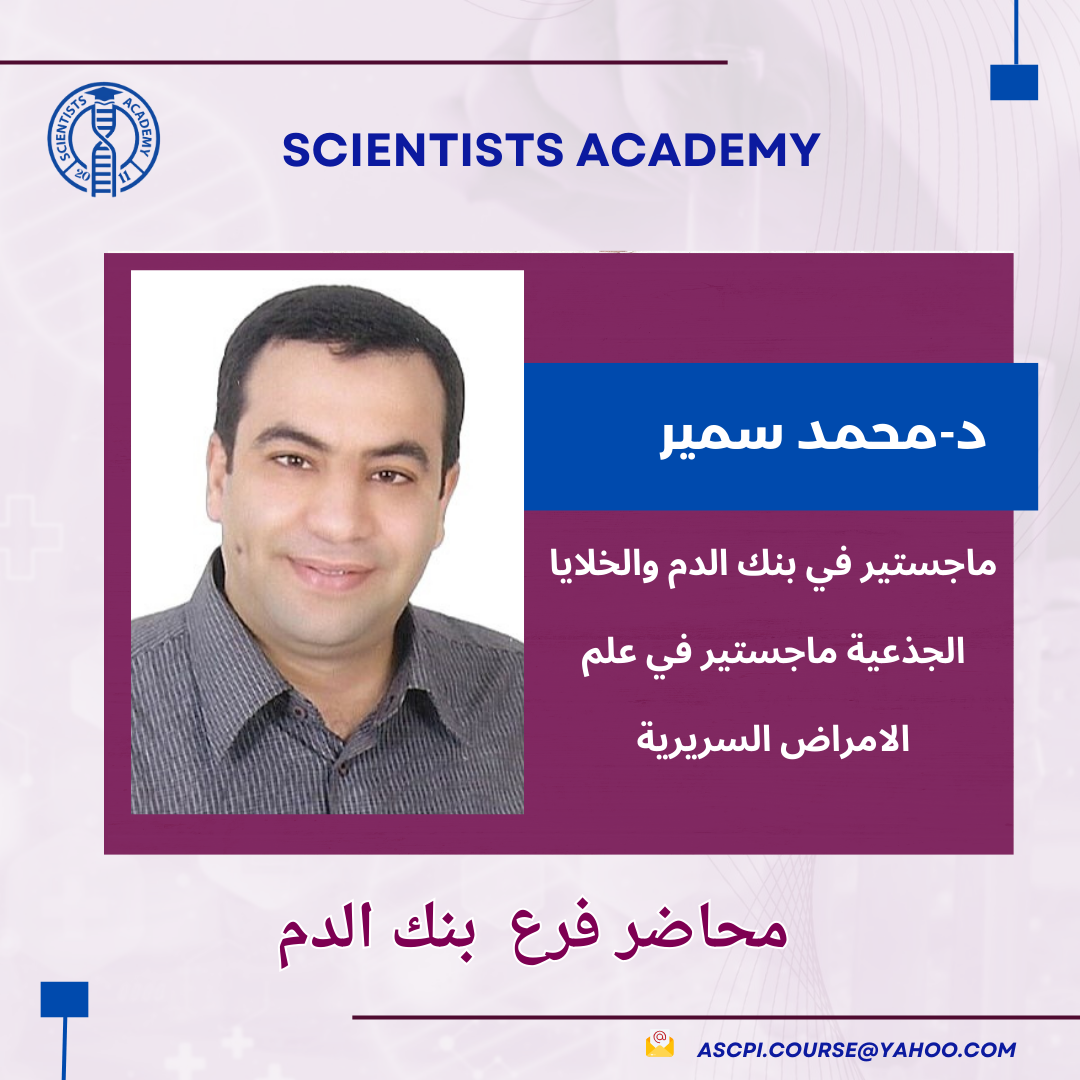 [Speaker Notes: Dr Monem]
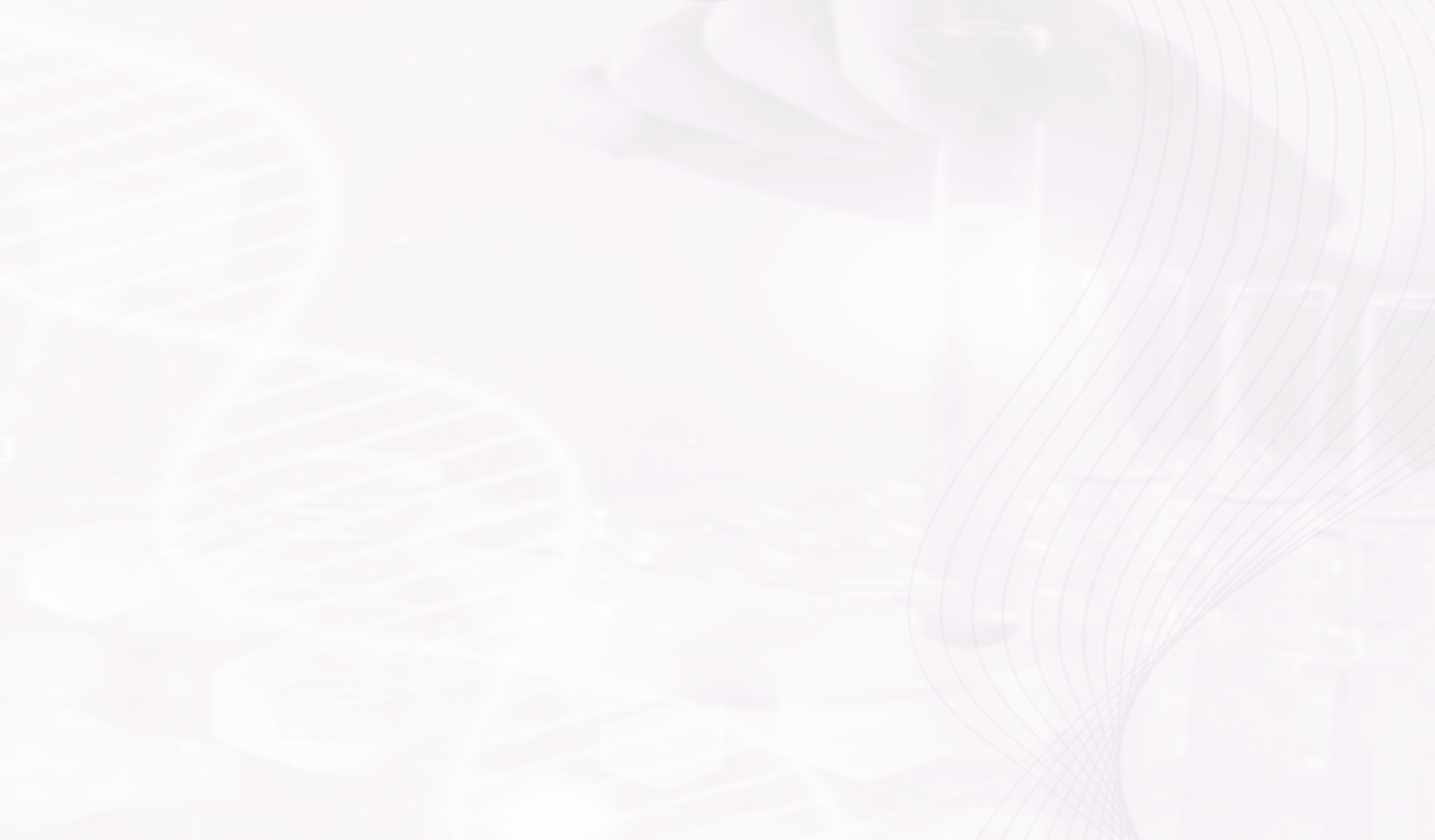 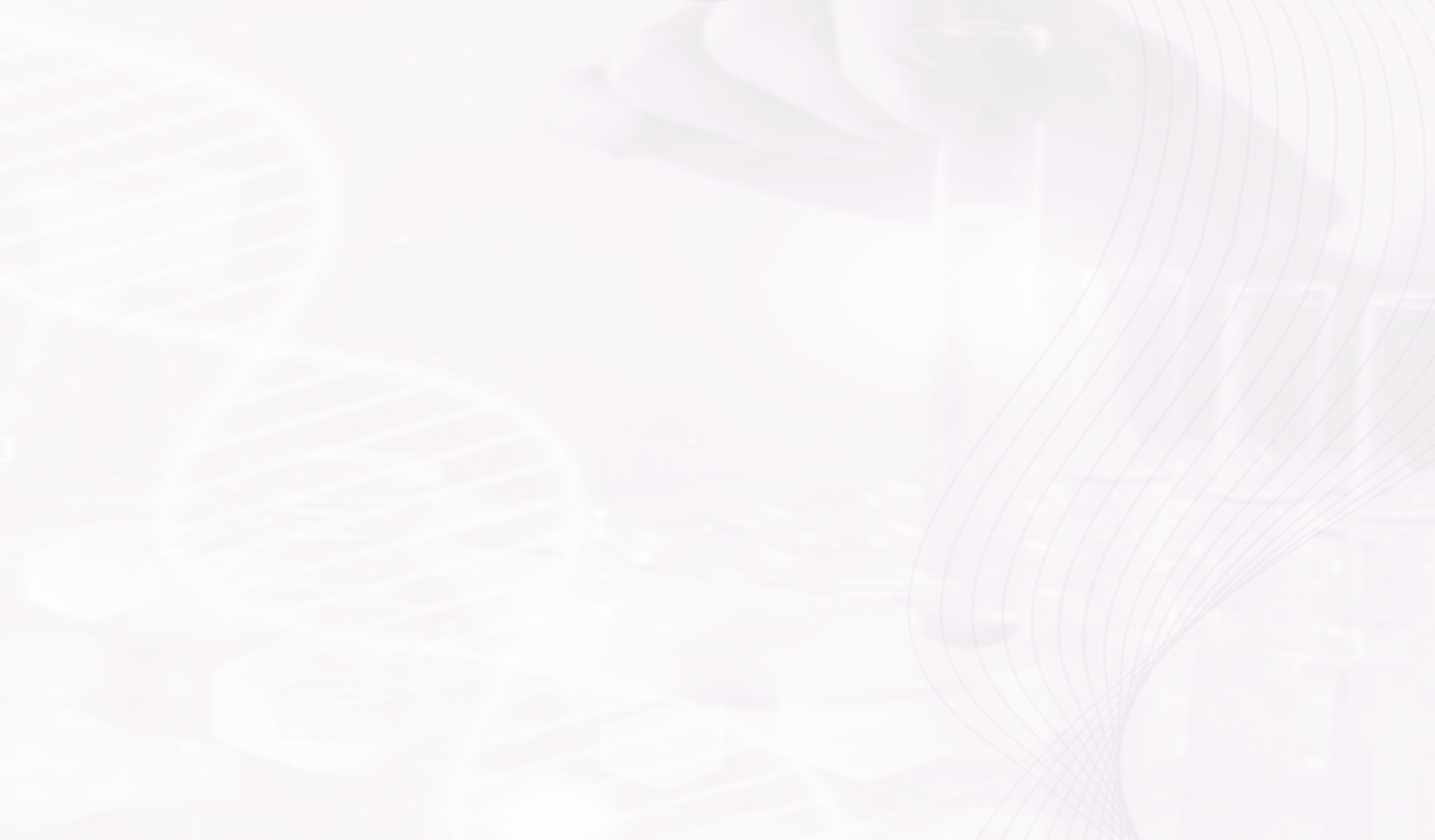 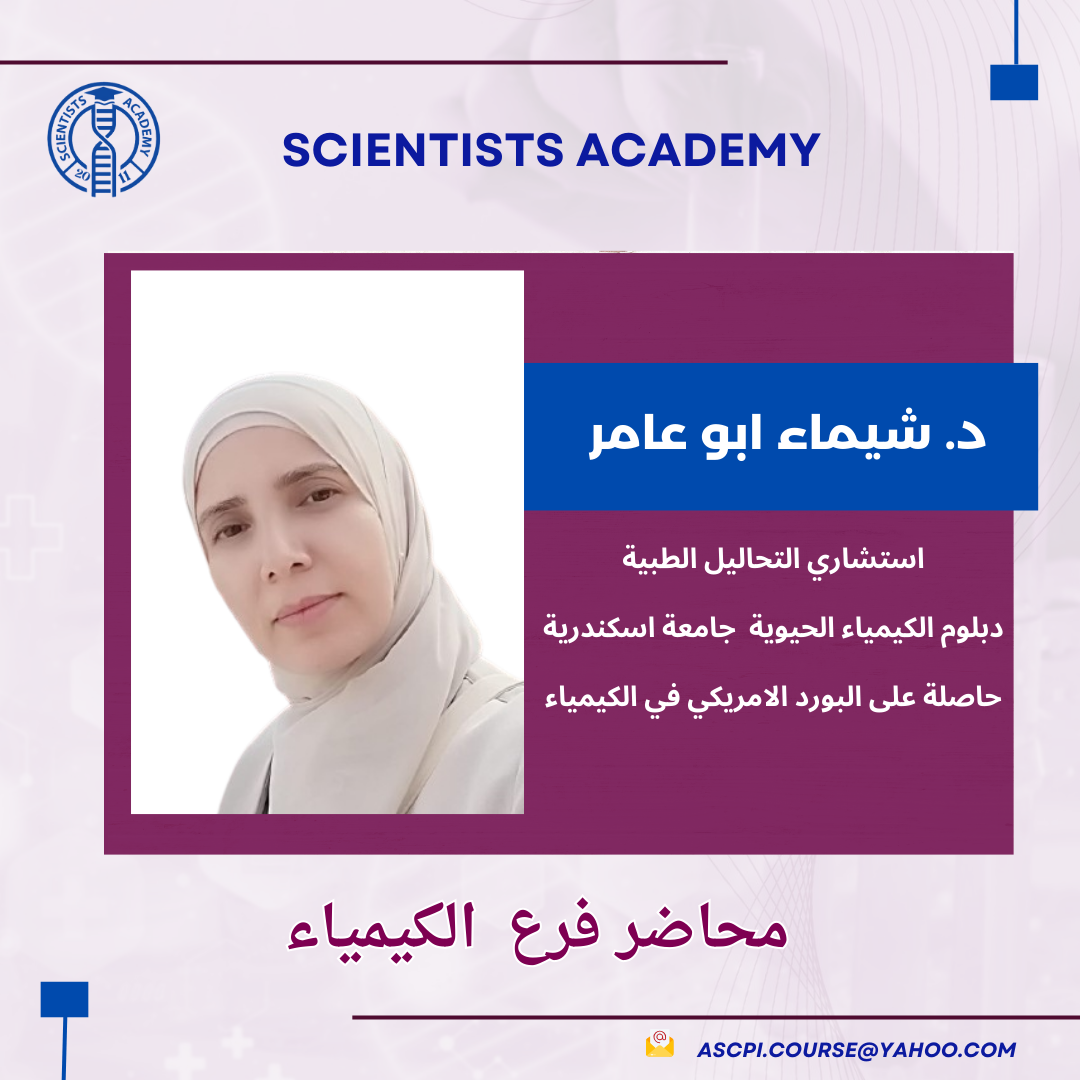 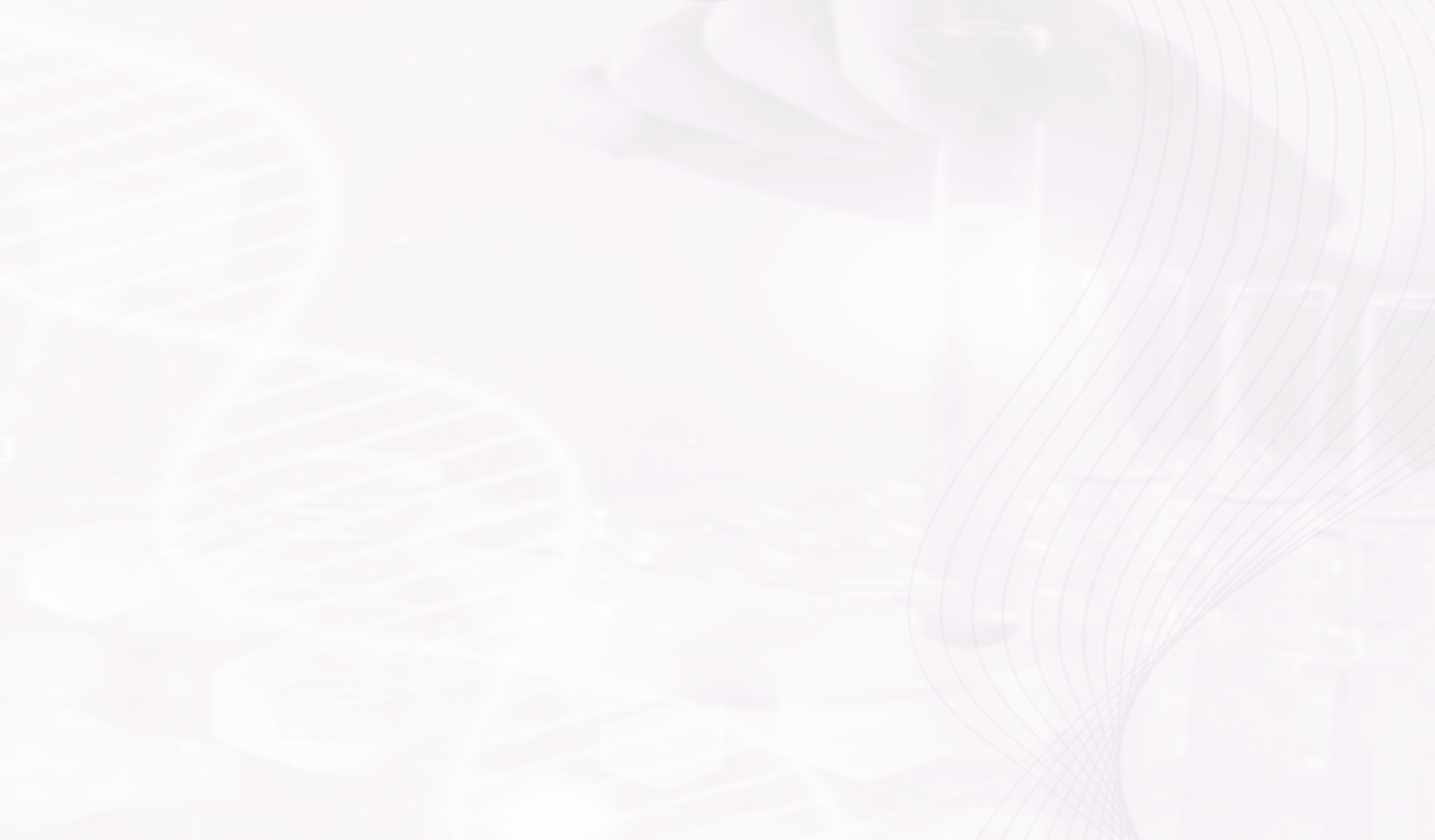 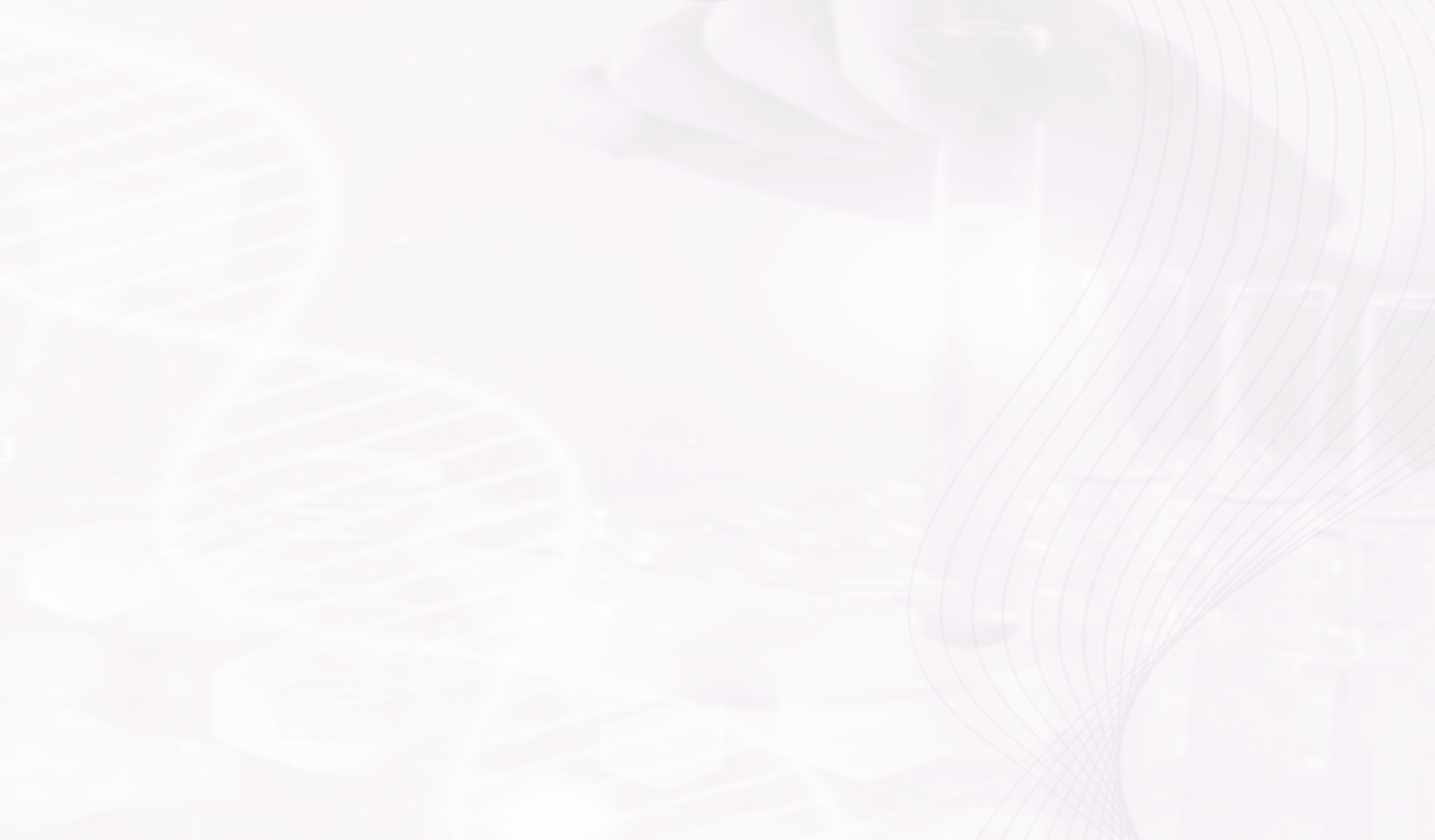 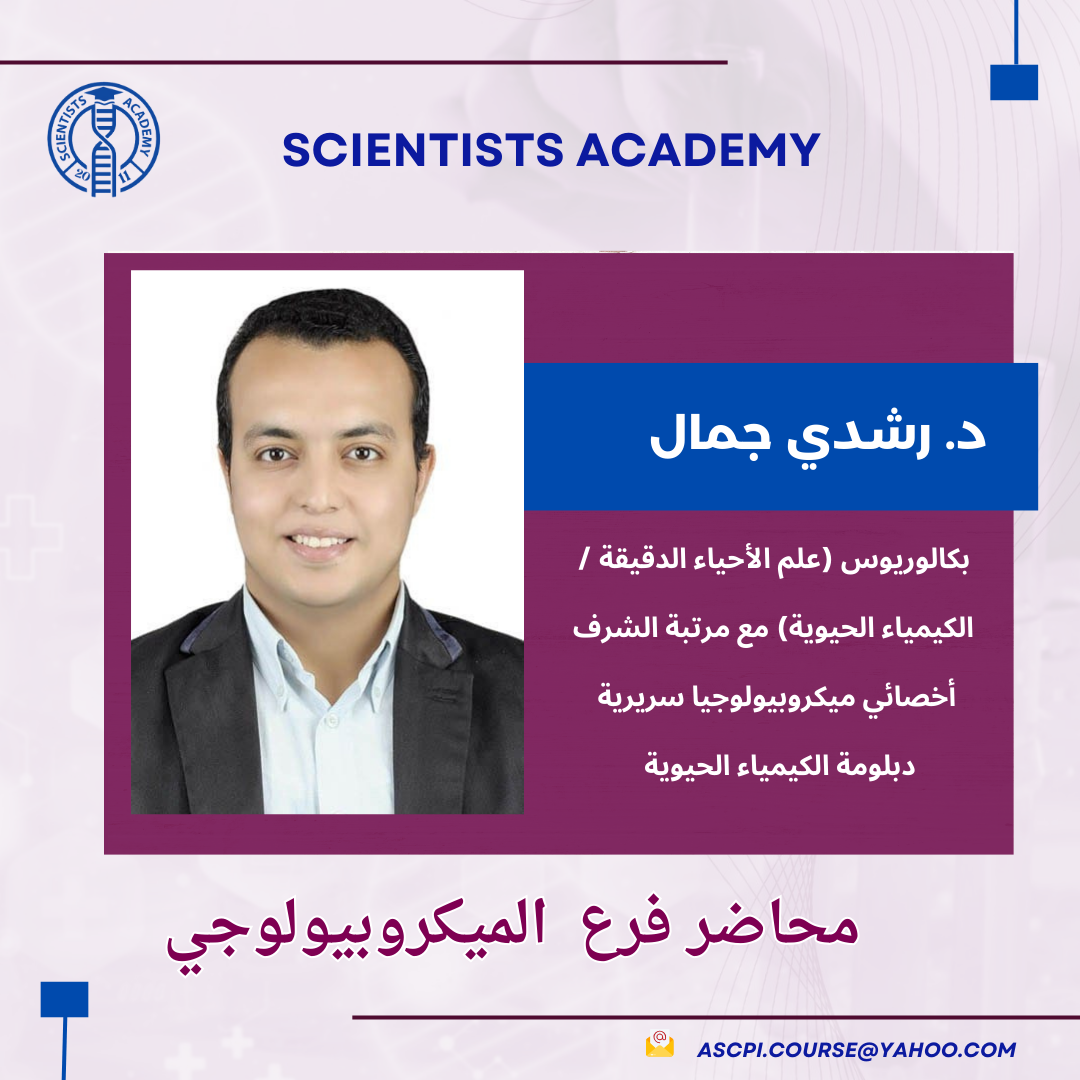 [Speaker Notes: Dr Monem]
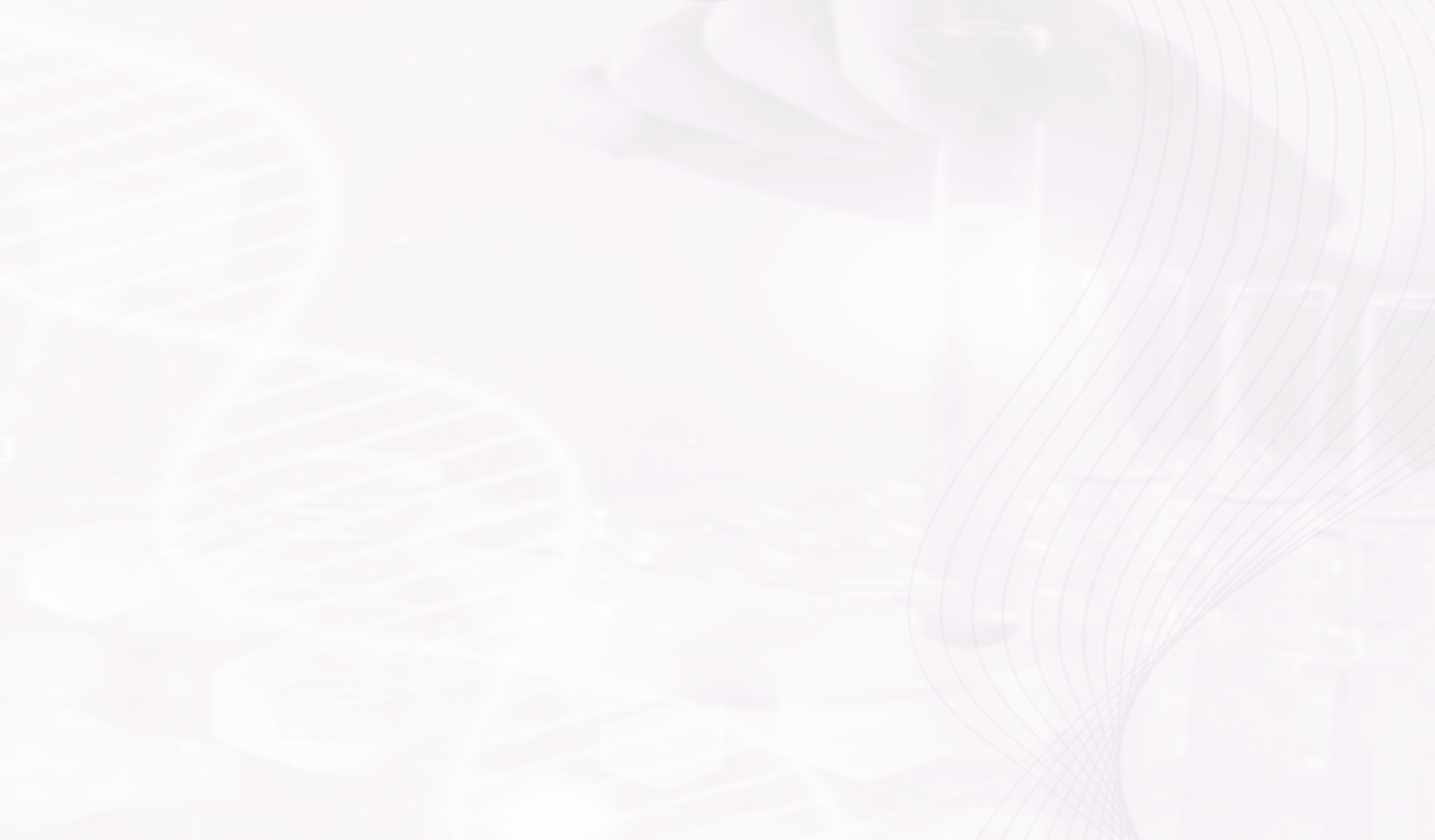 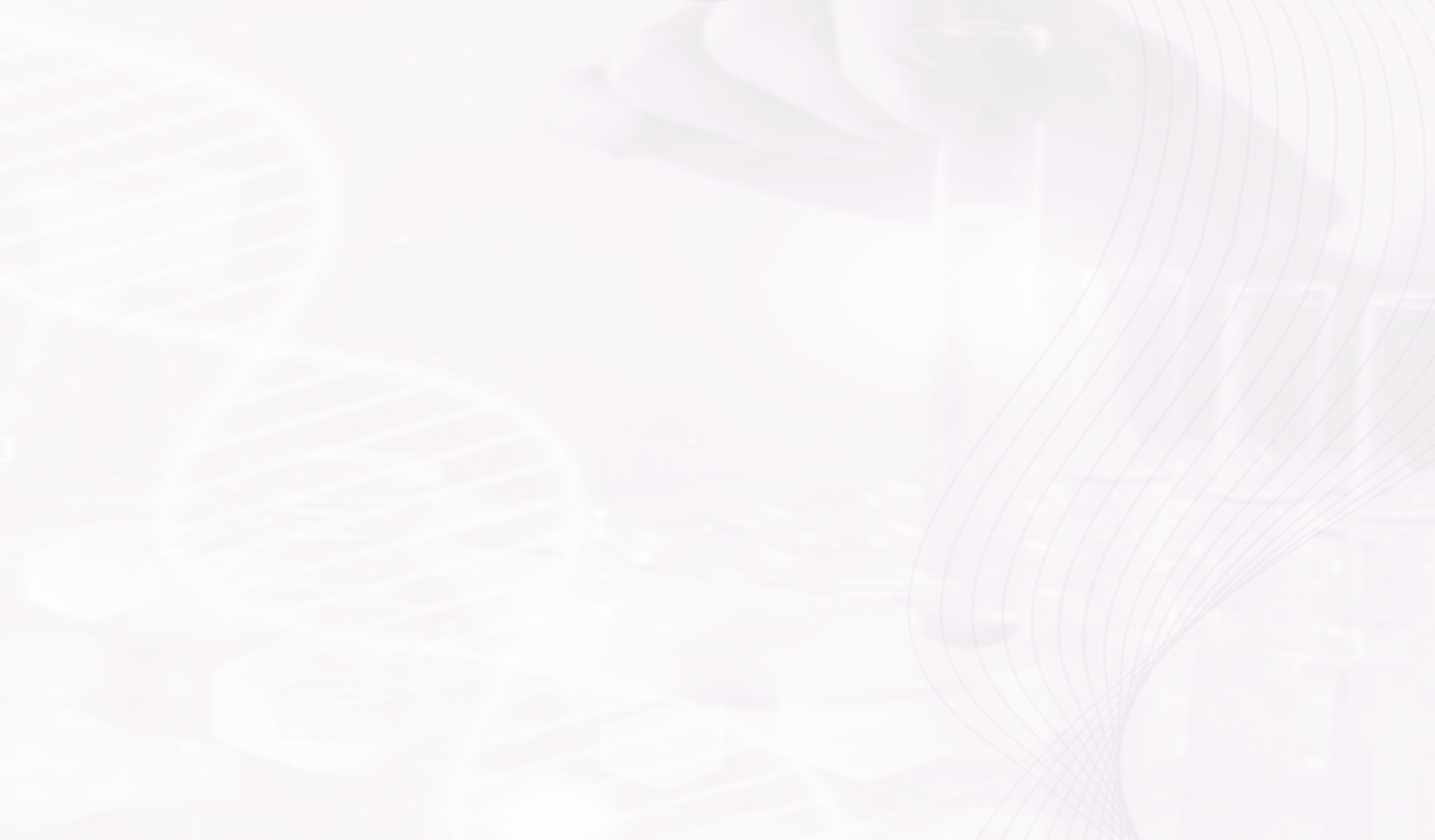 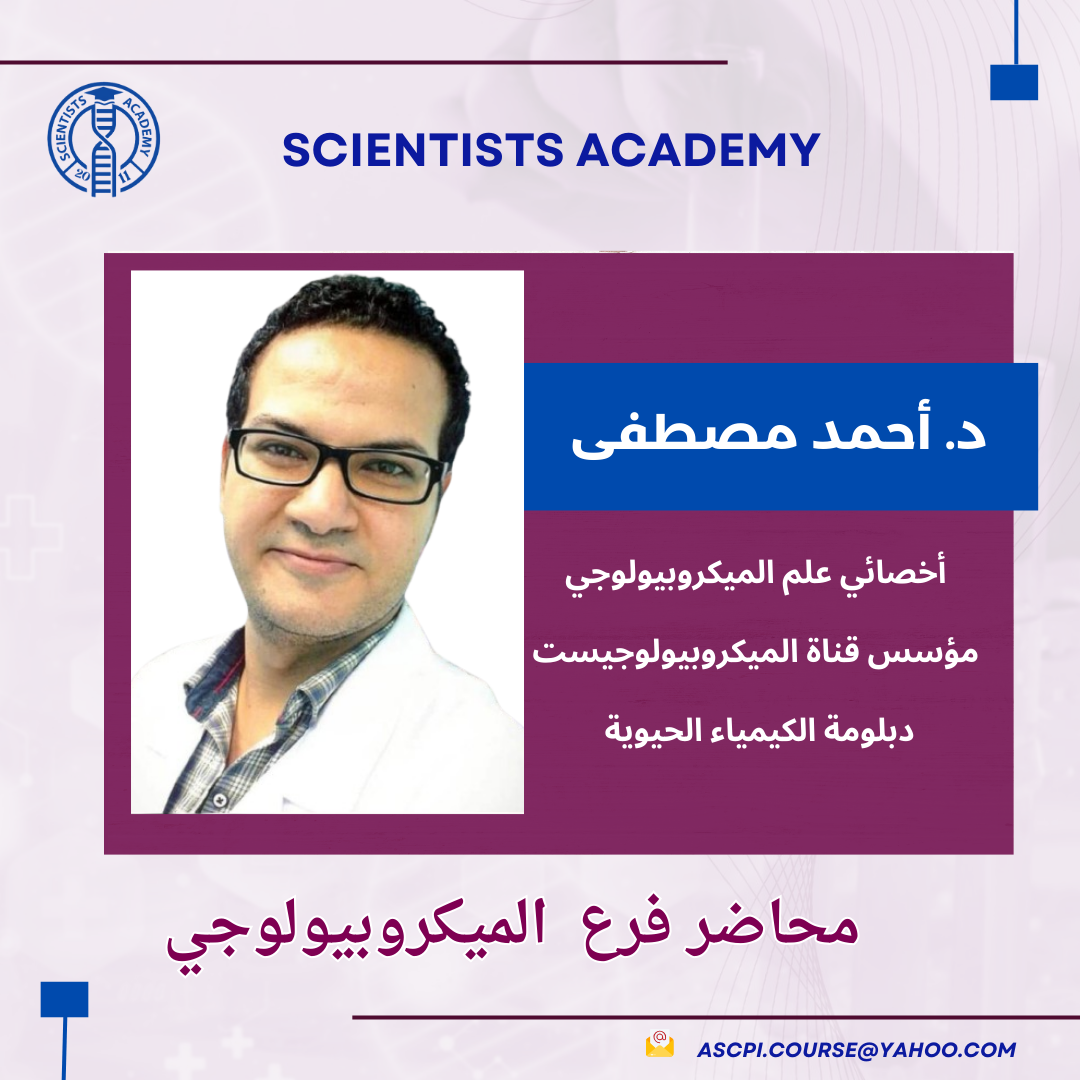 [Speaker Notes: Dr Monem]
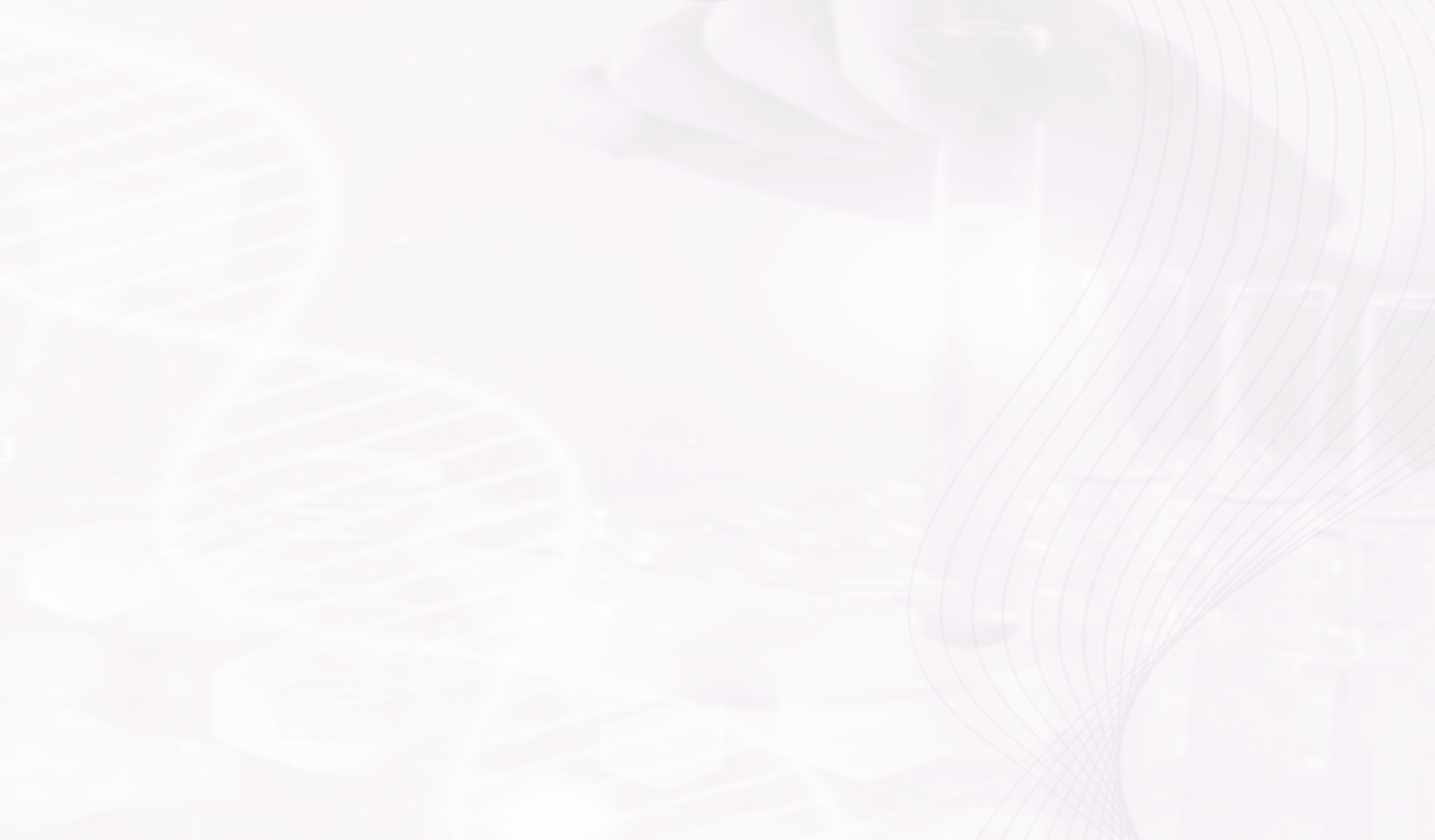 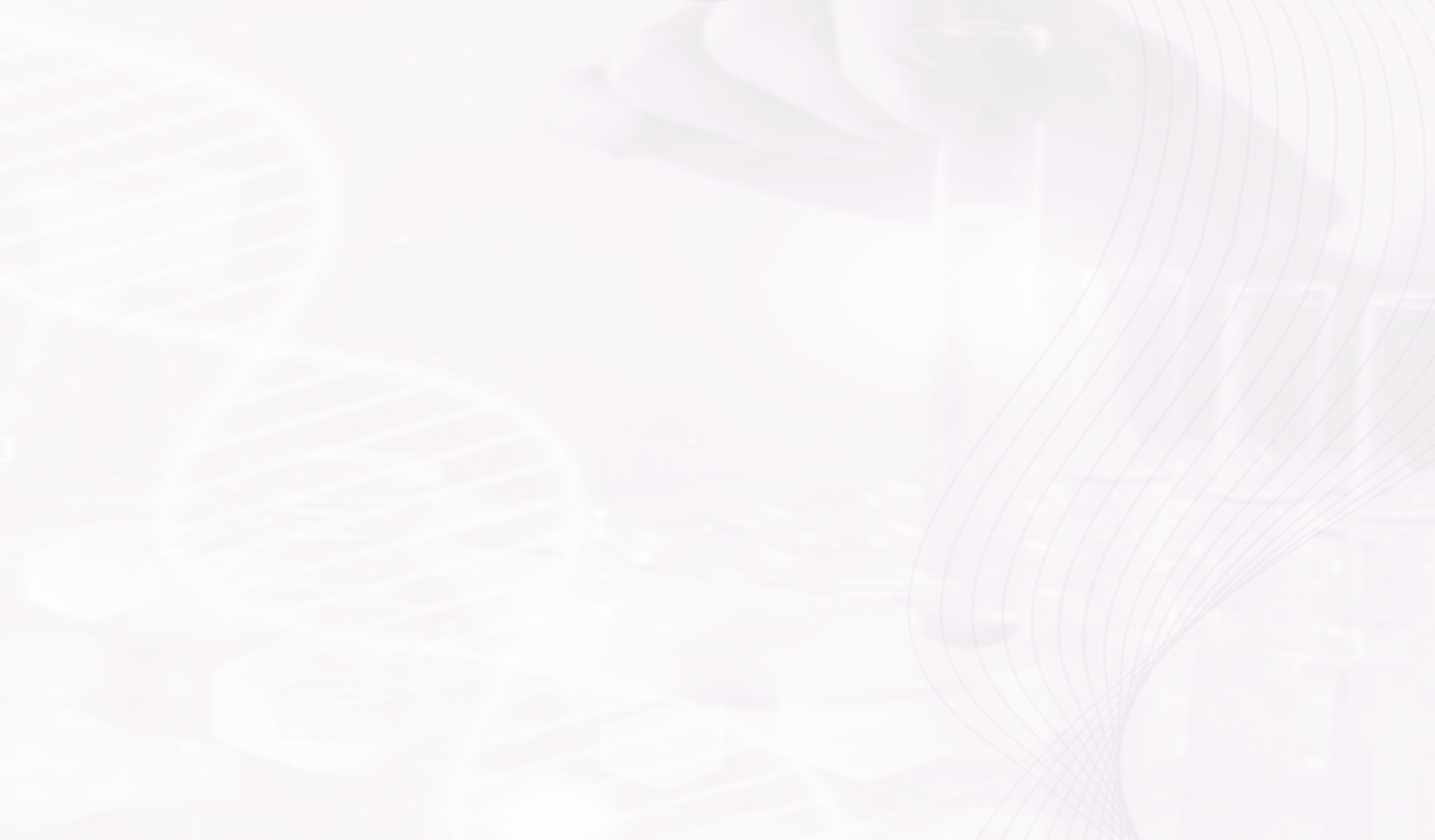 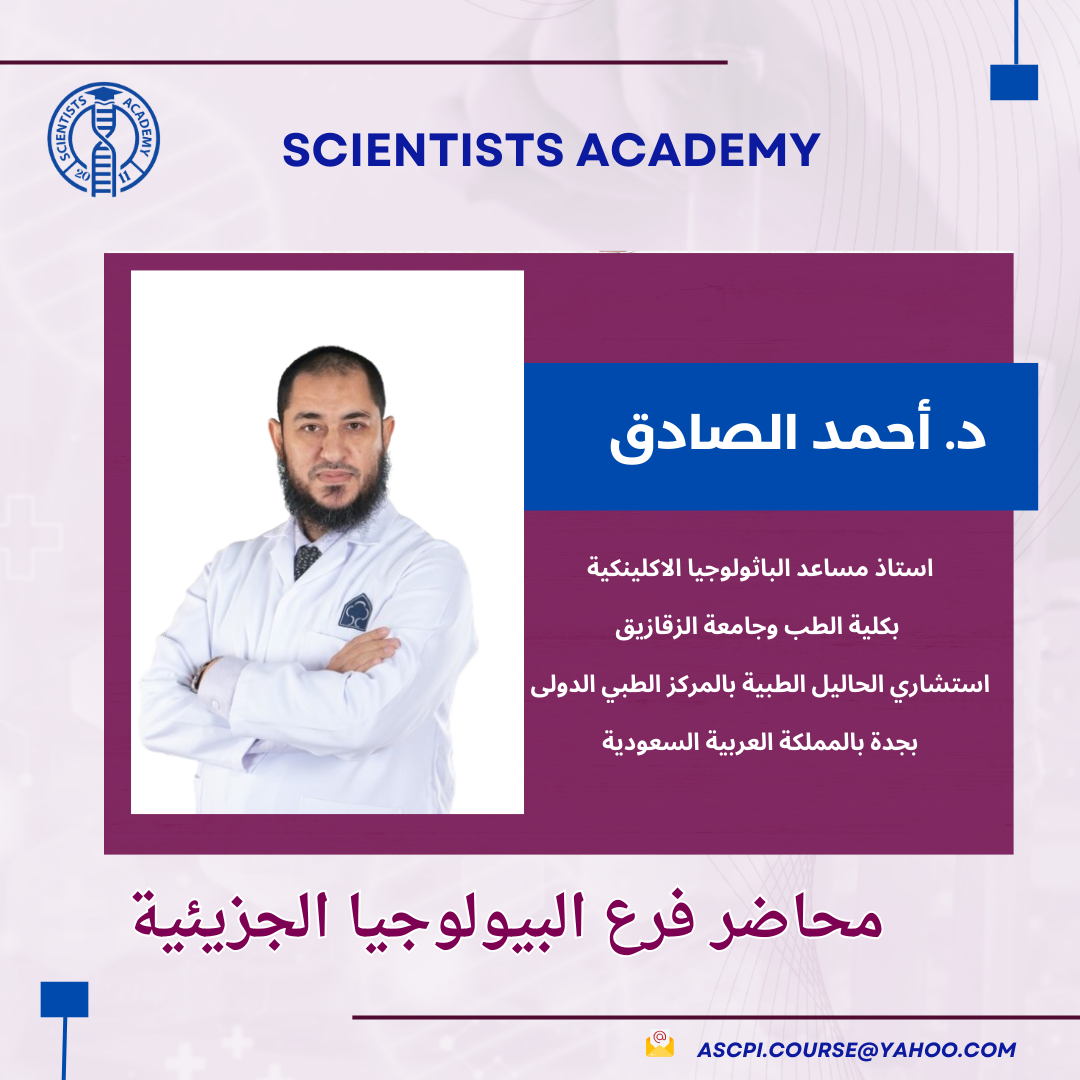 [Speaker Notes: Dr Monem]
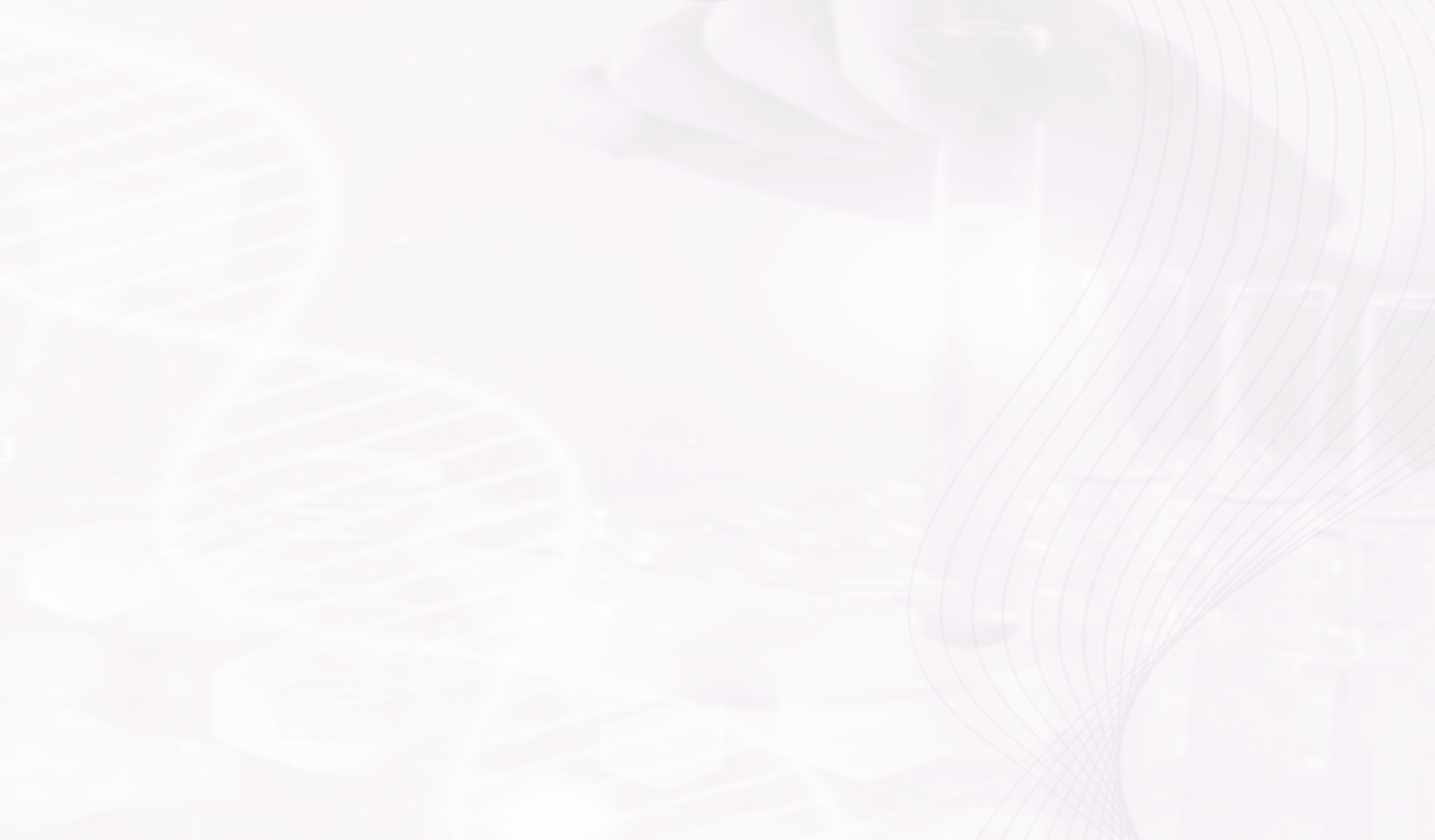 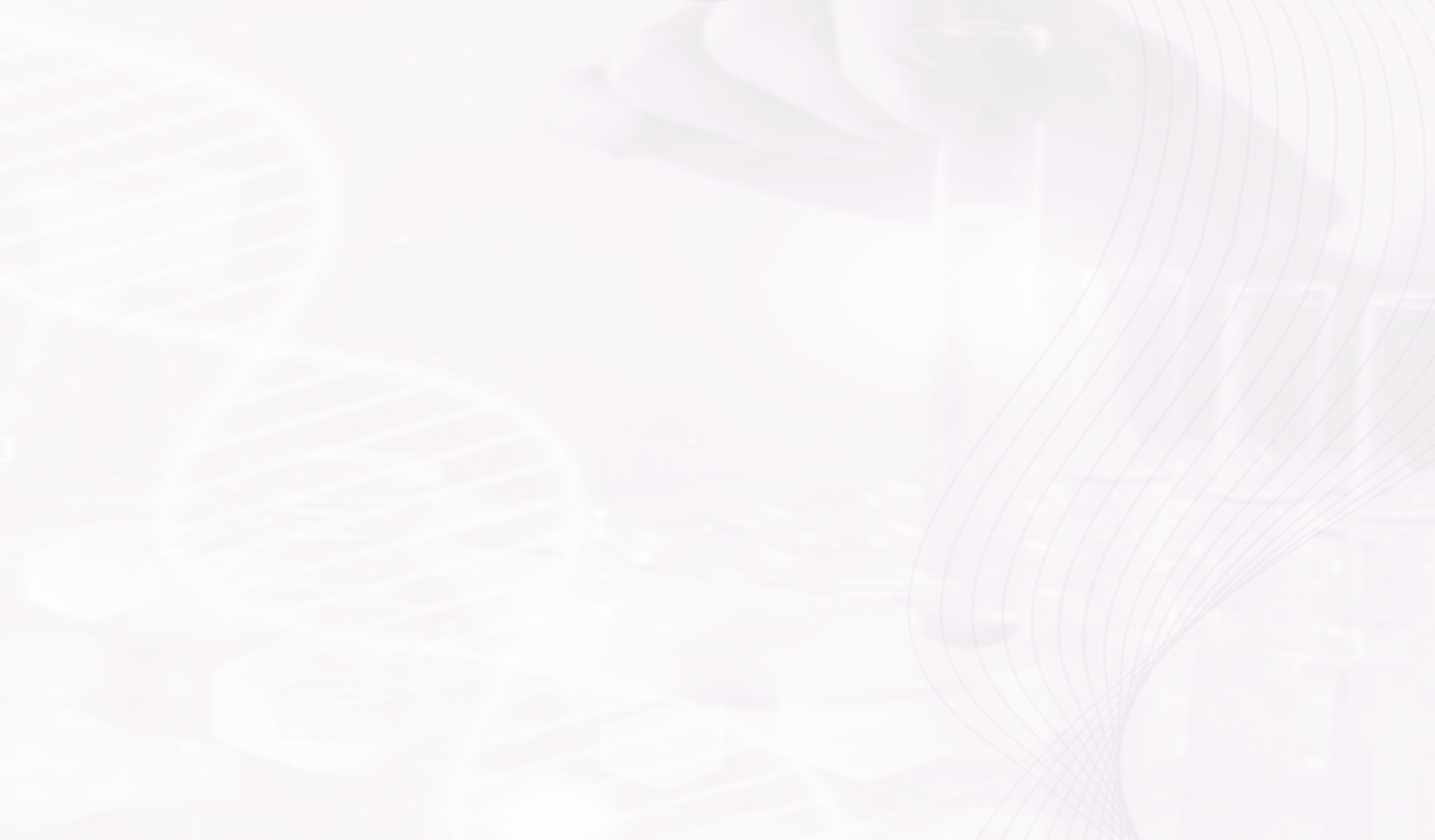 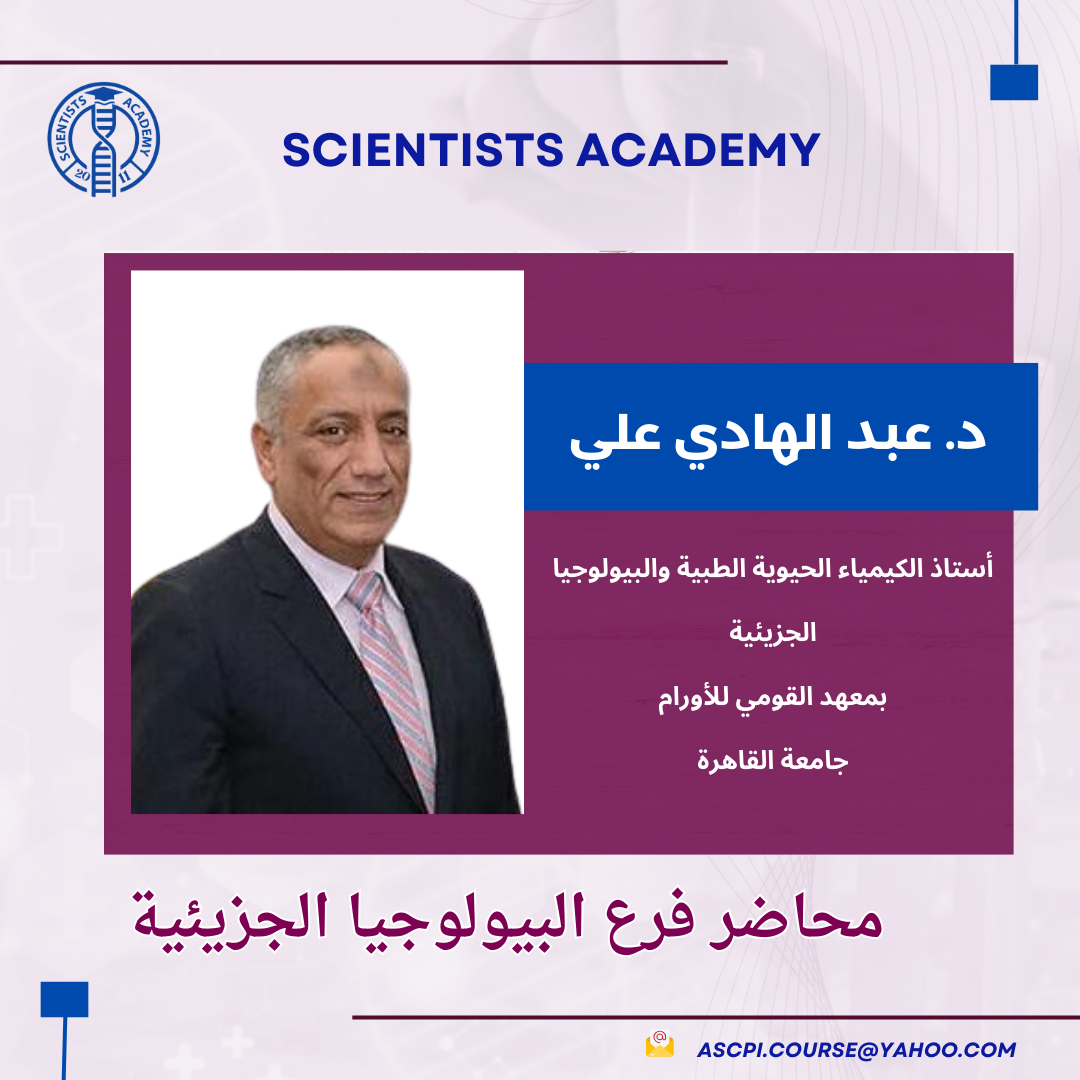 [Speaker Notes: Dr Monem]